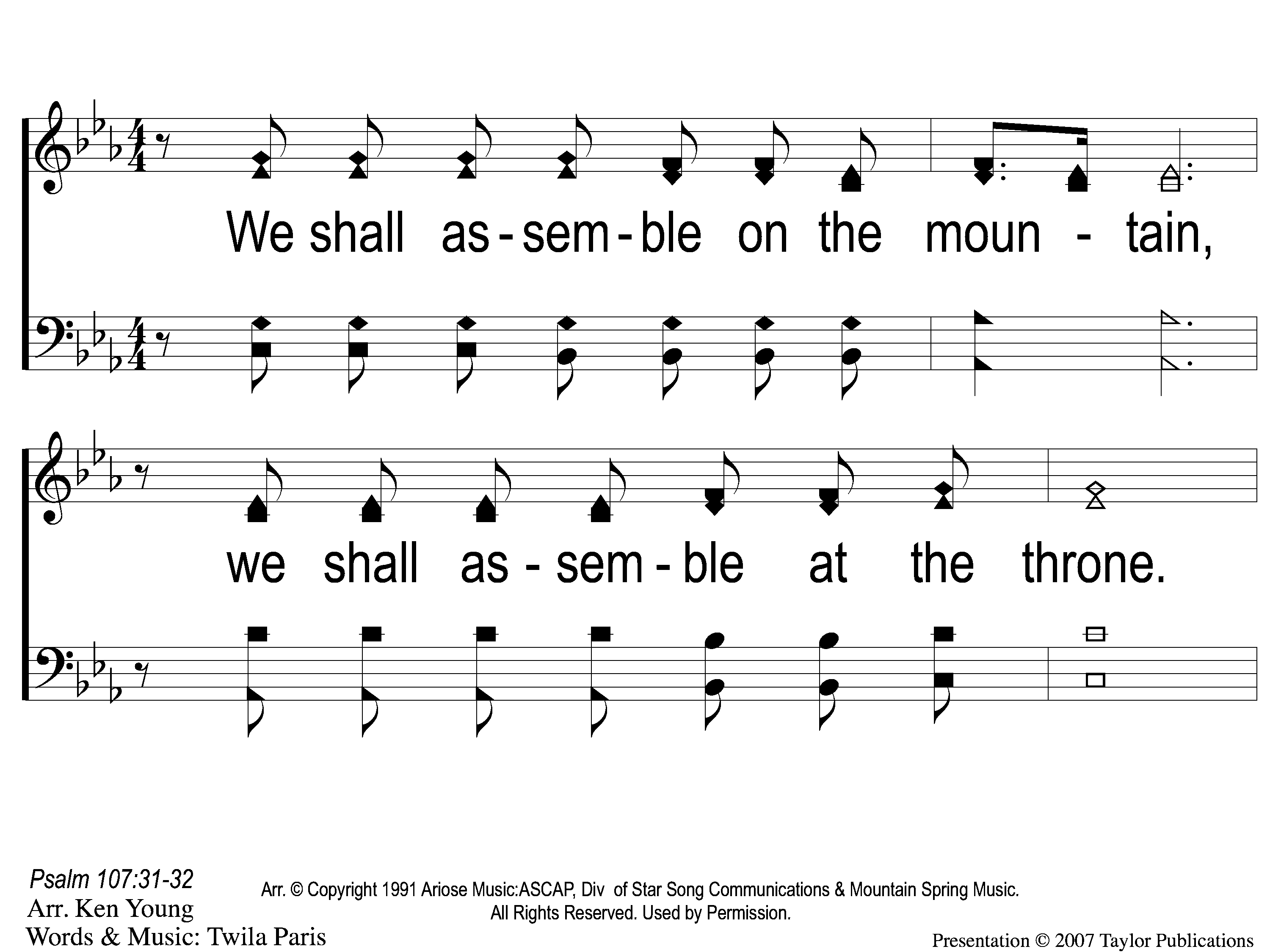 We Shall Assemble
718
1 We Shall Assemble
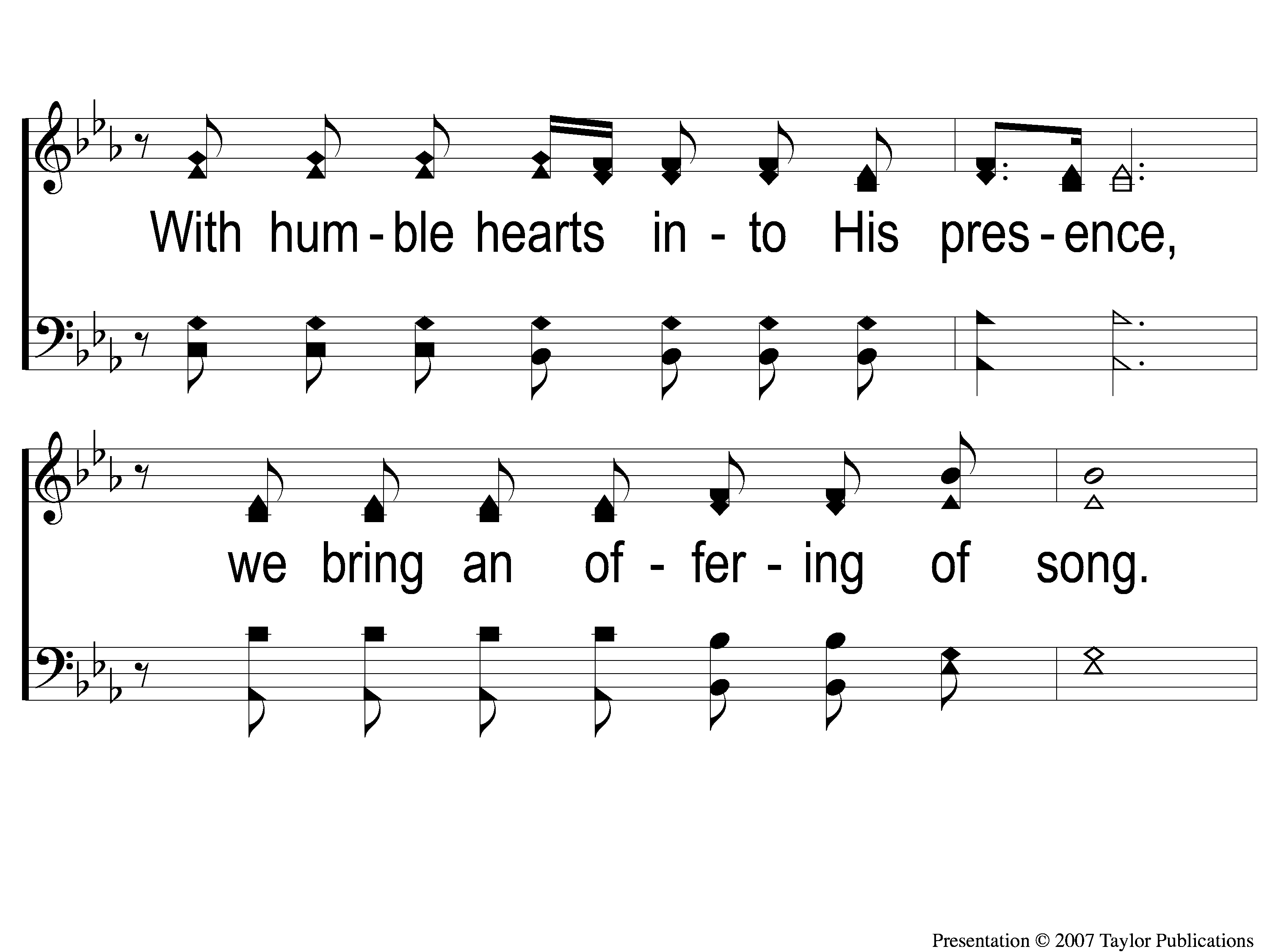 We Shall Assemble
718
2 We Shall Assemble
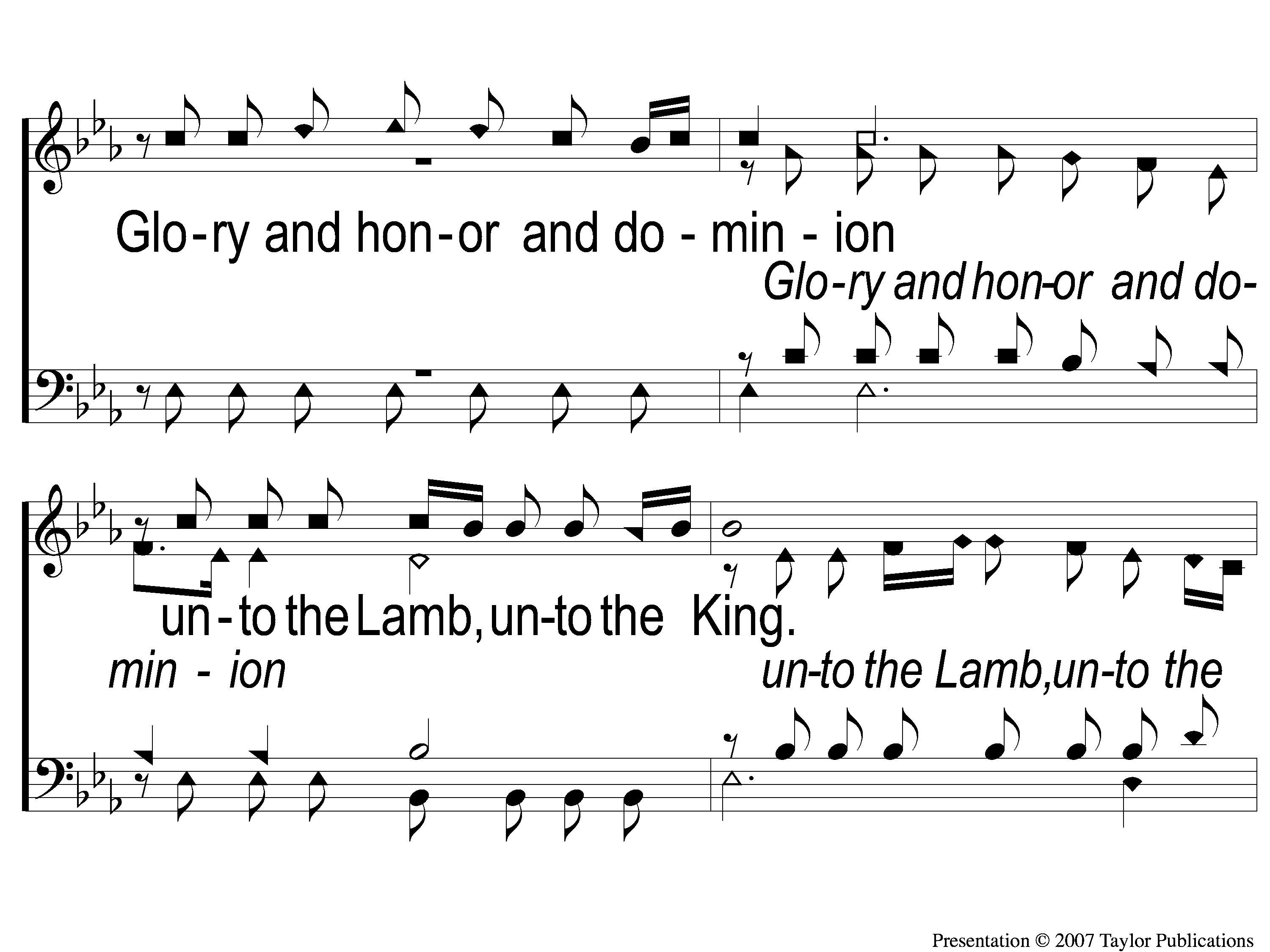 We Shall Assemble
718
3 We Shall Assemble
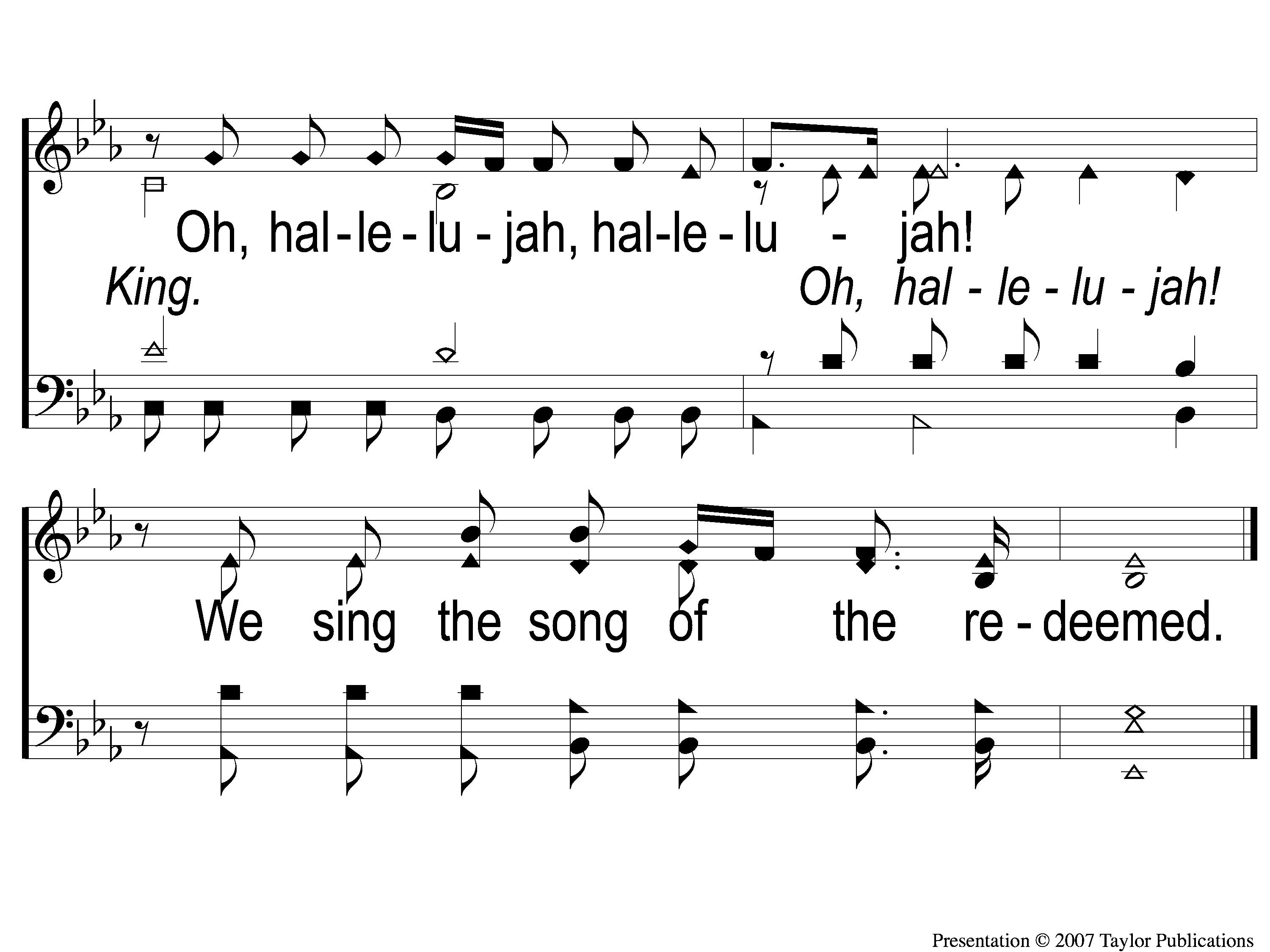 We Shall Assemble
718
4 We Shall Assemble
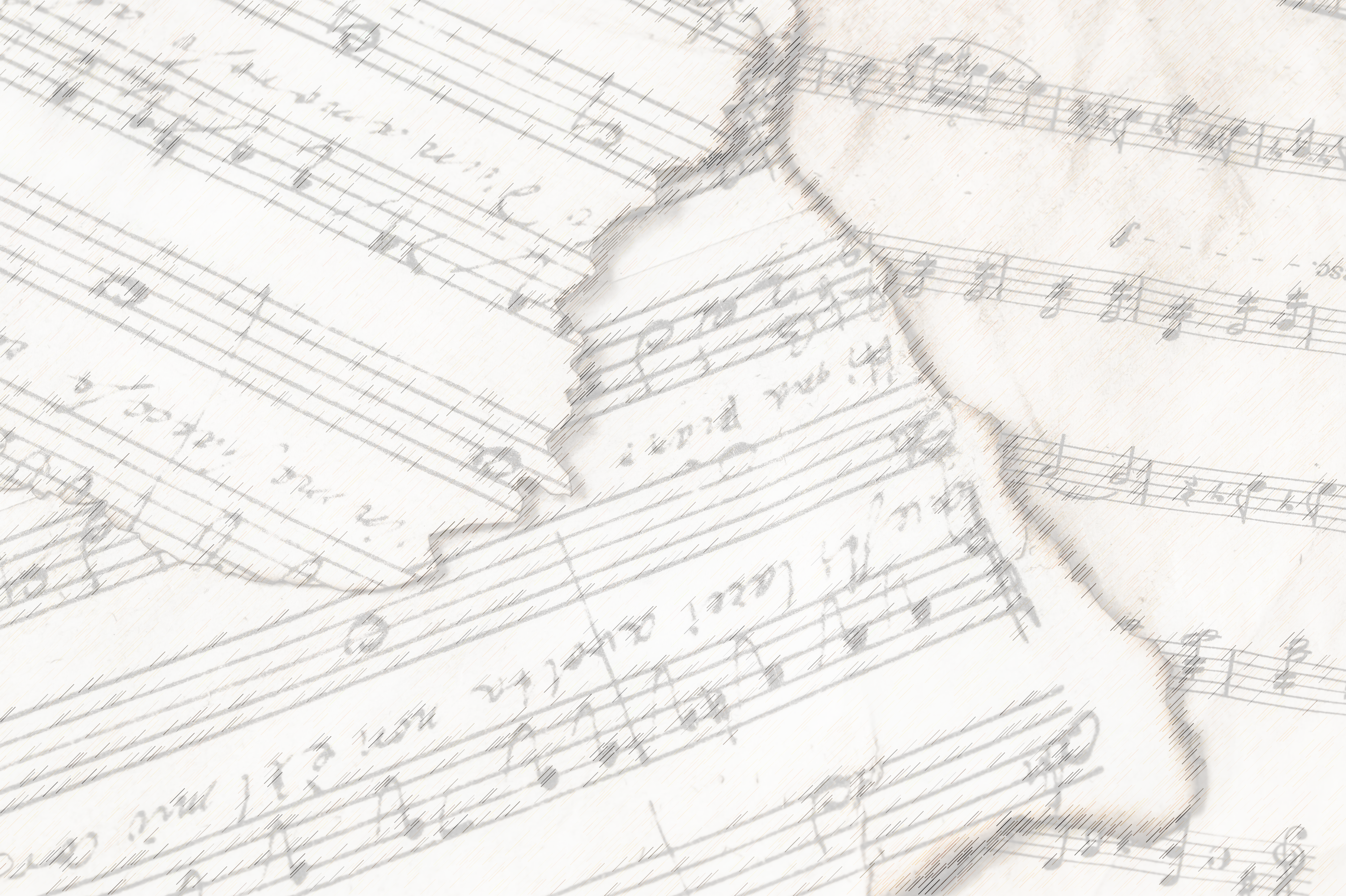 Welcome!
We Are Glad You Are Here
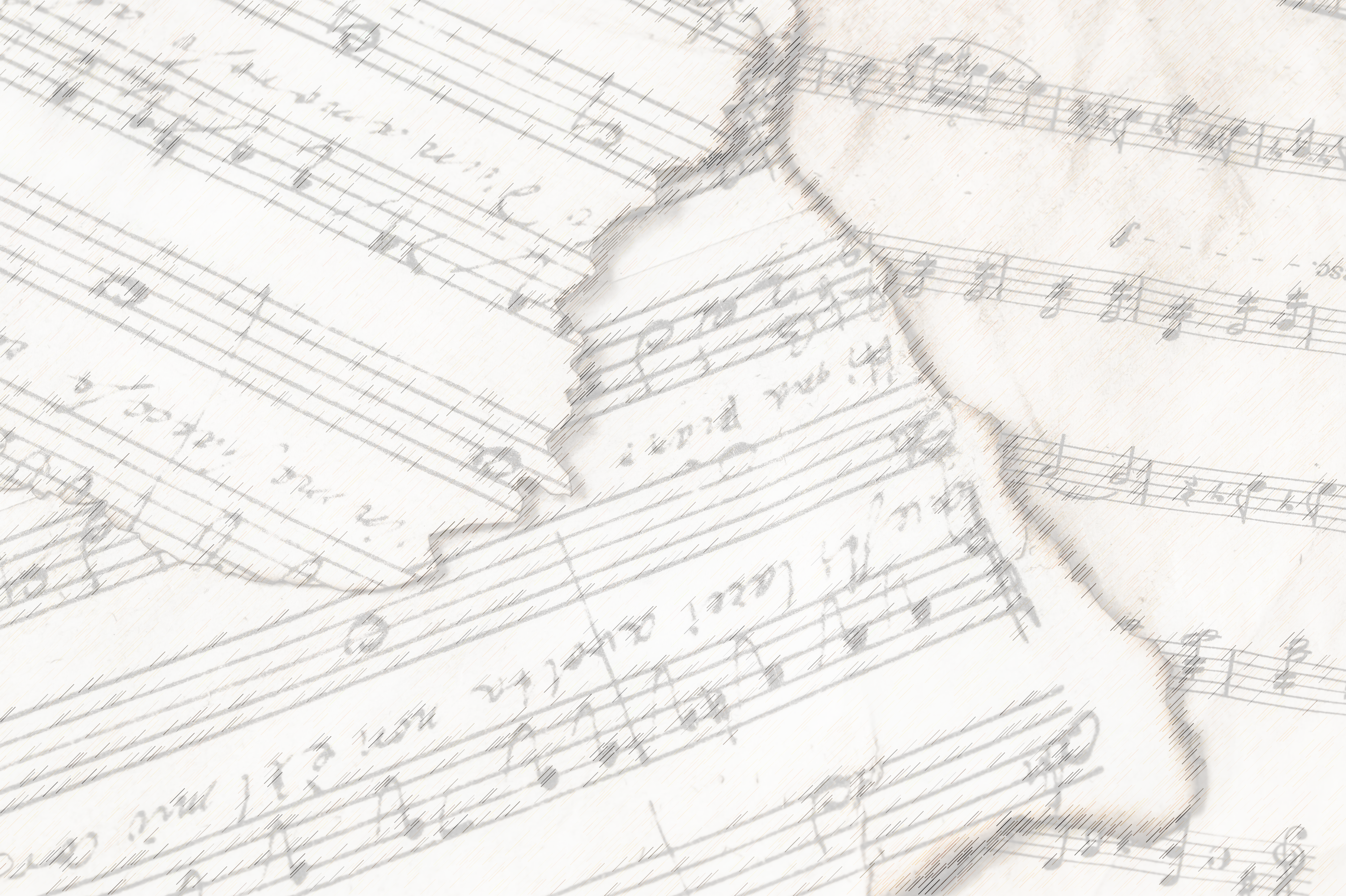 My Hope Is Built
#538
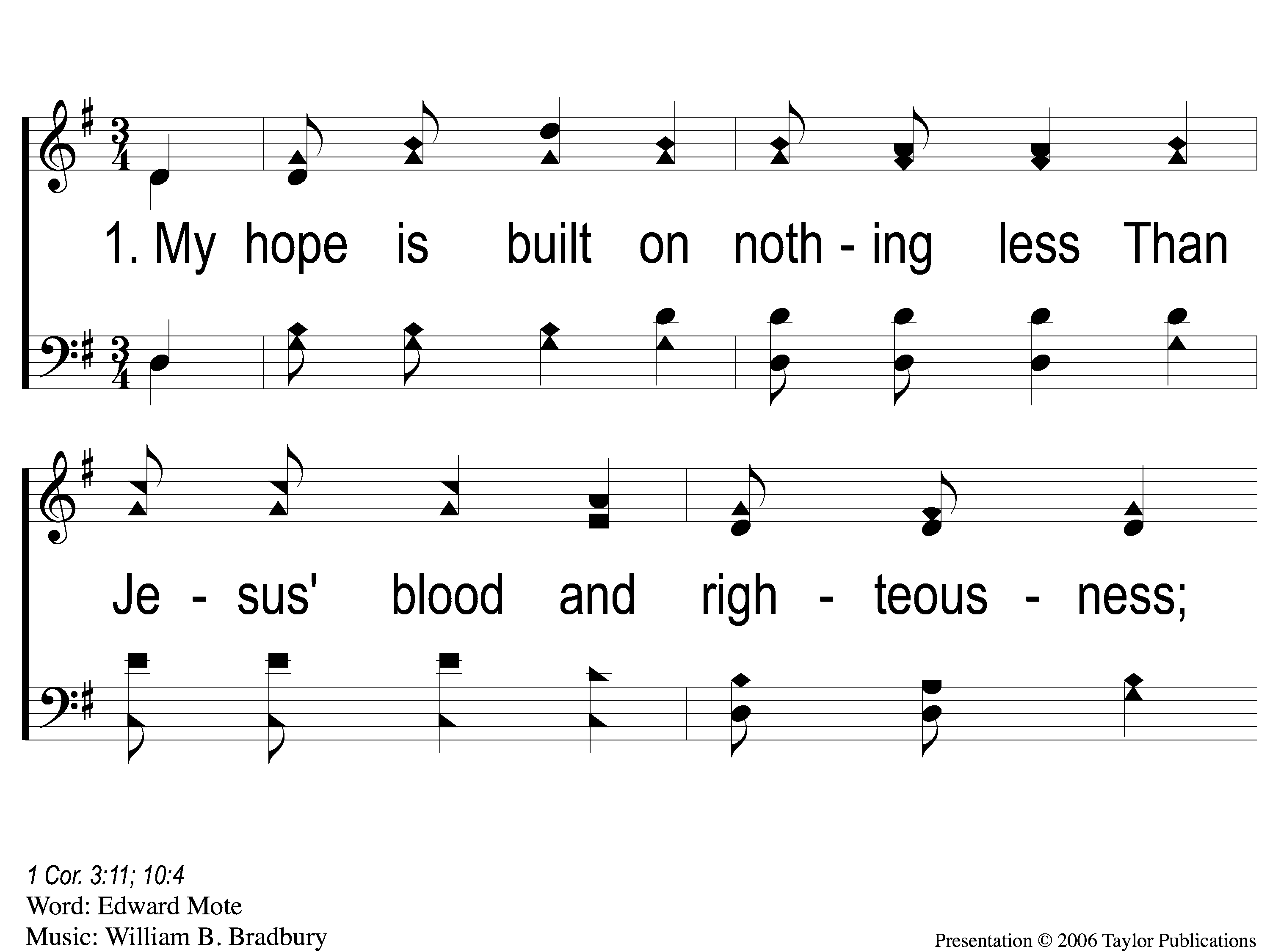 My Hope Is Built
538
1-1 My Hope is Built
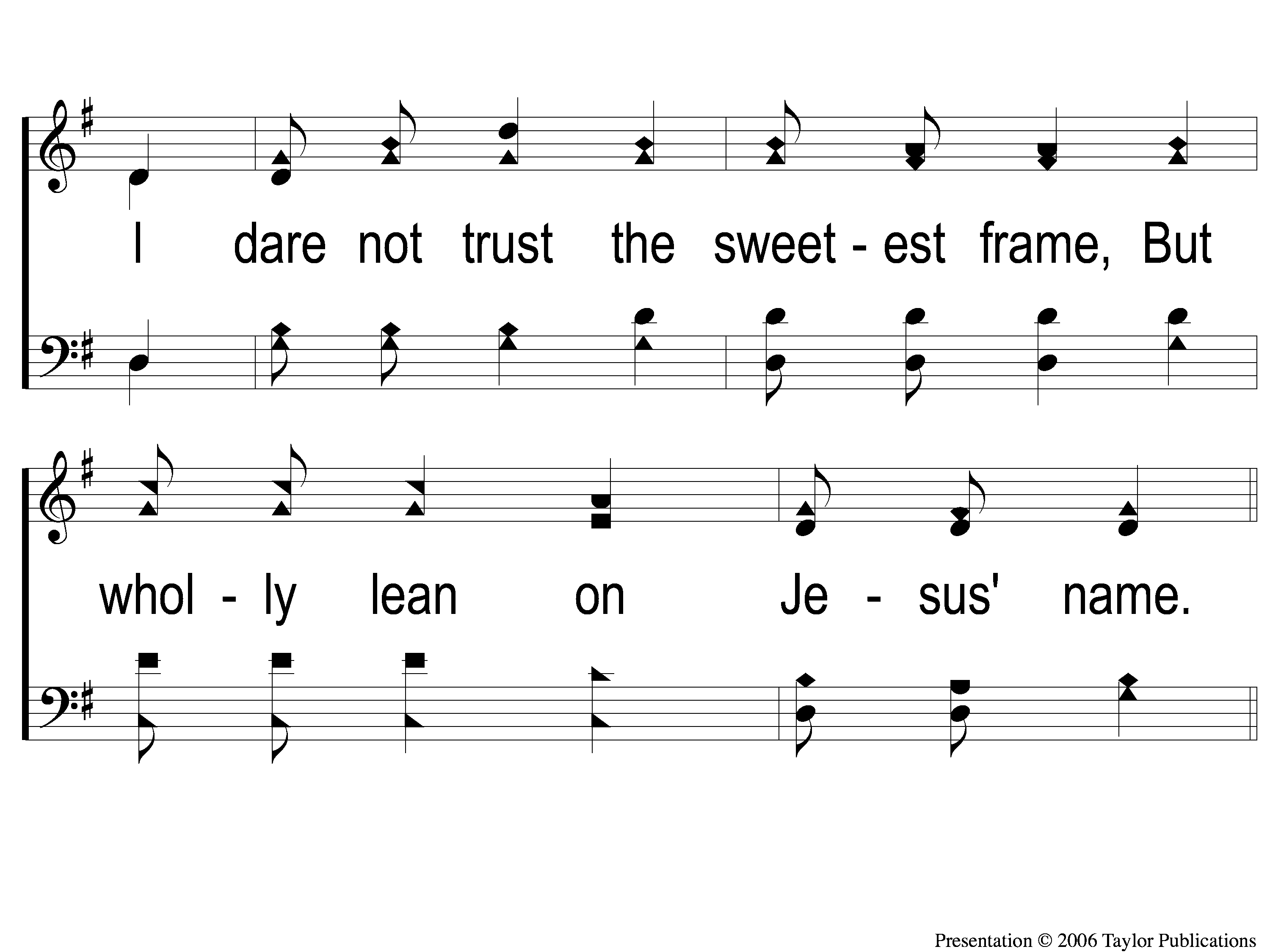 My Hope Is Built
538
1-2 My Hope is Built
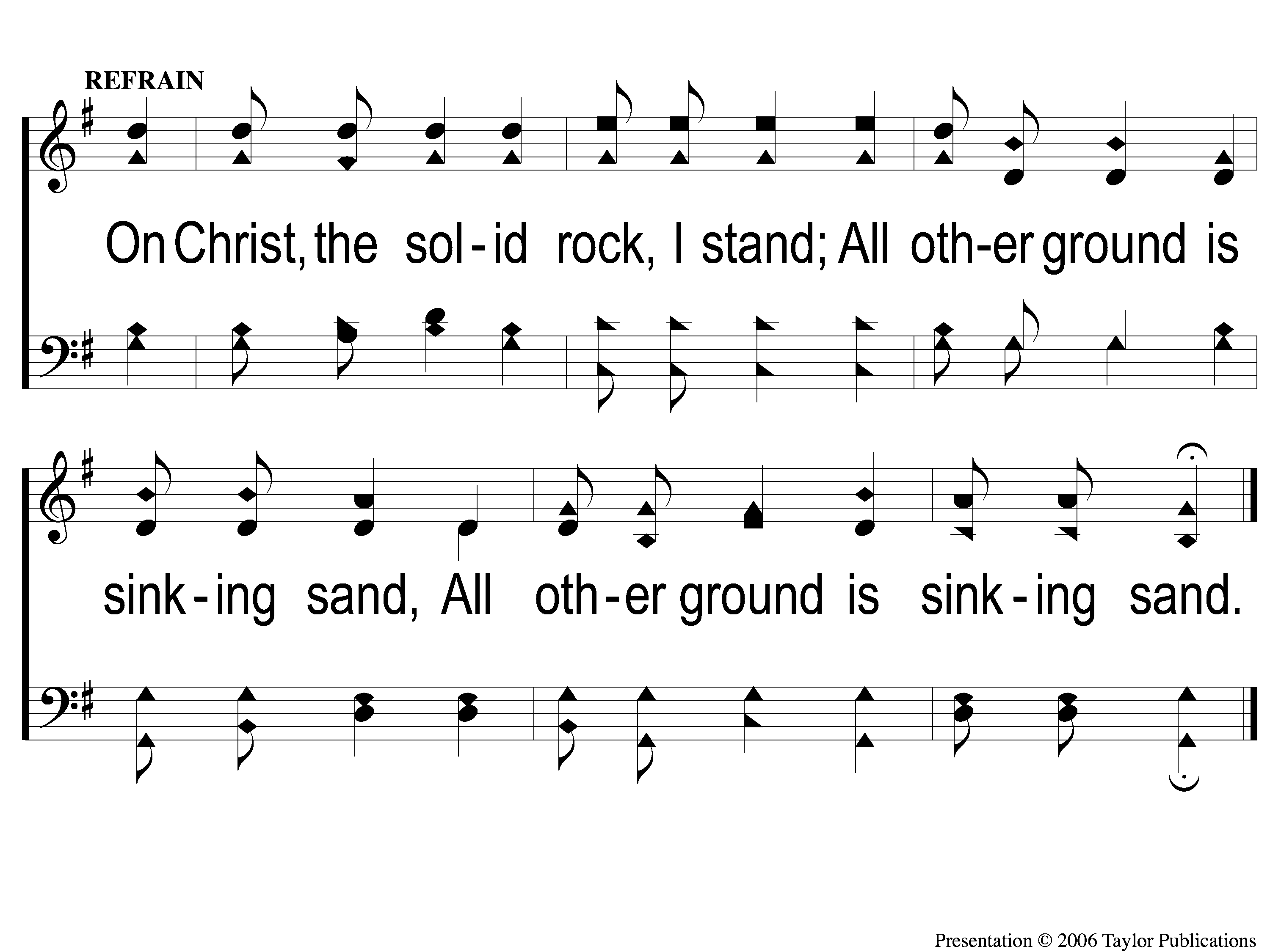 My Hope Is Built
538
c My Hope is Built
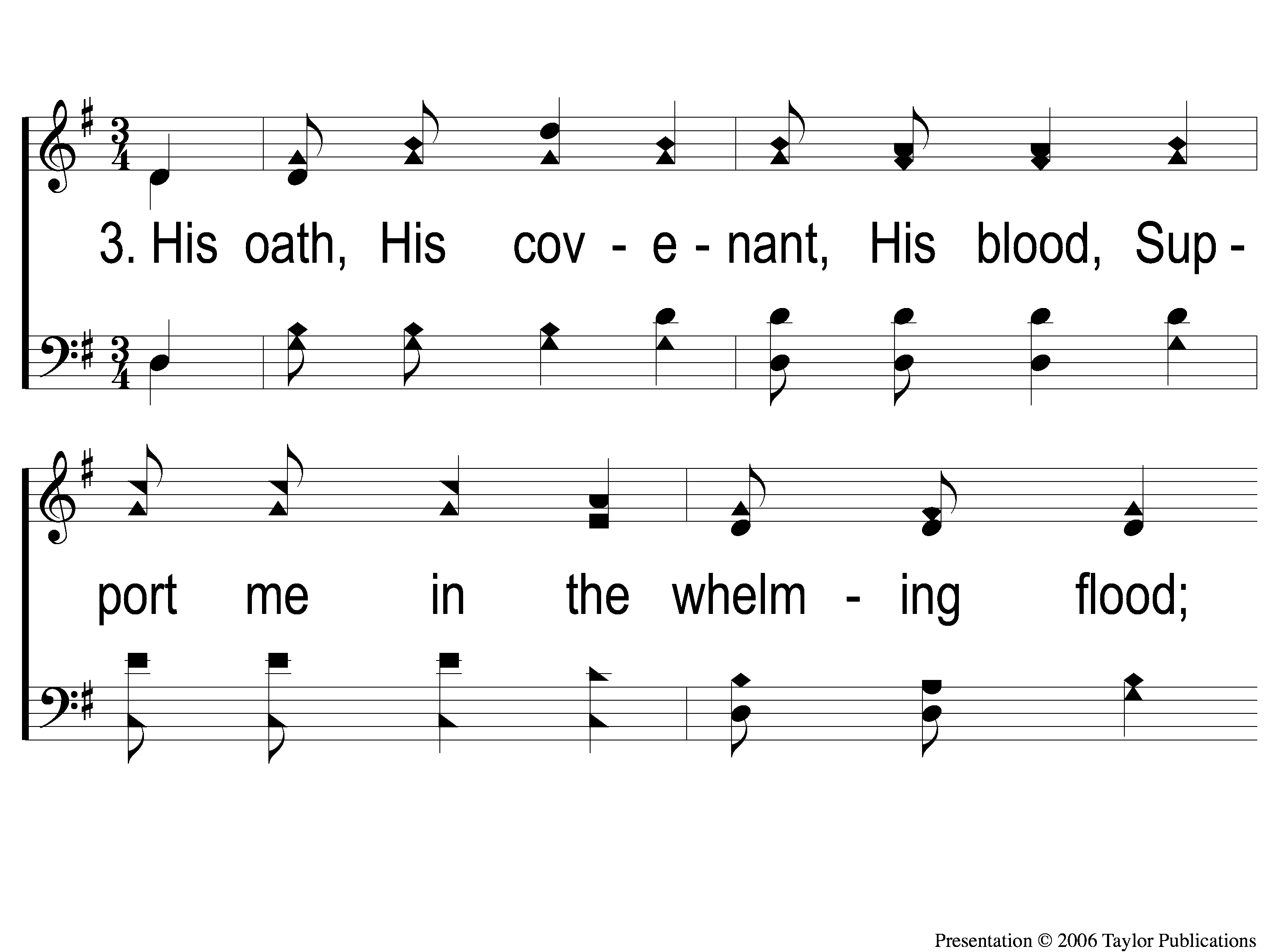 My Hope Is Built
538
3-1 My Hope is Built
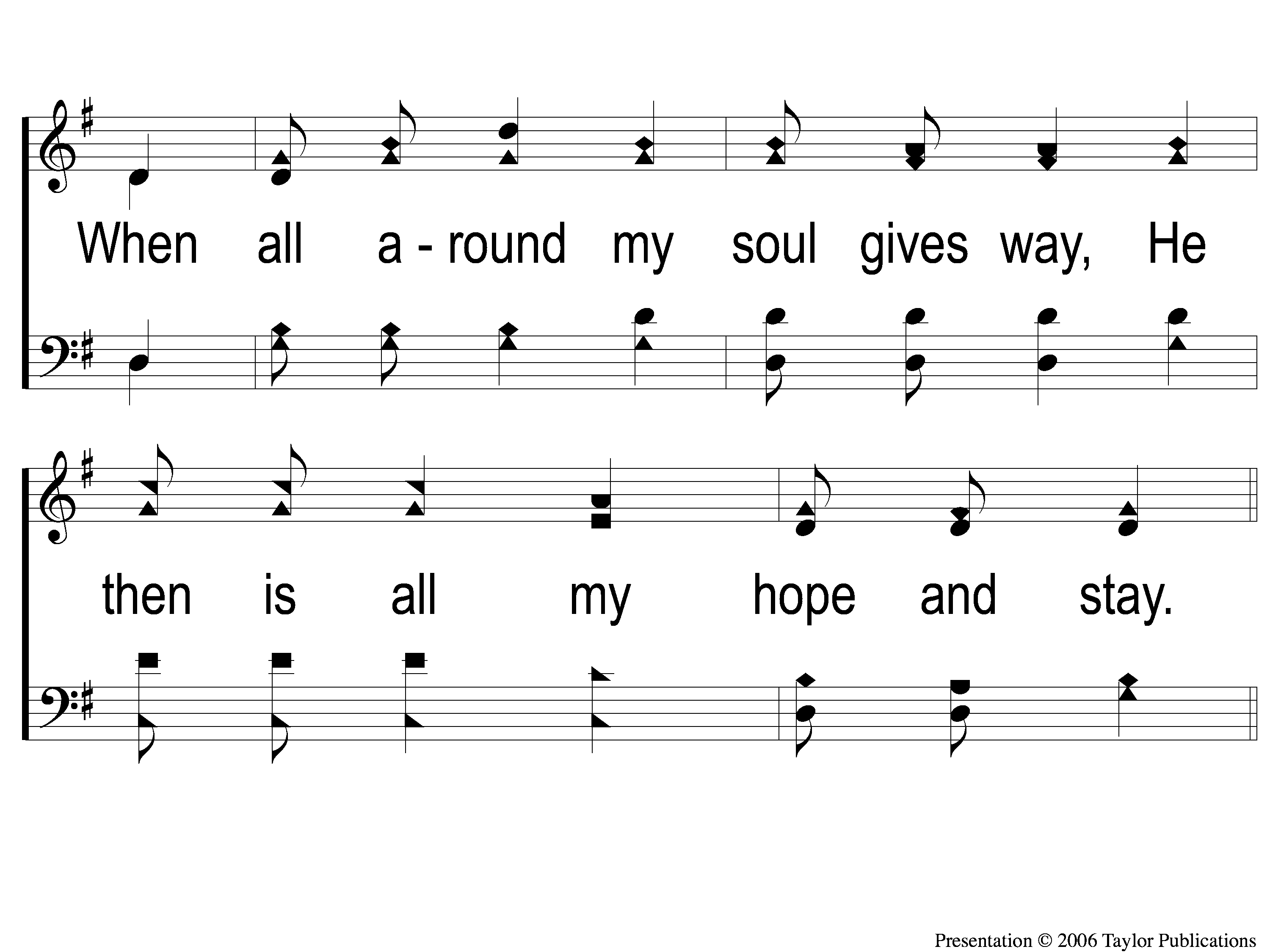 My Hope Is Built
538
3-2 My Hope is Built
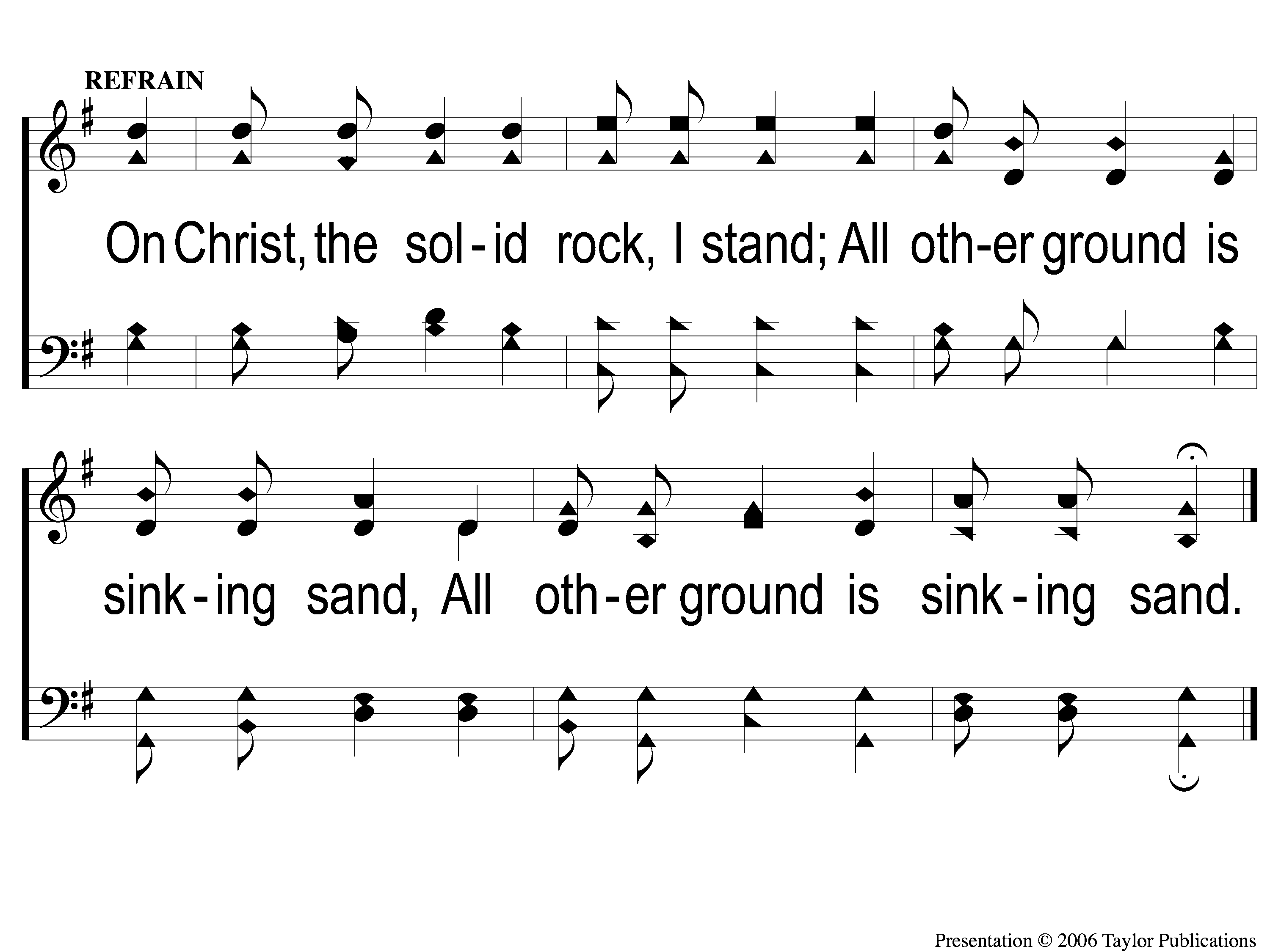 My Hope Is Built
538
c My Hope is Built
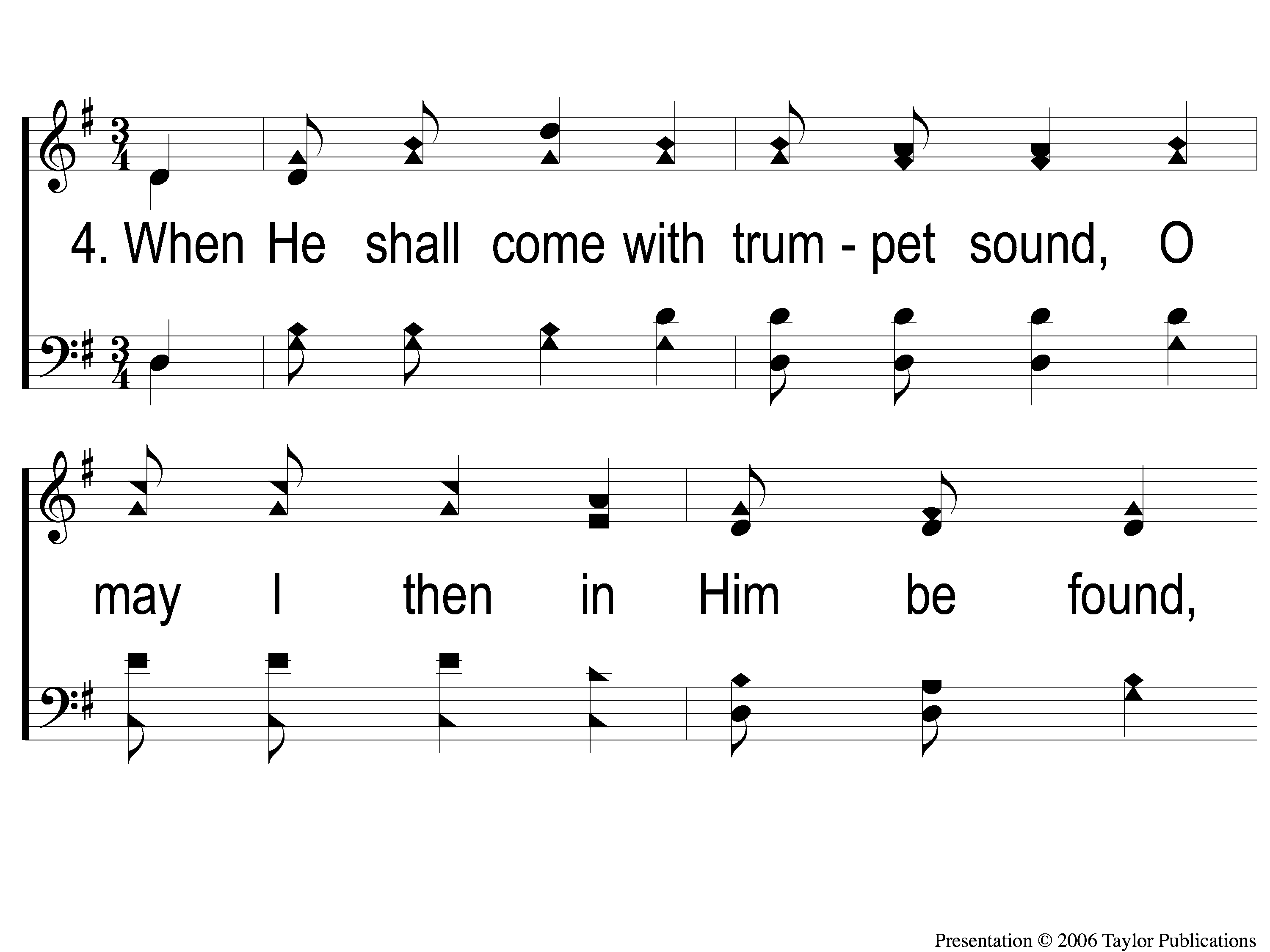 My Hope Is Built
538
4-1 My Hope is Built
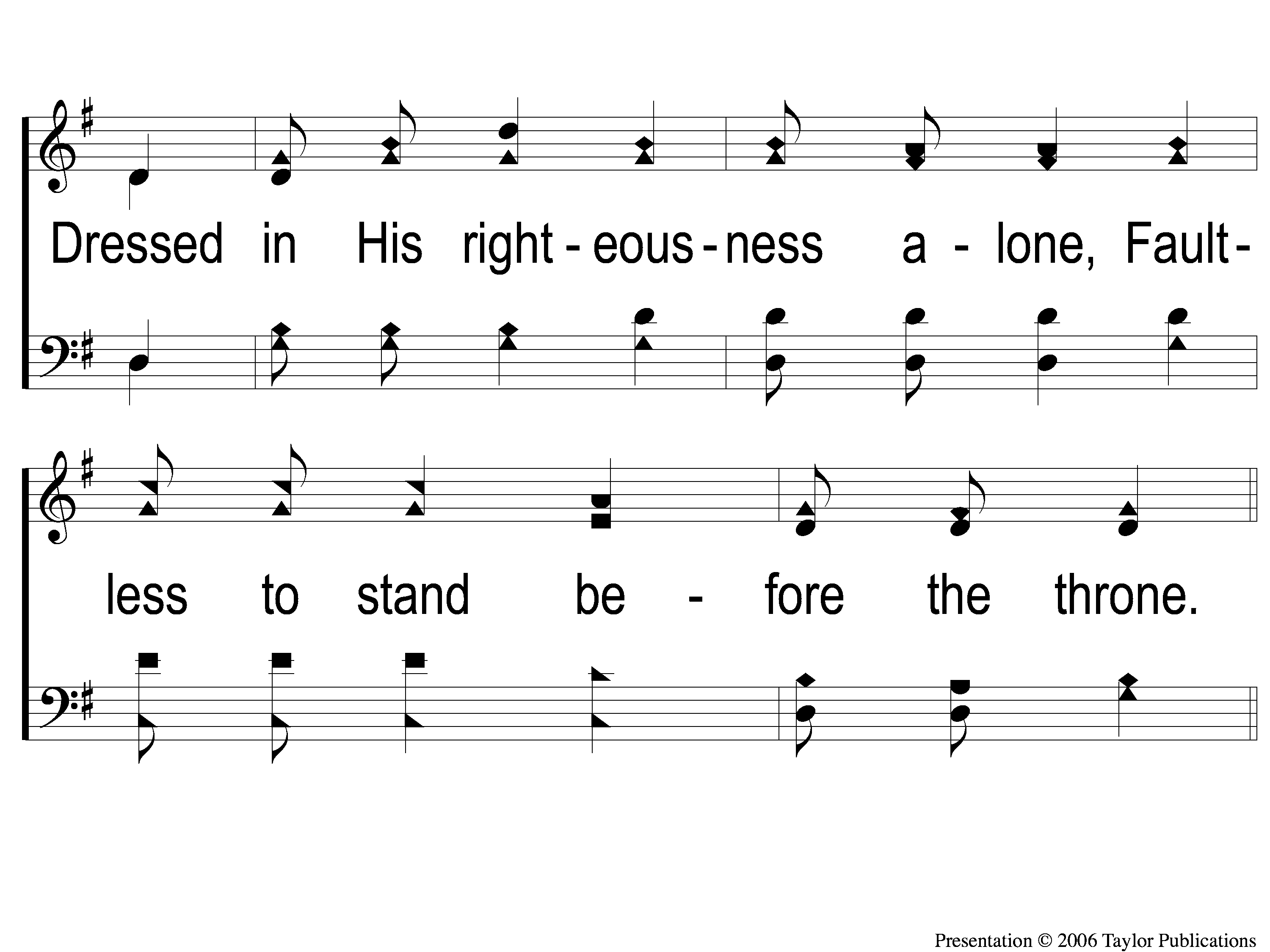 My Hope Is Built
538
4-2 My Hope is Built
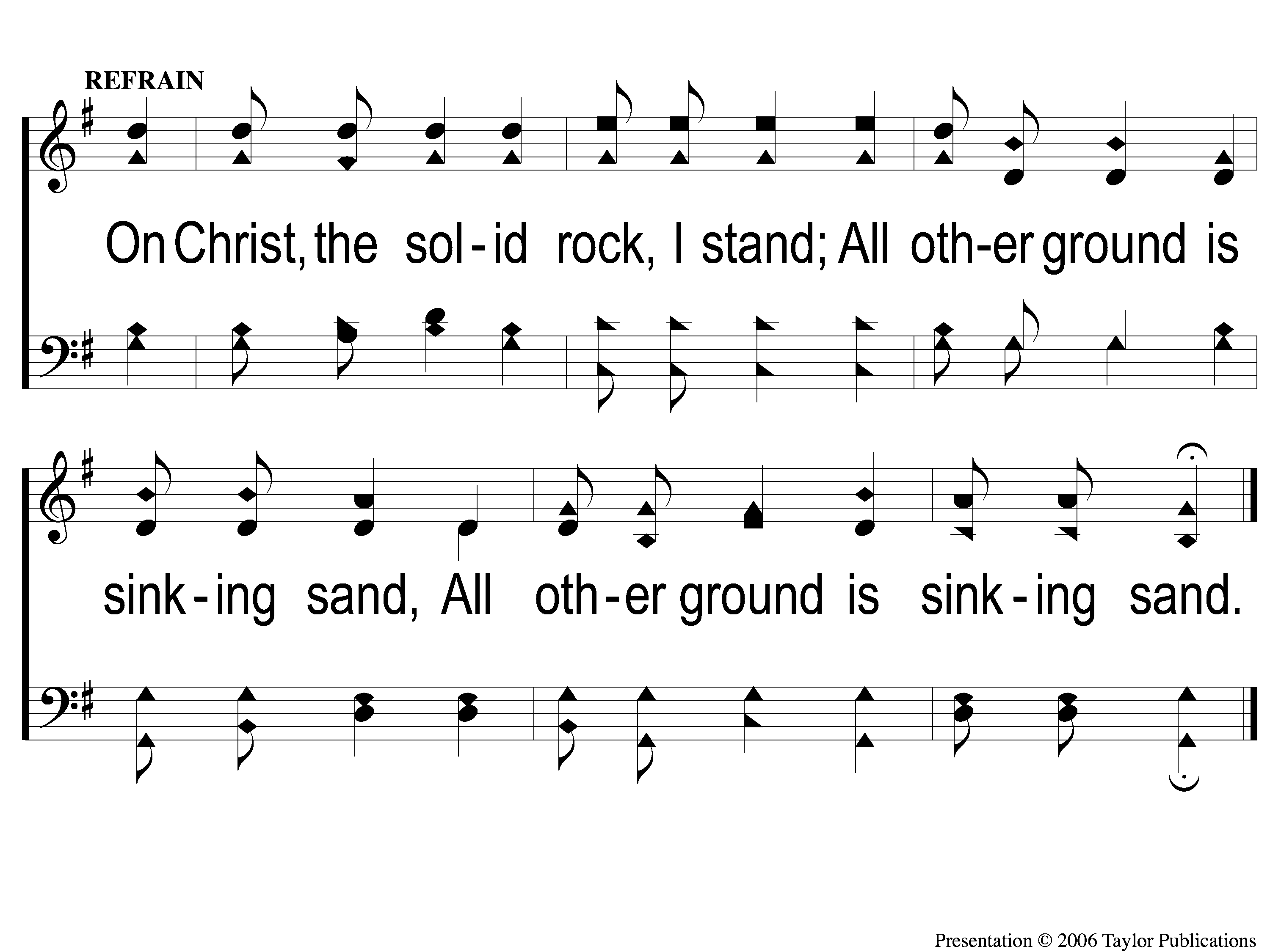 My Hope Is Built
538
c My Hope is Built
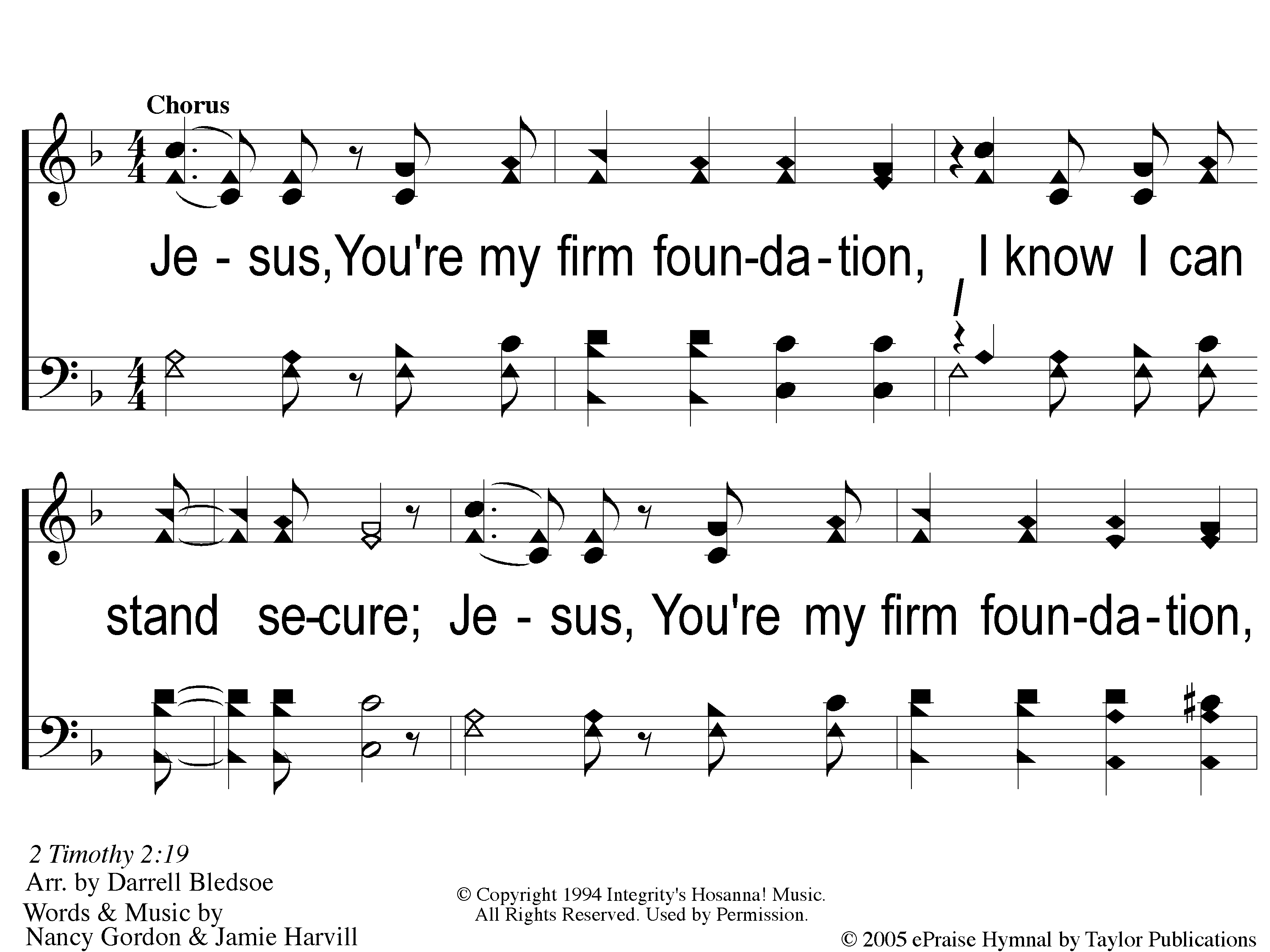 Firm Foundation
C-1 Firm Foundation
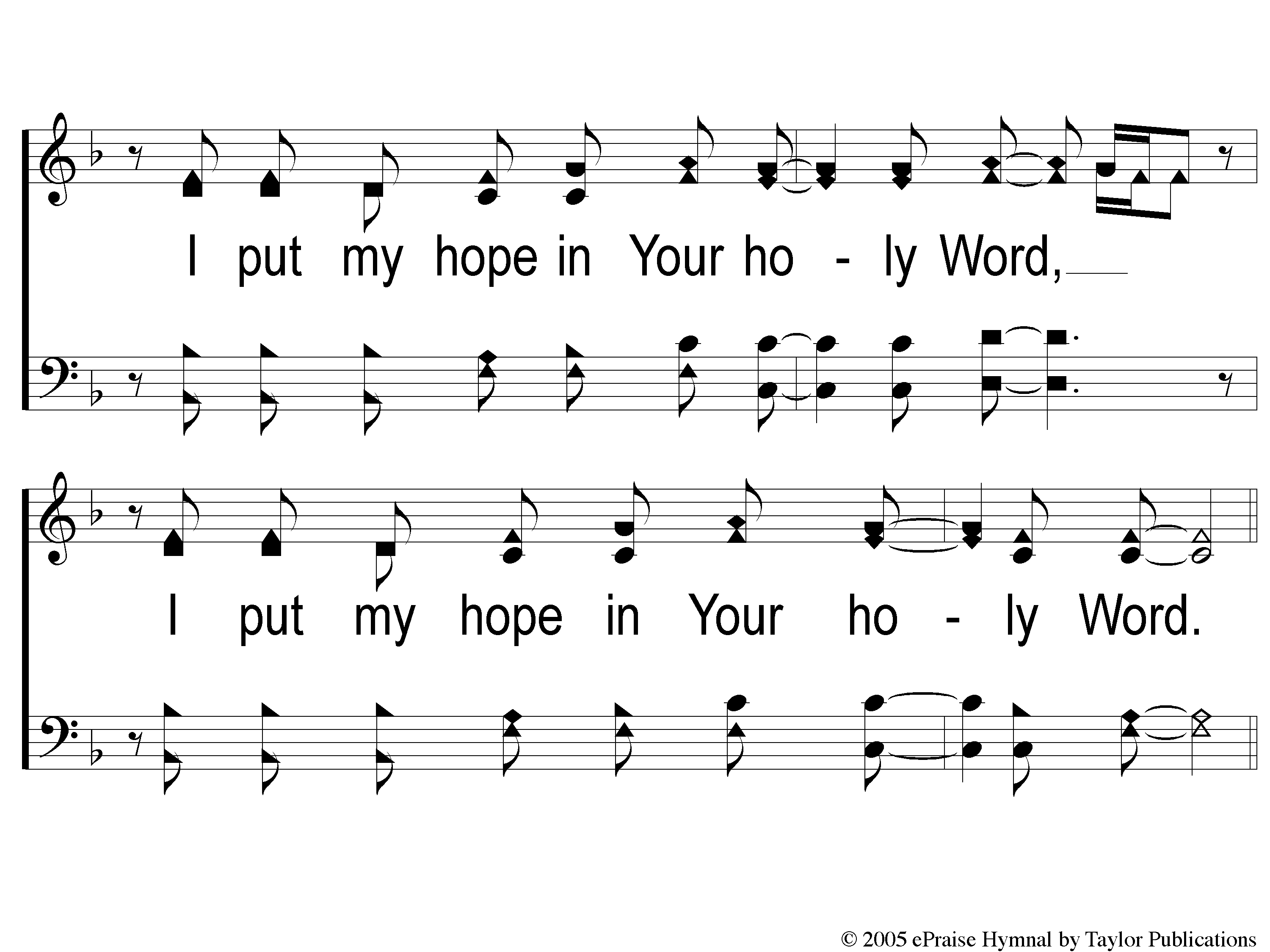 Firm Foundation
C-2 Firm Foundation
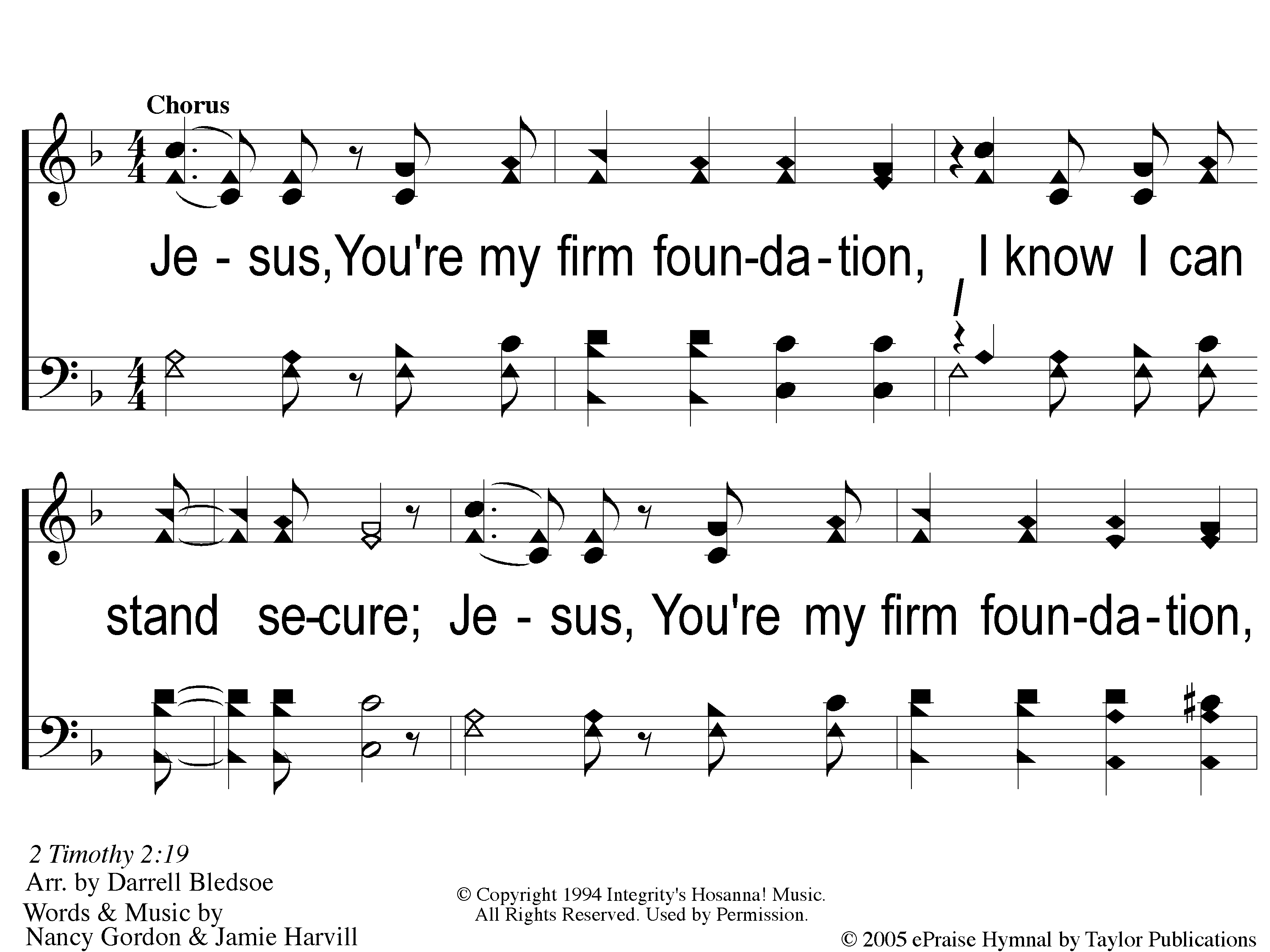 Firm Foundation
C-1 Firm Foundation
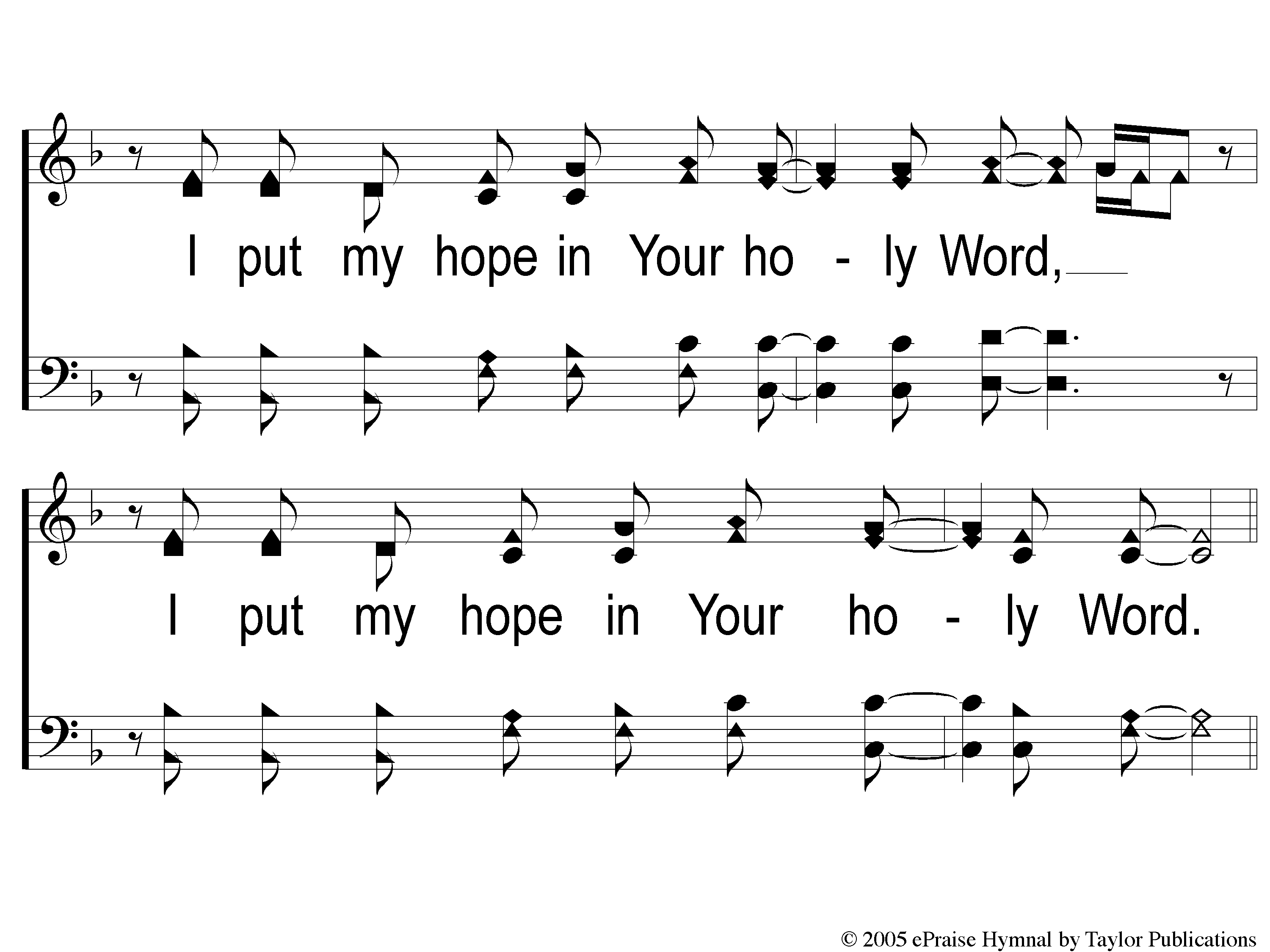 Firm Foundation
C-2 Firm Foundation
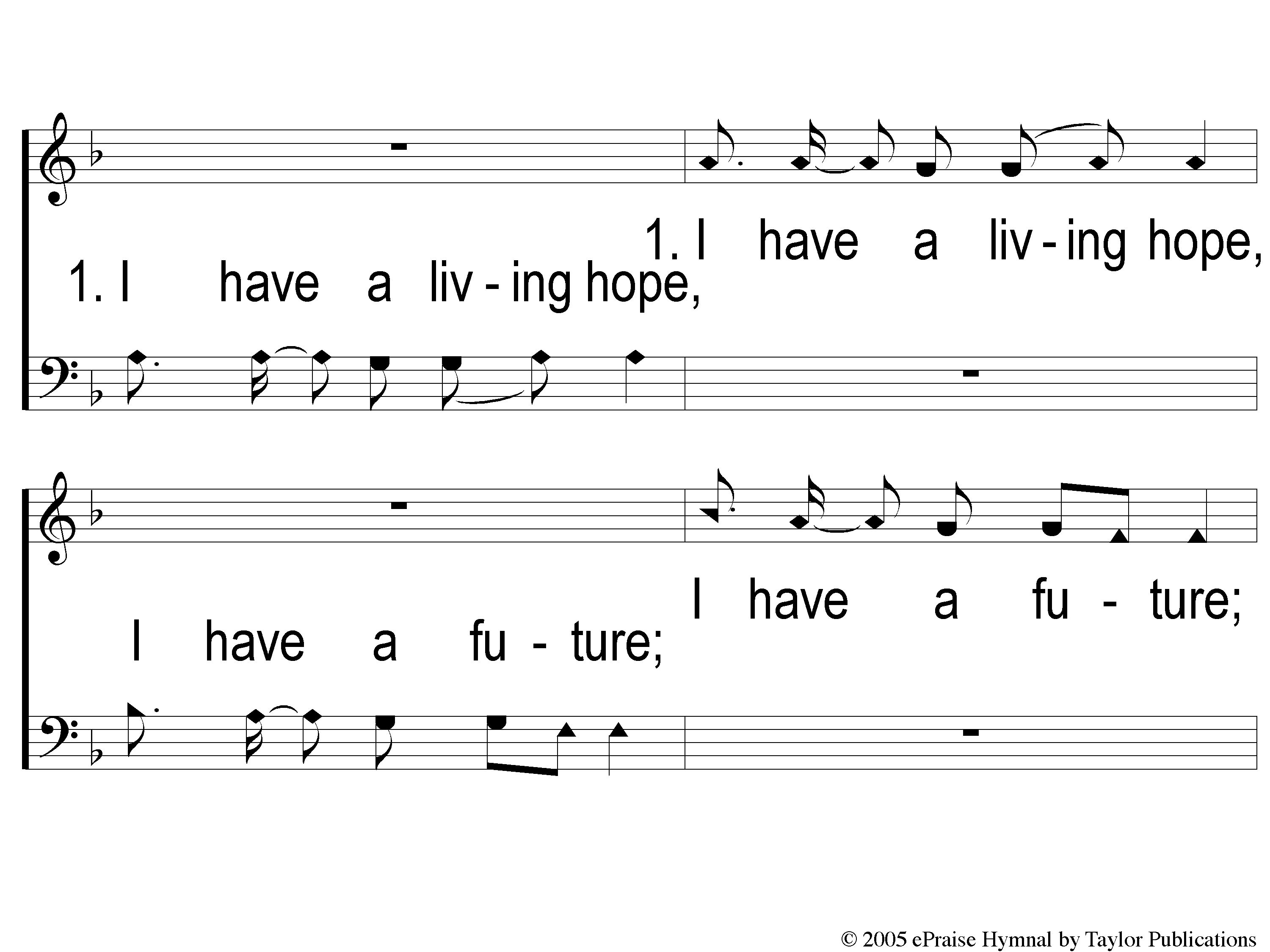 Firm Foundation
1-1 Firm Foundation
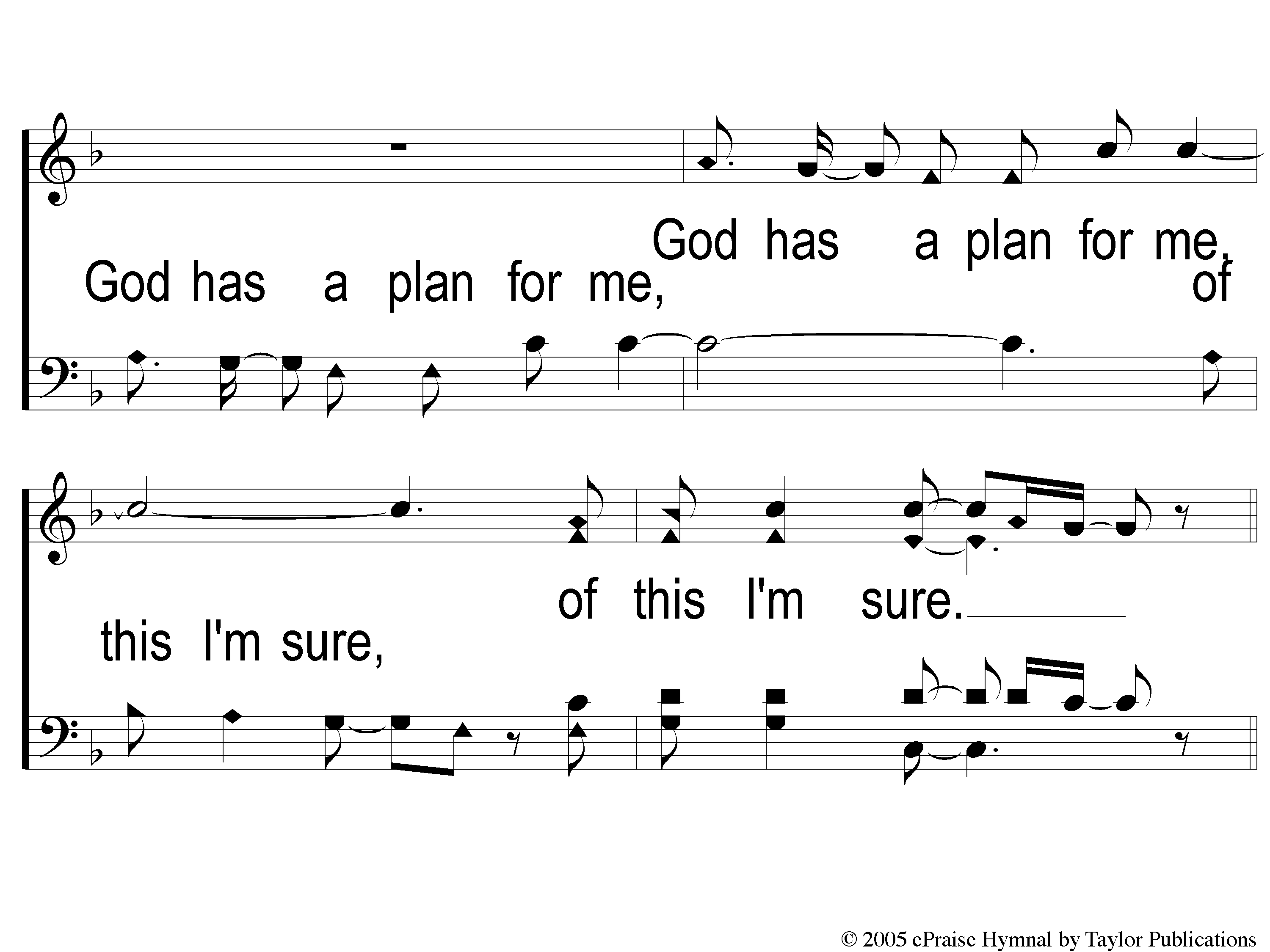 Firm Foundation
1-2 Firm Foundation
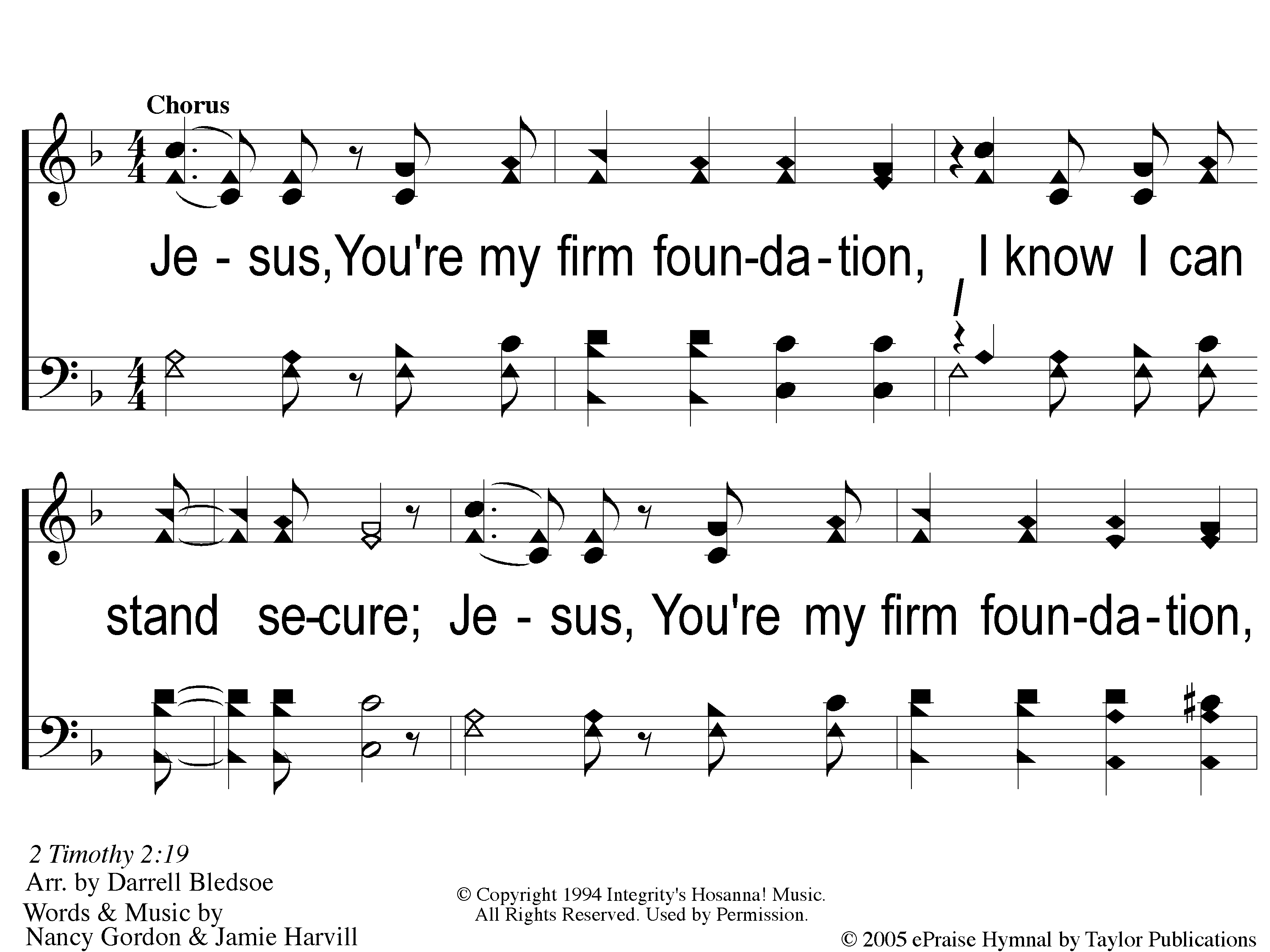 Firm Foundation
C-1 Firm Foundation
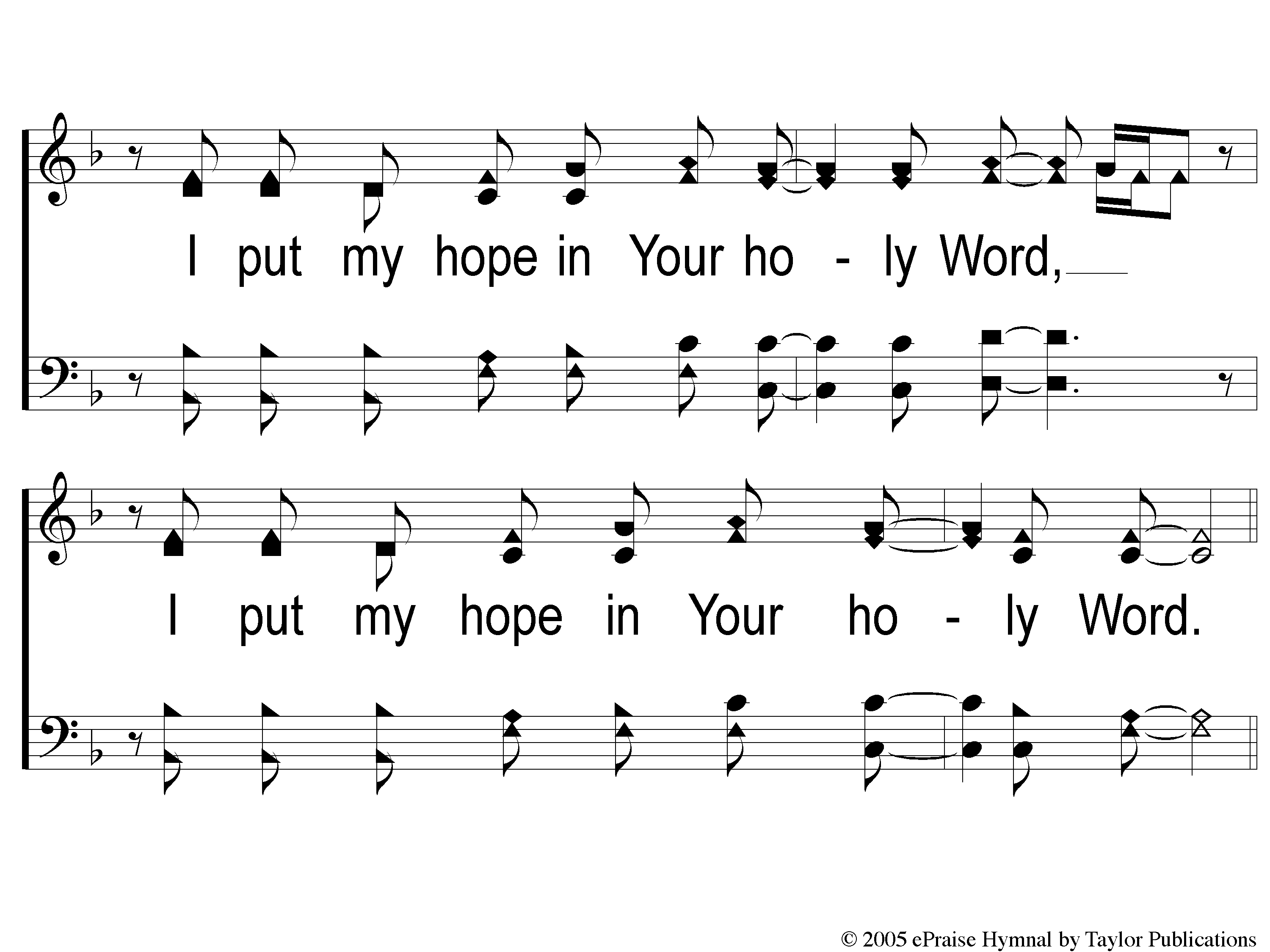 Firm Foundation
C-2 Firm Foundation
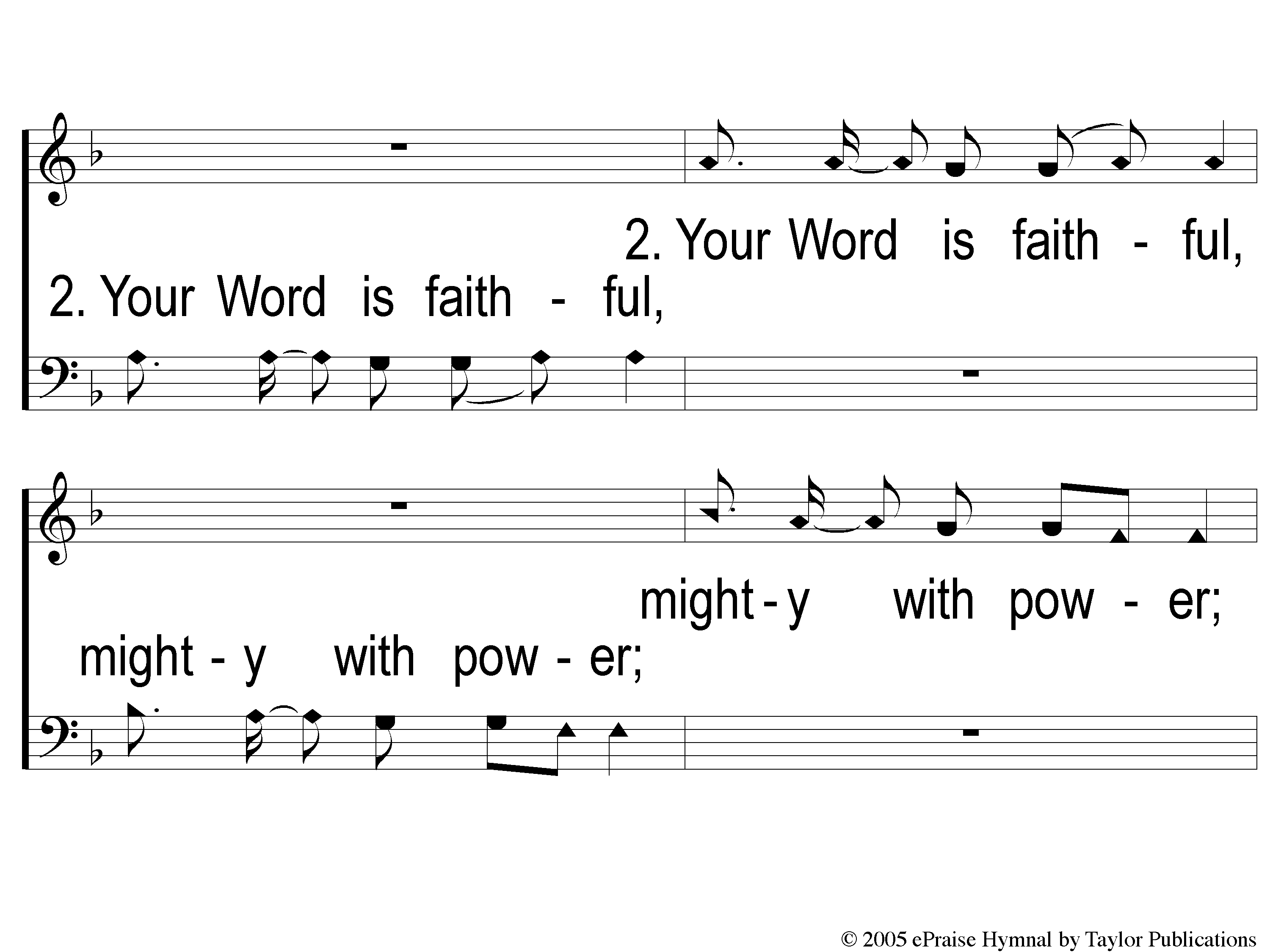 Firm Foundation
2-1 Firm Foundation
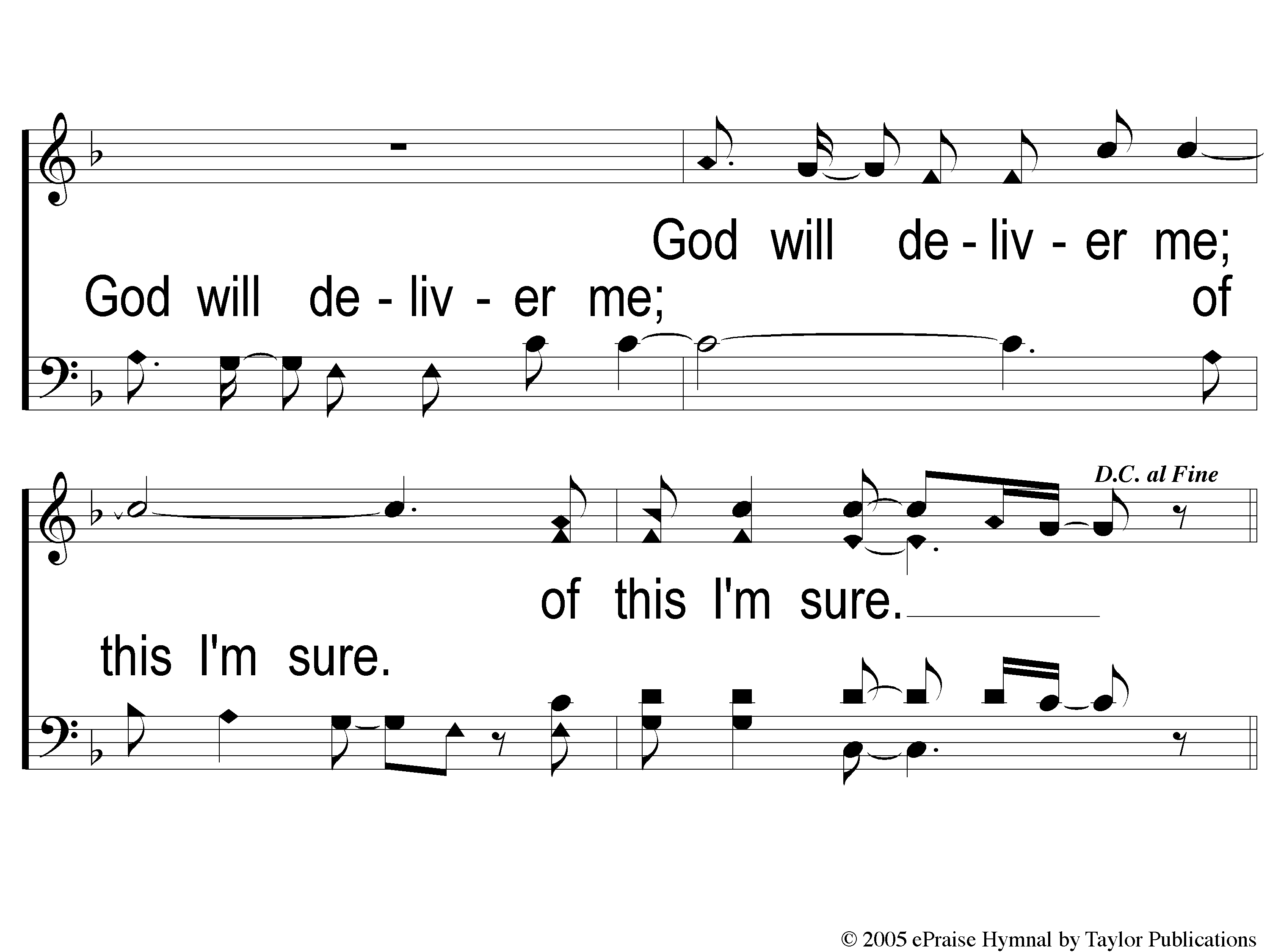 Firm Foundation
2-2 Firm Foundation
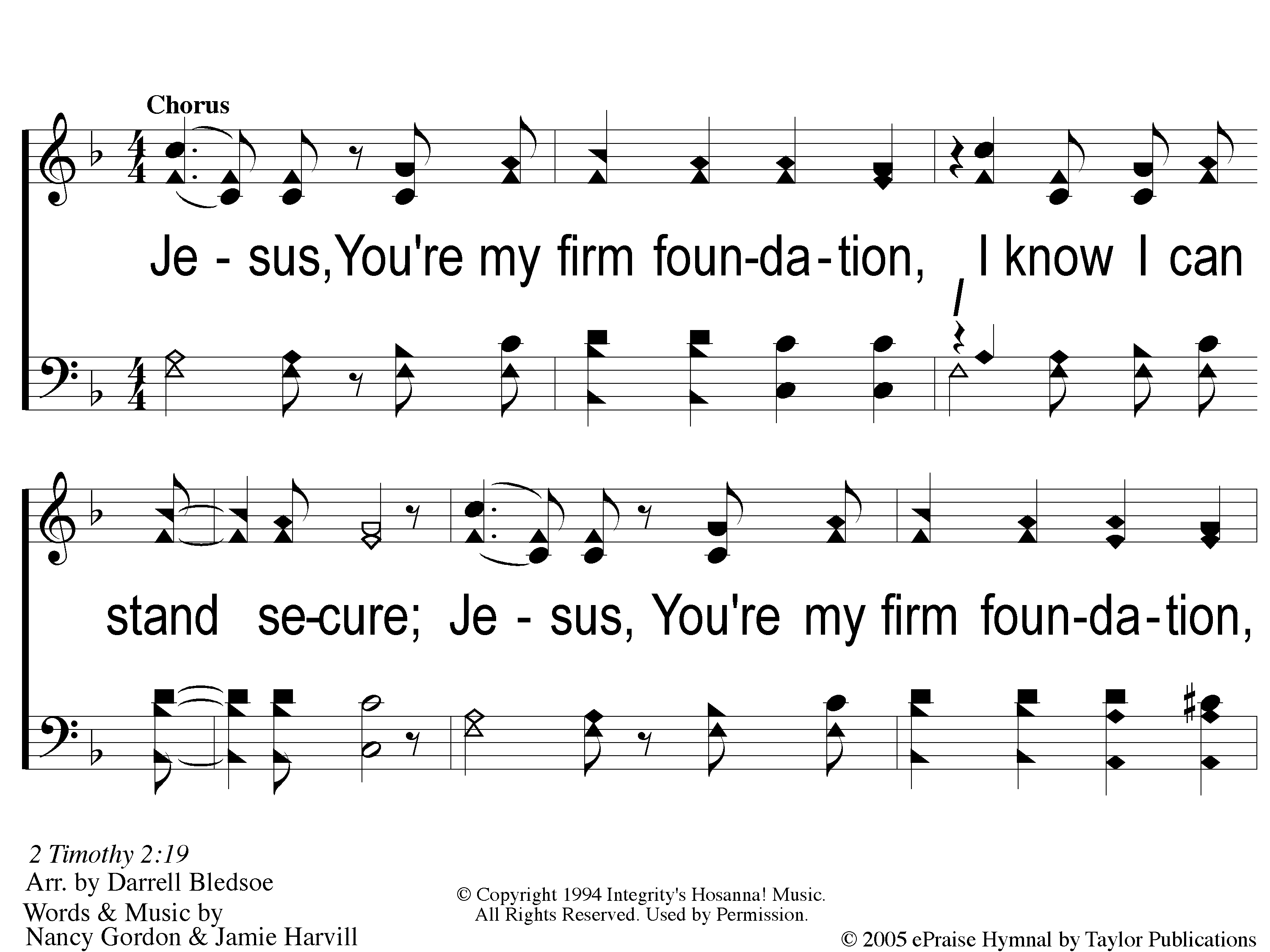 Firm Foundation
C-1 Firm Foundation
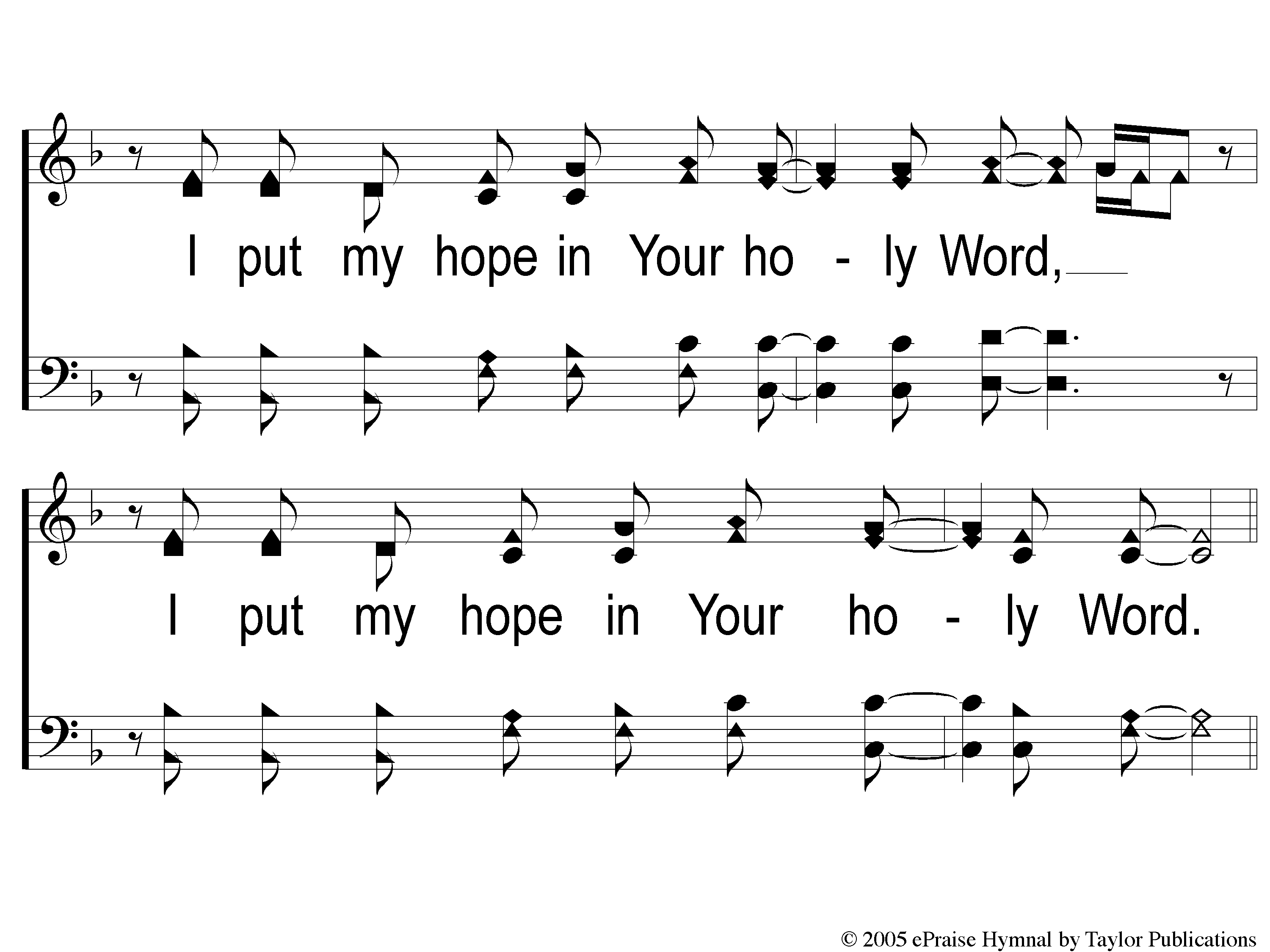 Firm Foundation
C-2 Firm Foundation
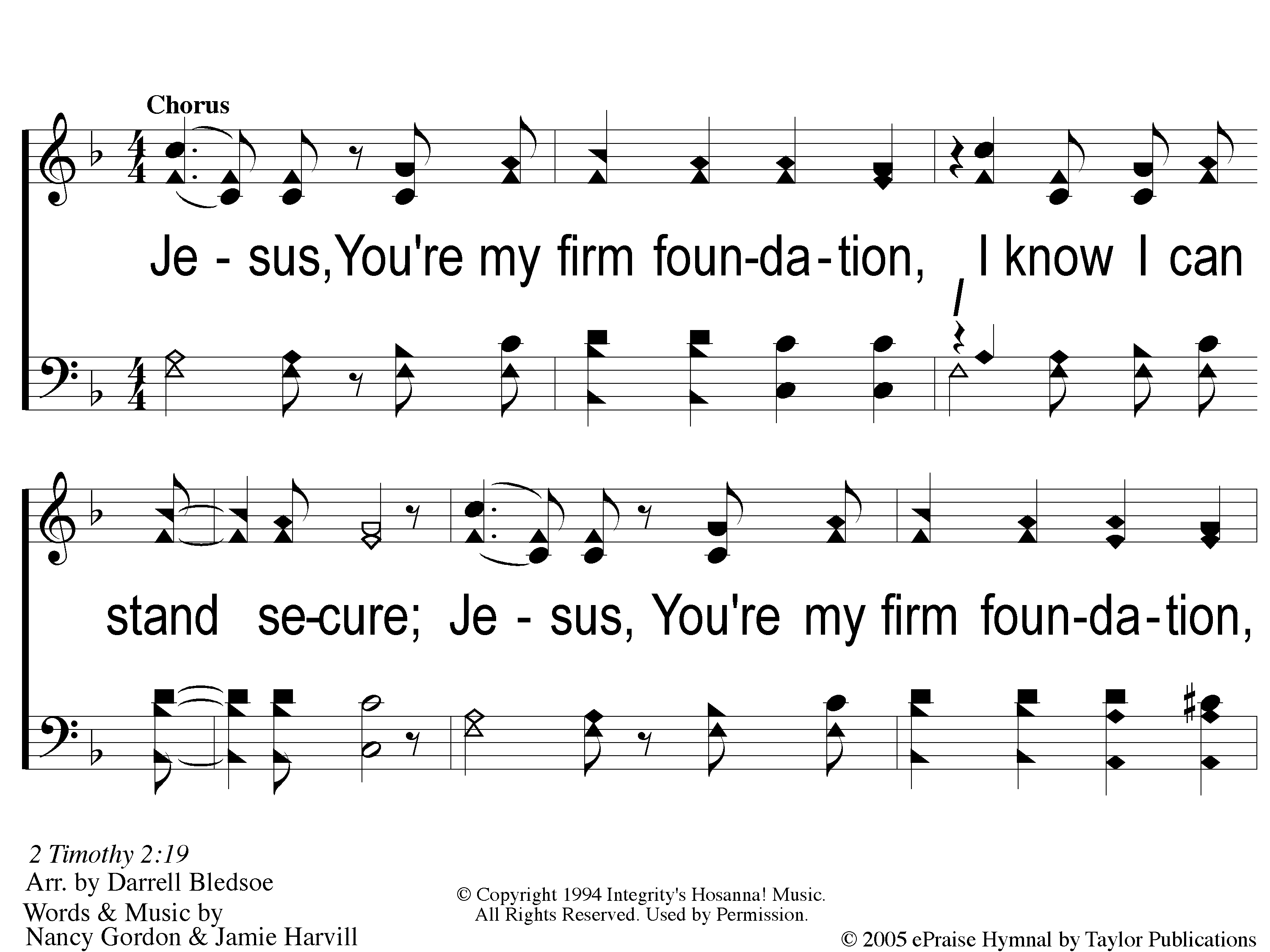 Firm Foundation
Ds-1 Firm Foundation
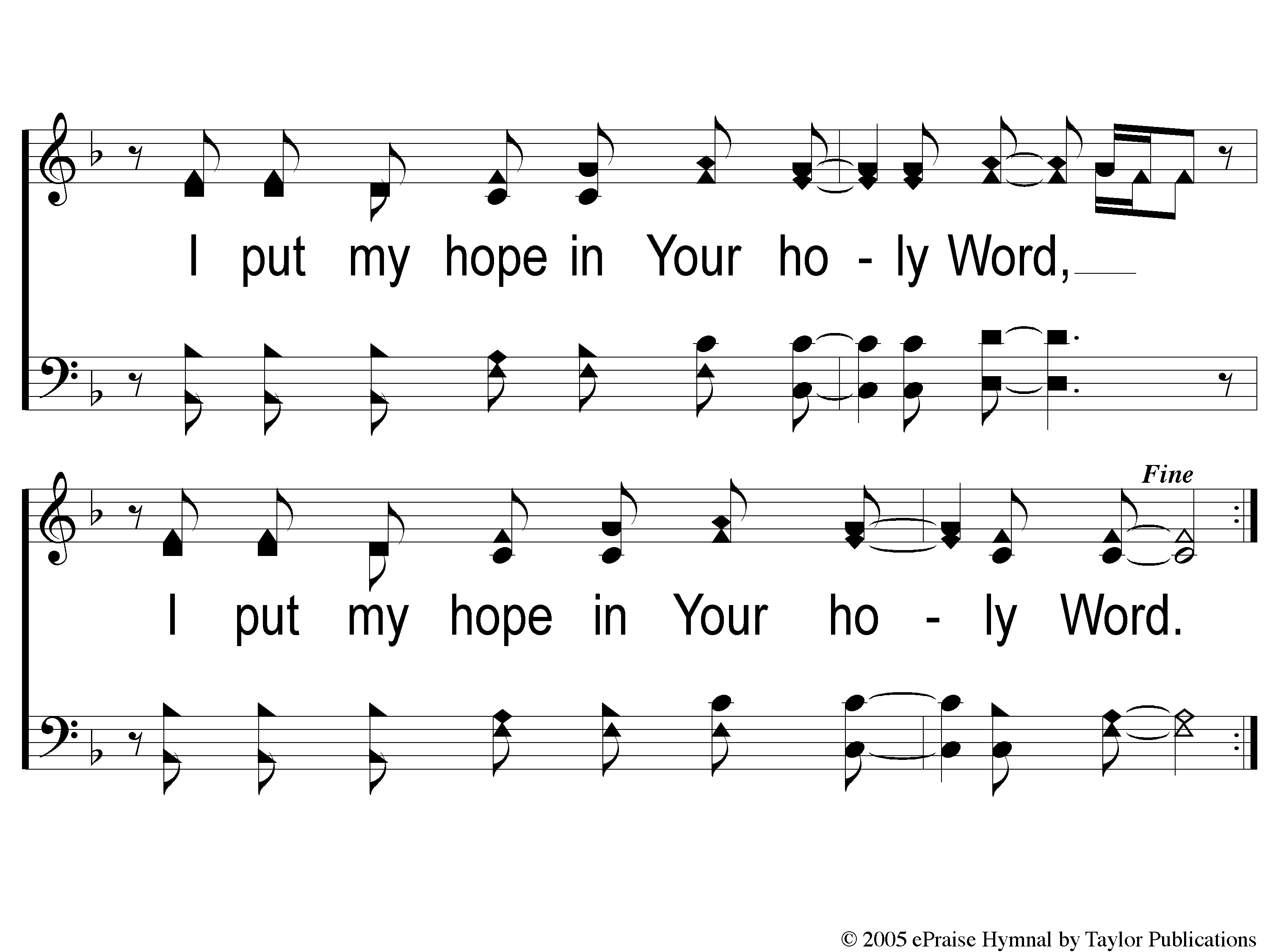 Firm Foundation
Ds-2 Firm Foundation
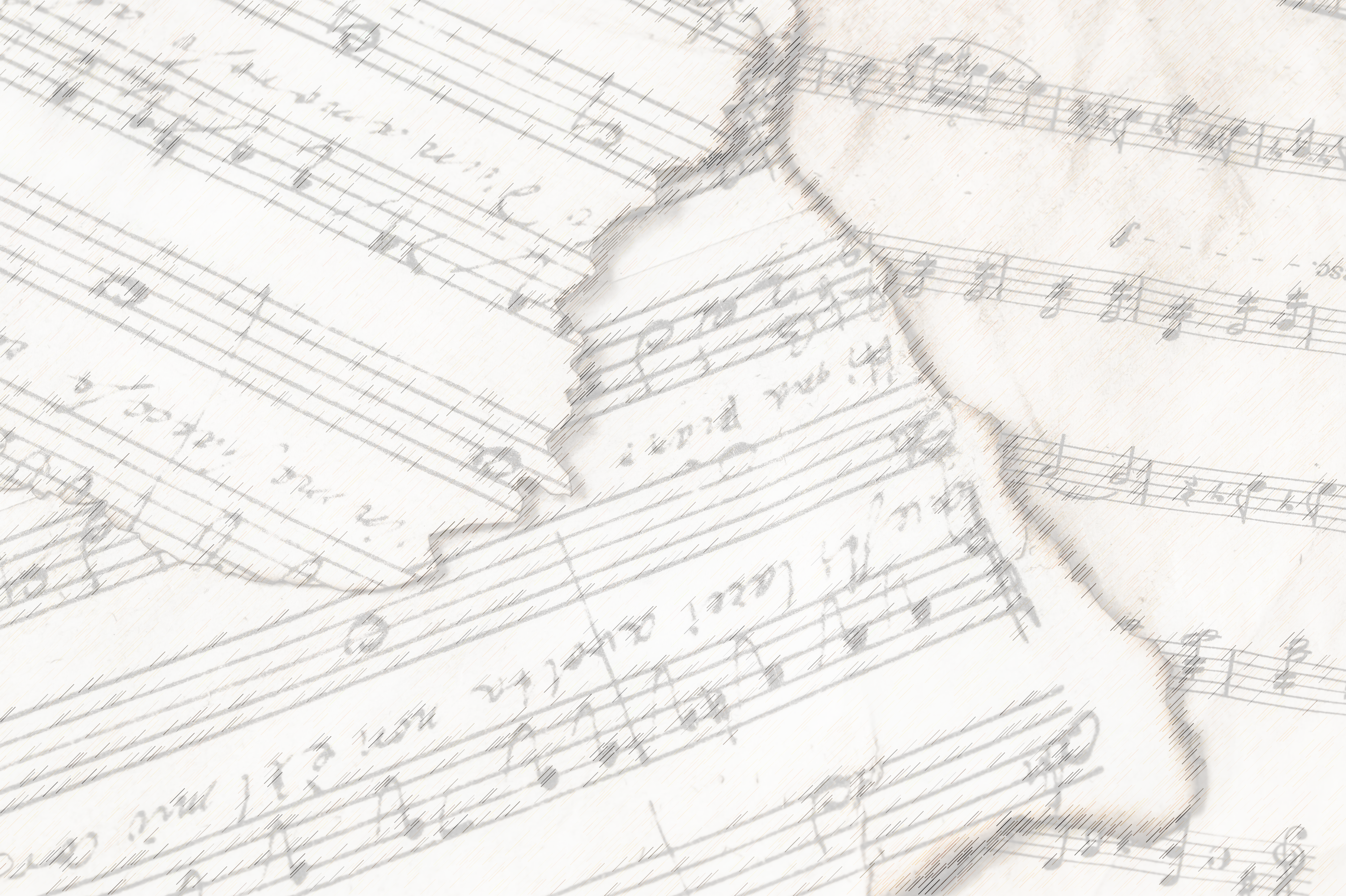 We Fall Down
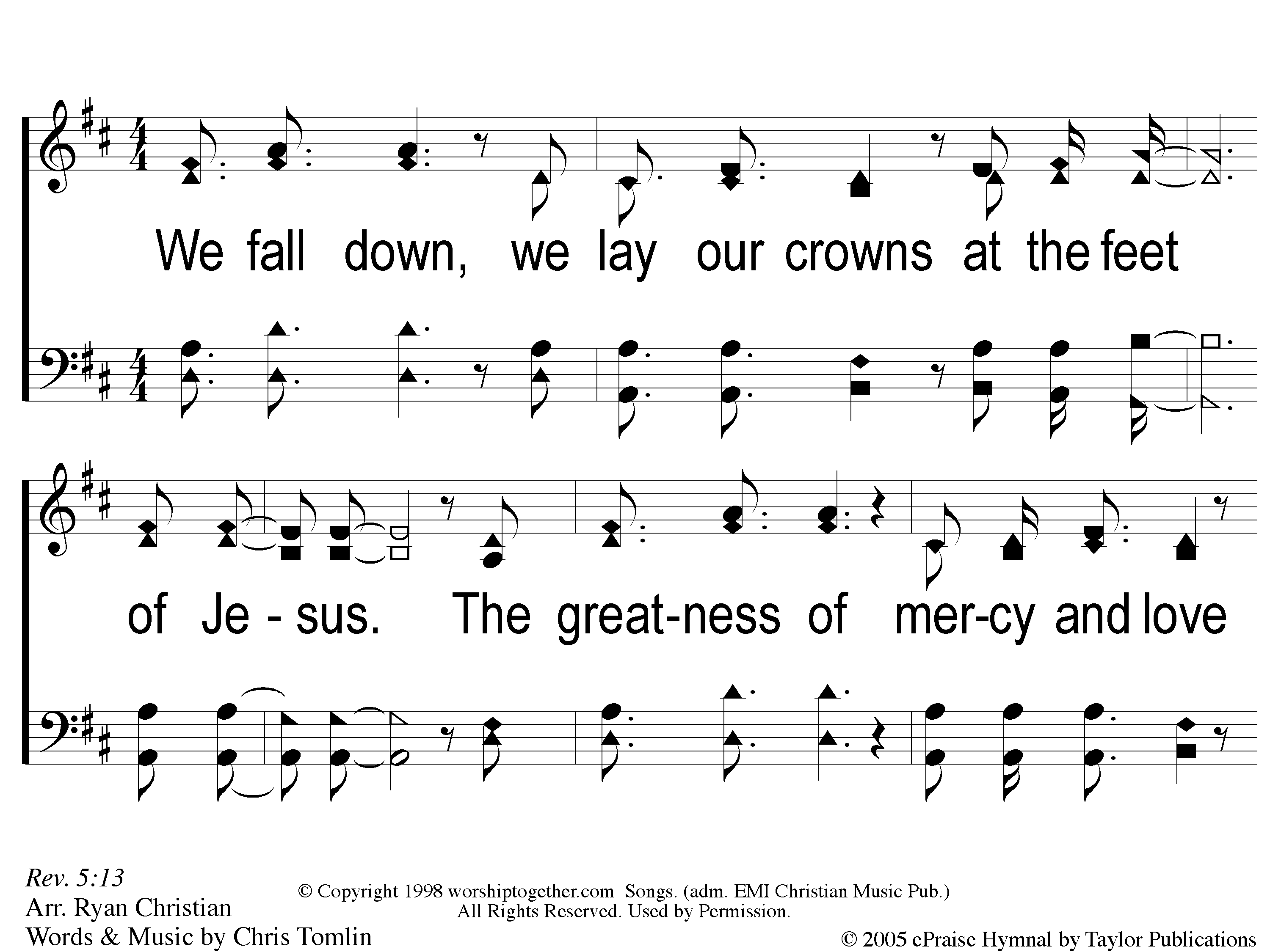 We Fall Down
1 We Fall Down
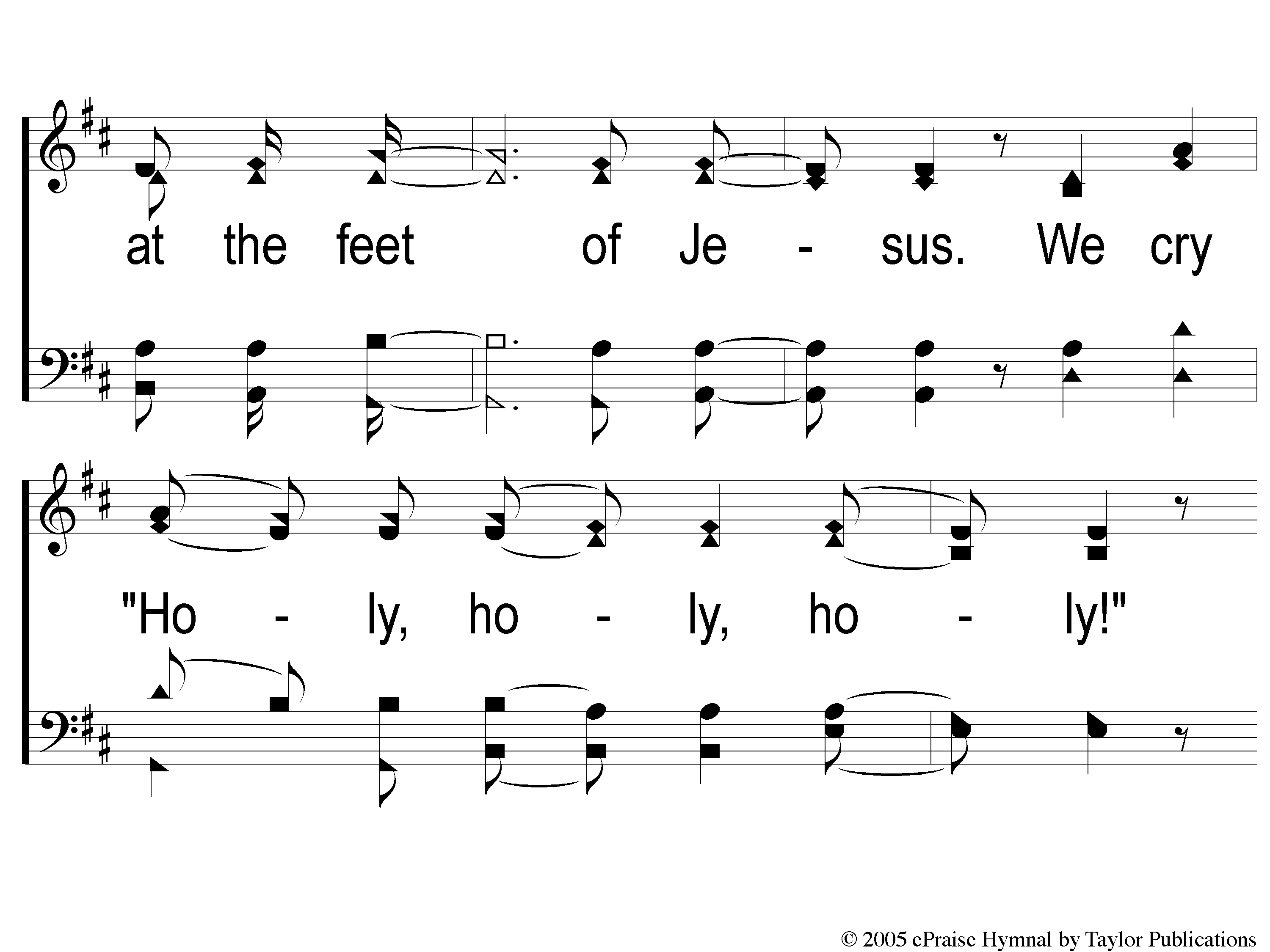 We Fall Down
2 We Fall Down
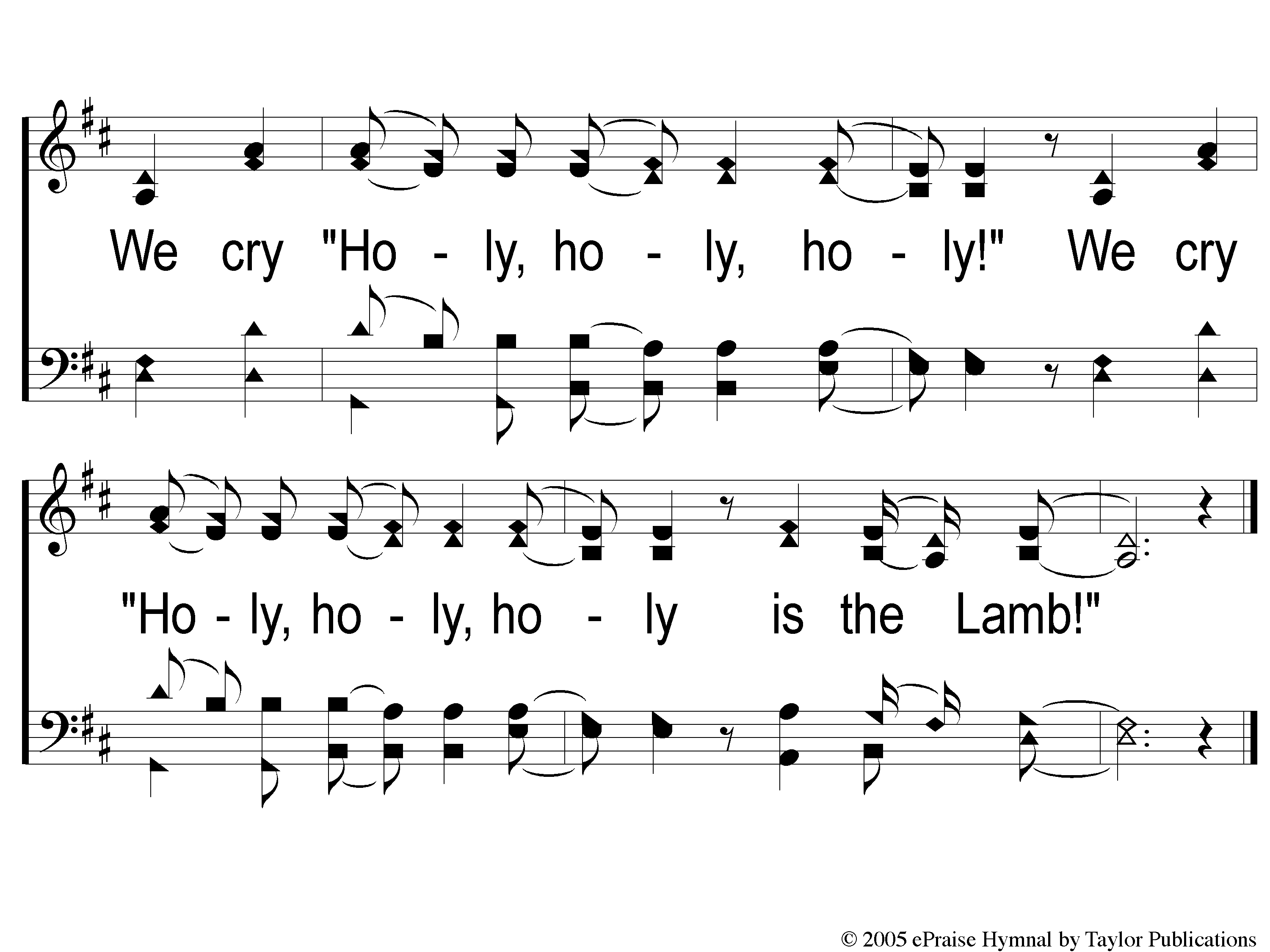 We Fall Down
3 We Fall Down
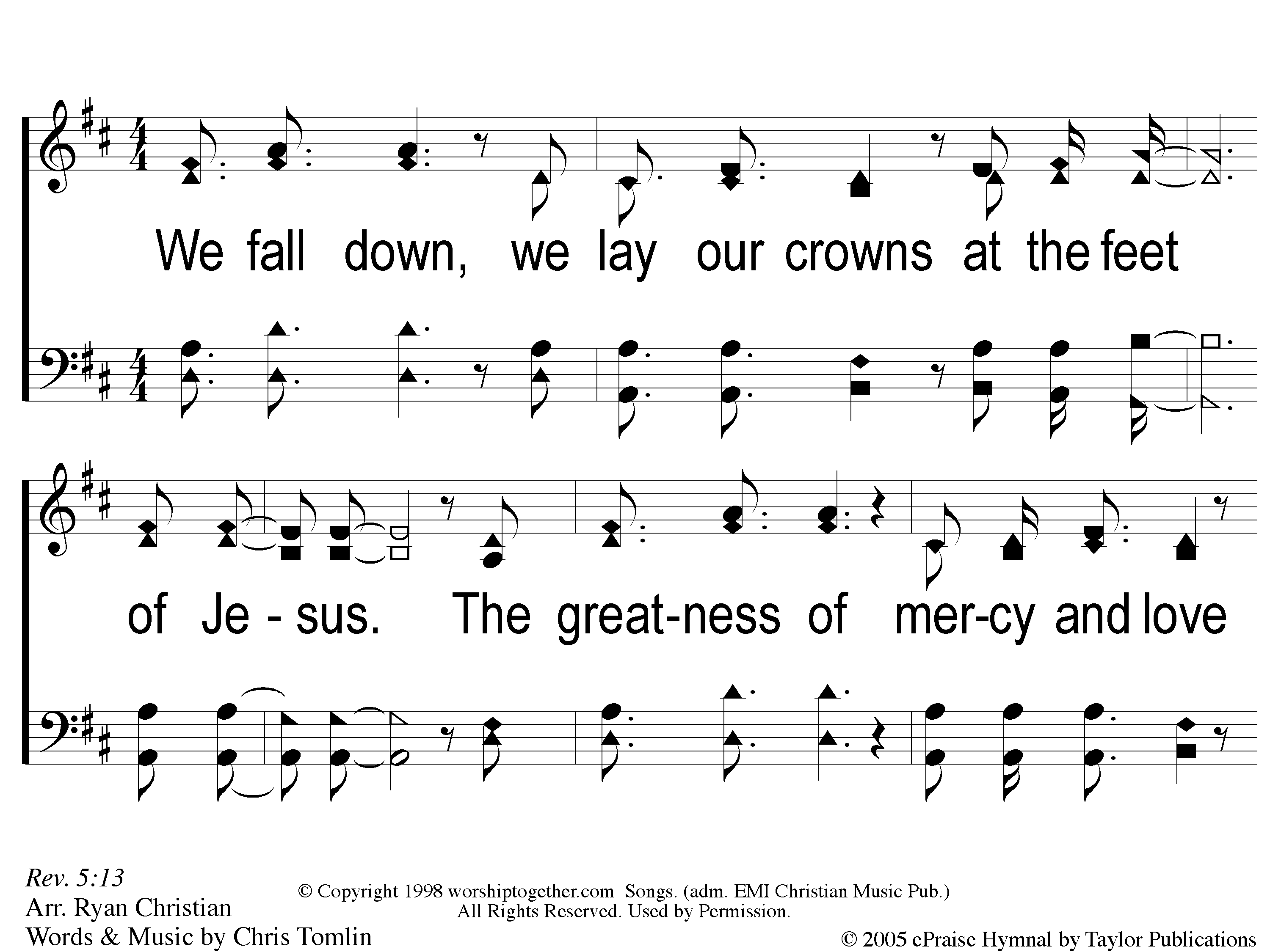 We Fall Down
1 We Fall Down
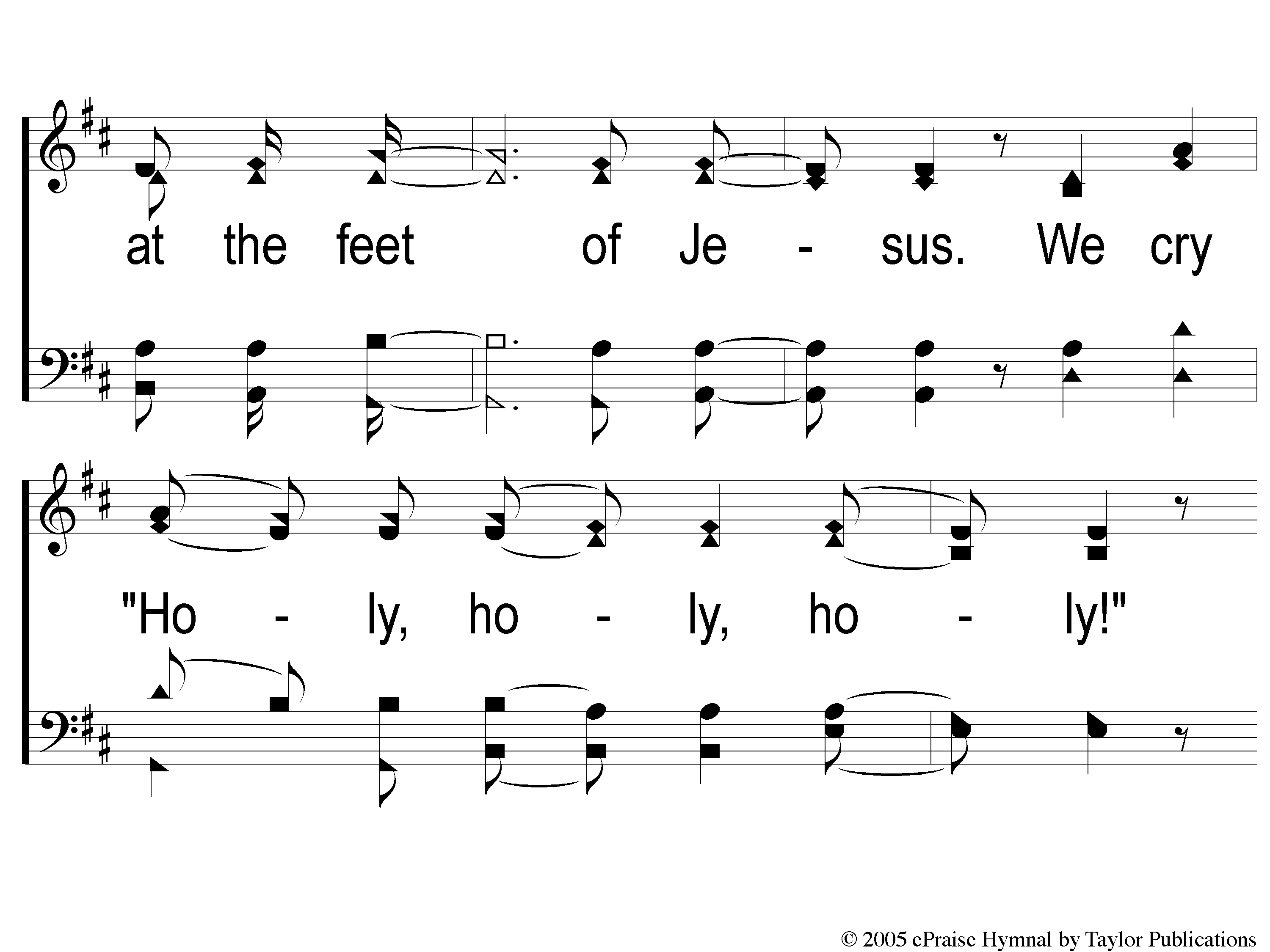 We Fall Down
2 We Fall Down
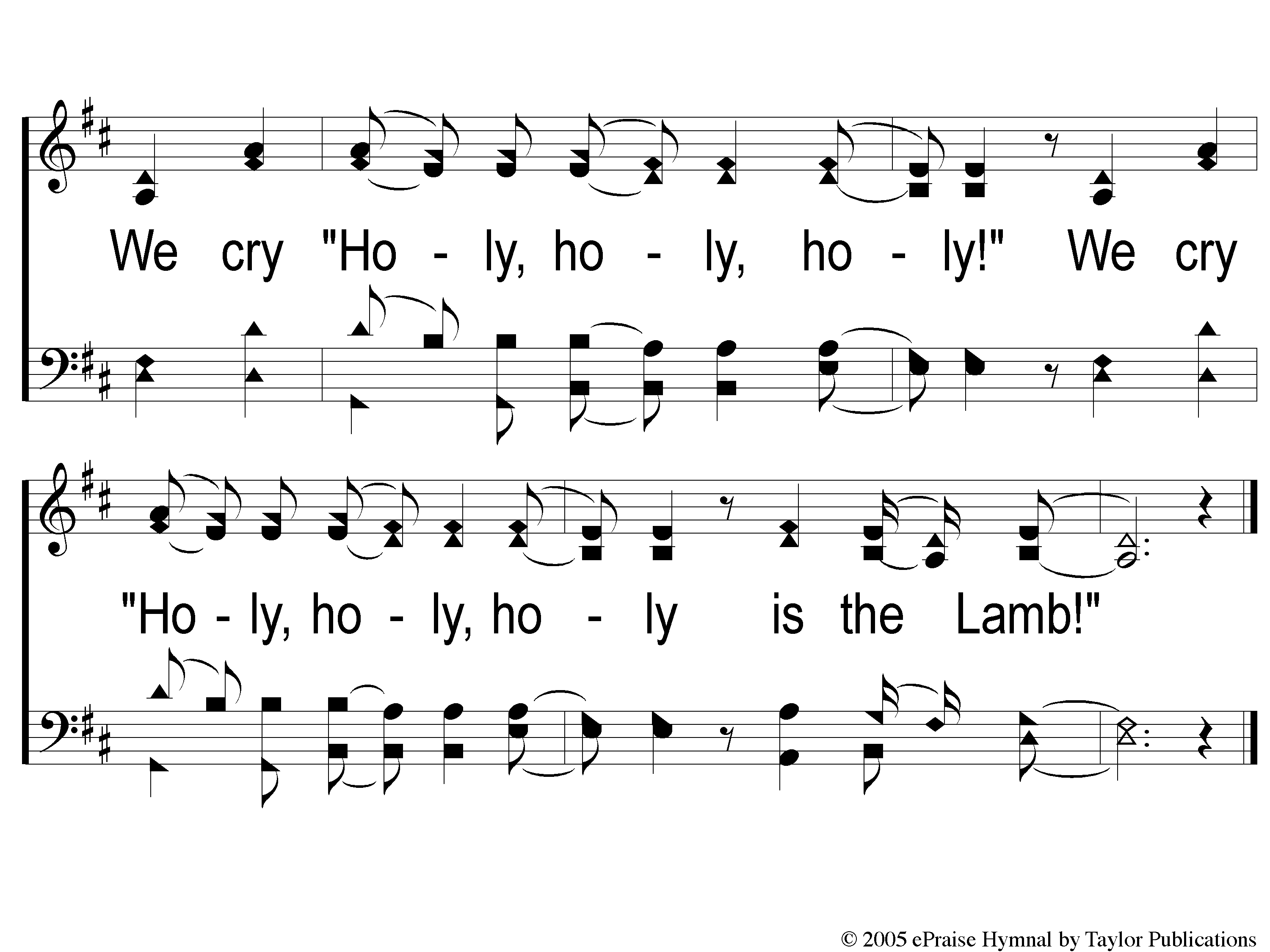 We Fall Down
3 We Fall Down
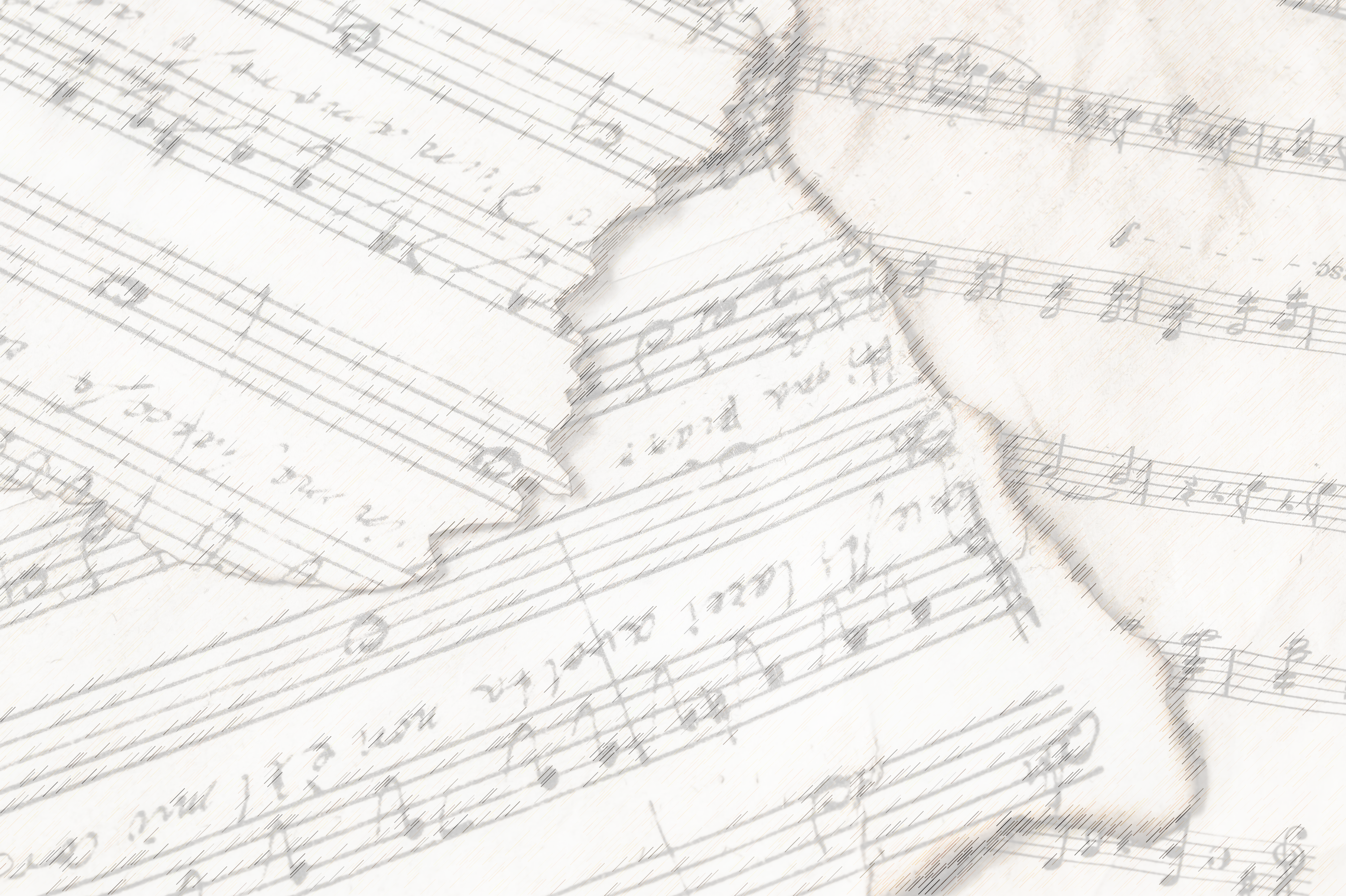 Opening Prayer
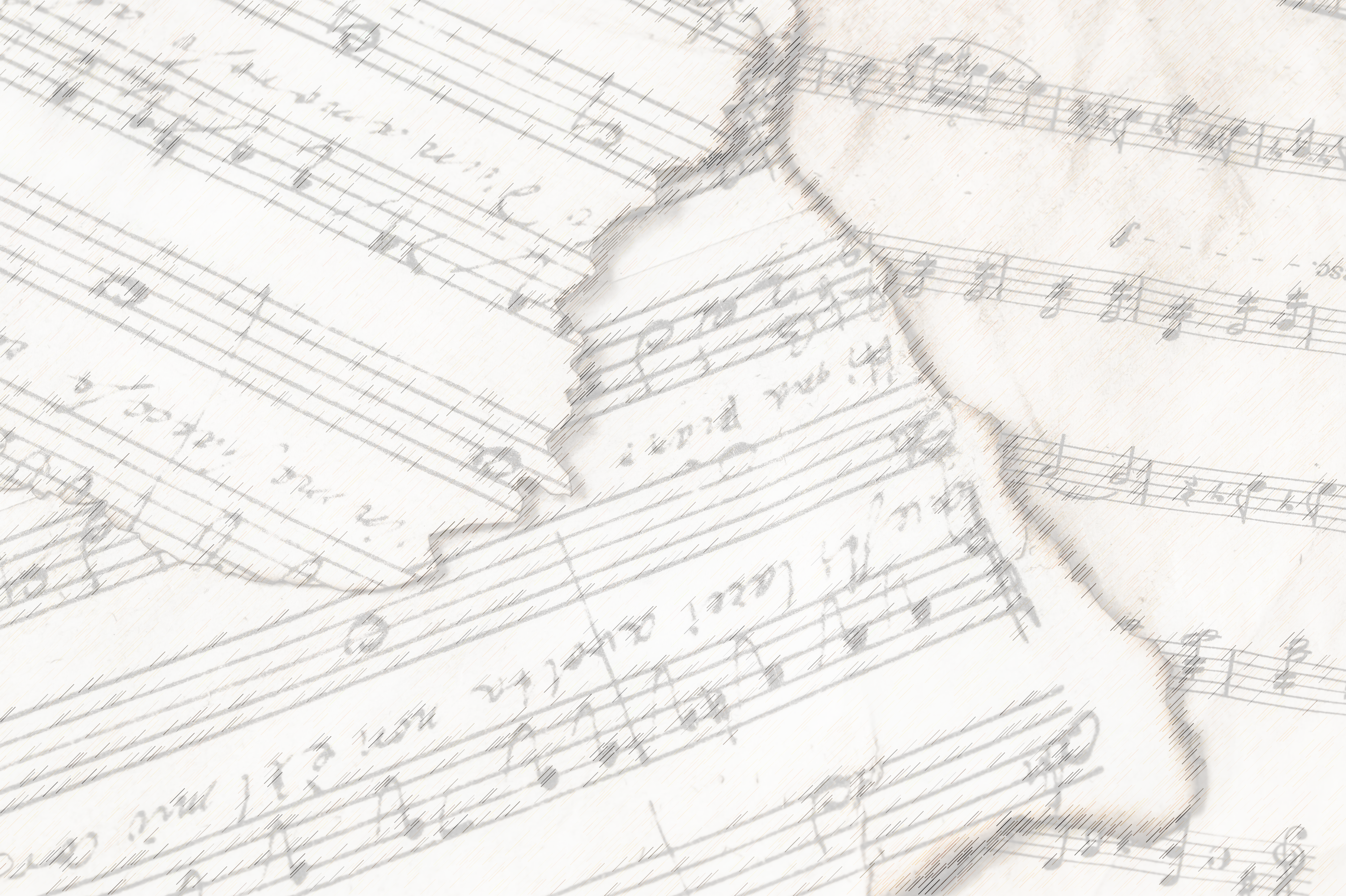 Rock of Ages
#454
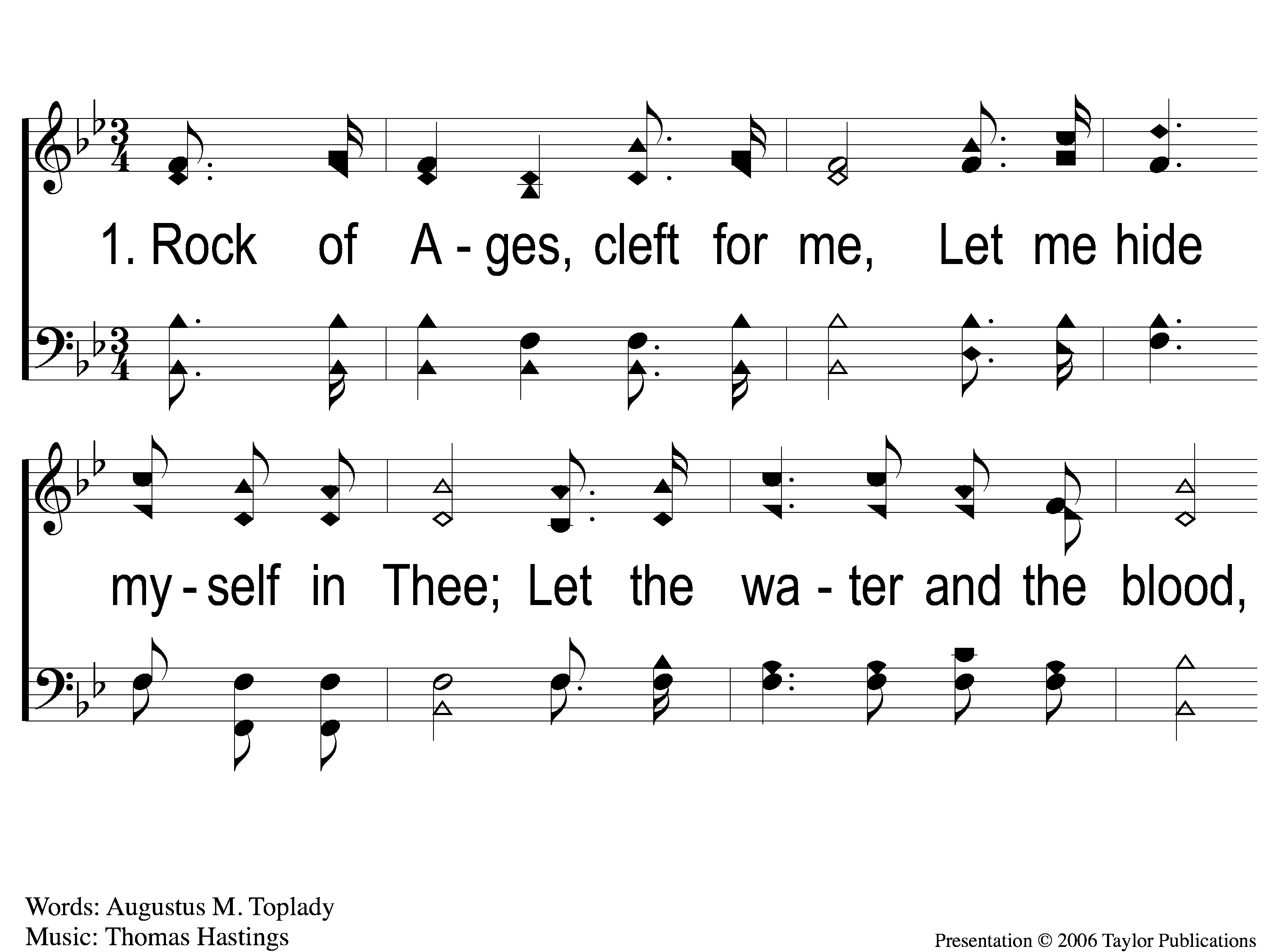 Rock of Ages
454
1-1 Rock of Ages
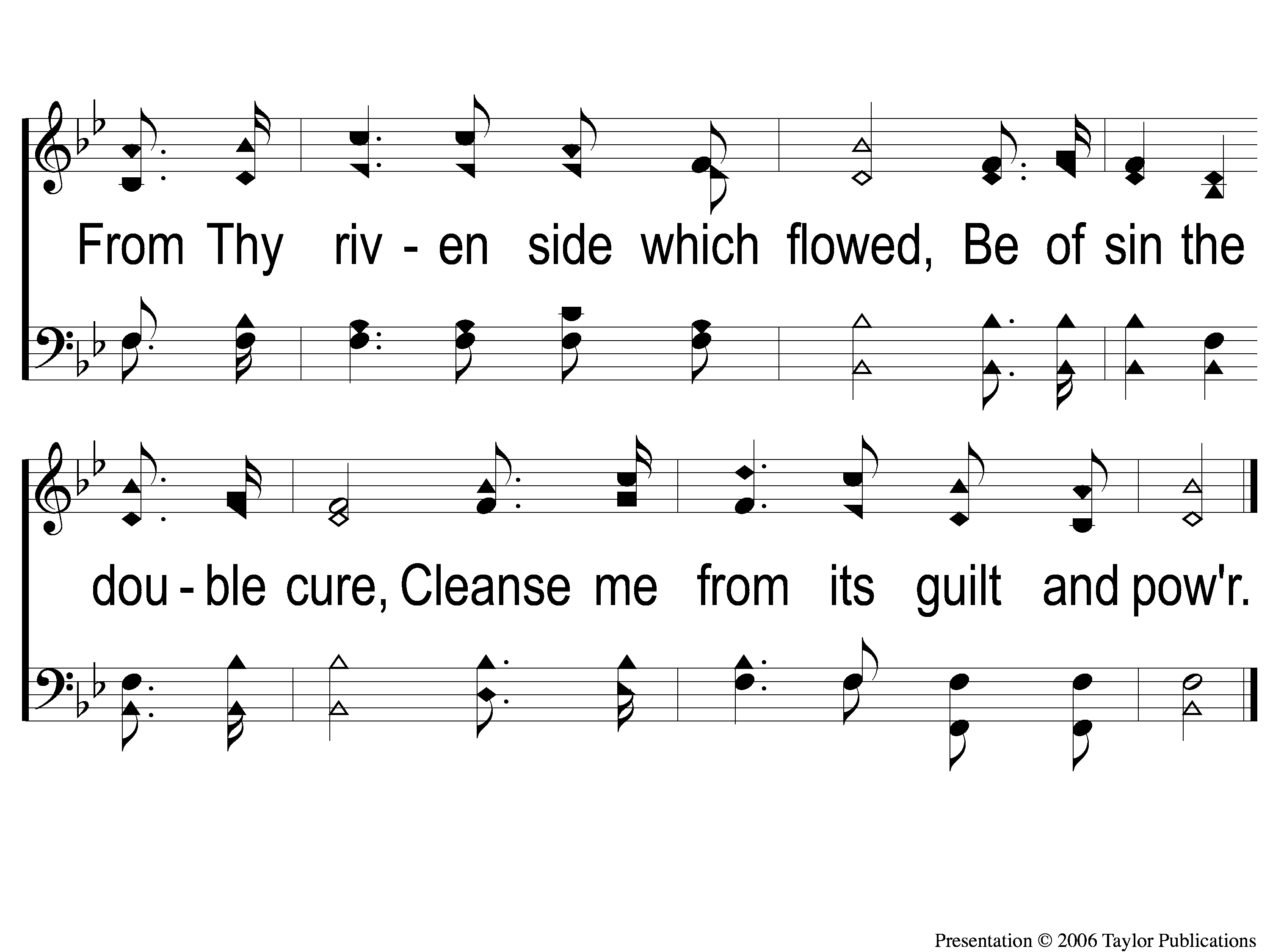 Rock of Ages
454
1-2 Rock of Ages
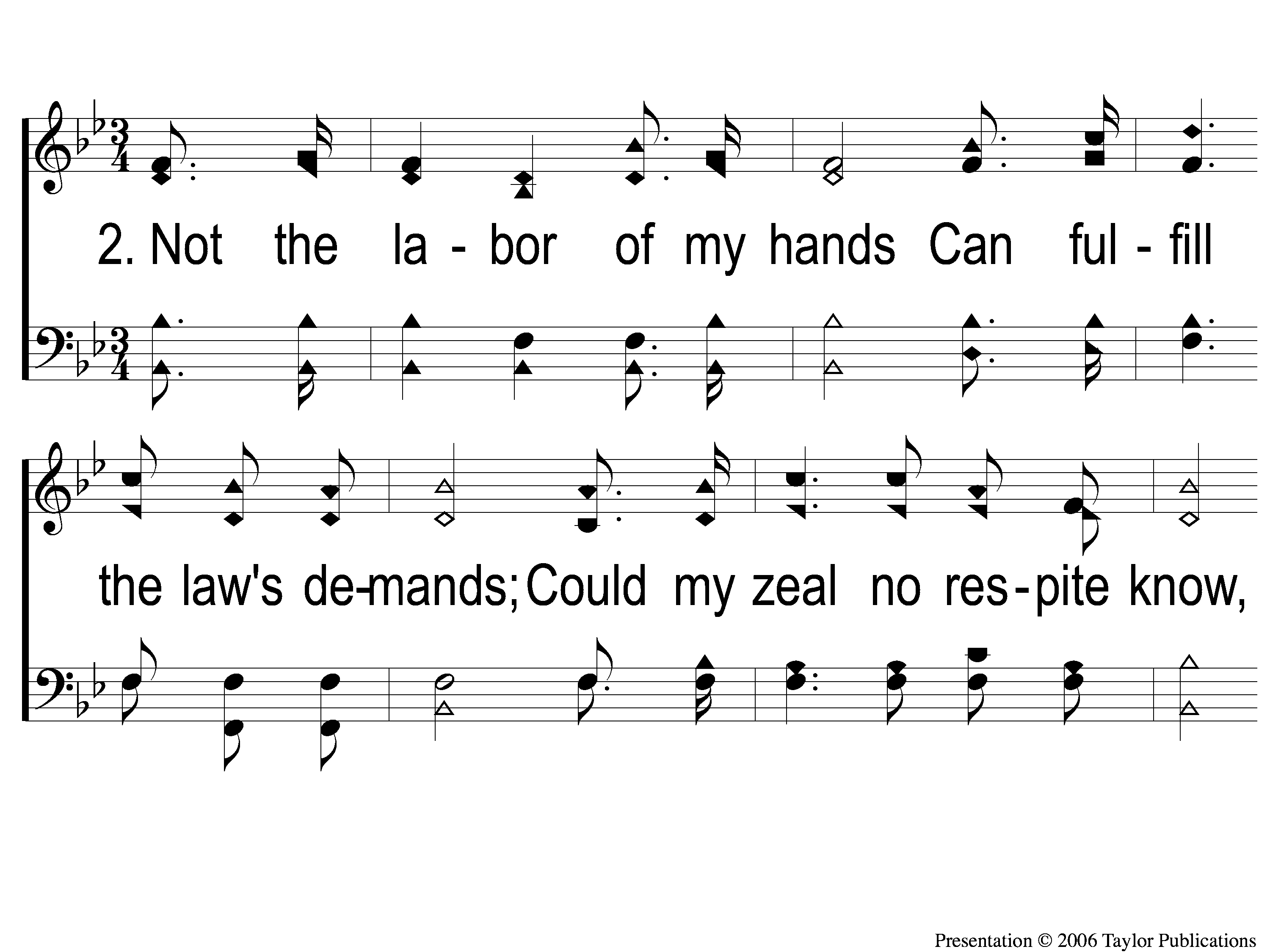 Rock of Ages
454
2-1 Rock of Ages
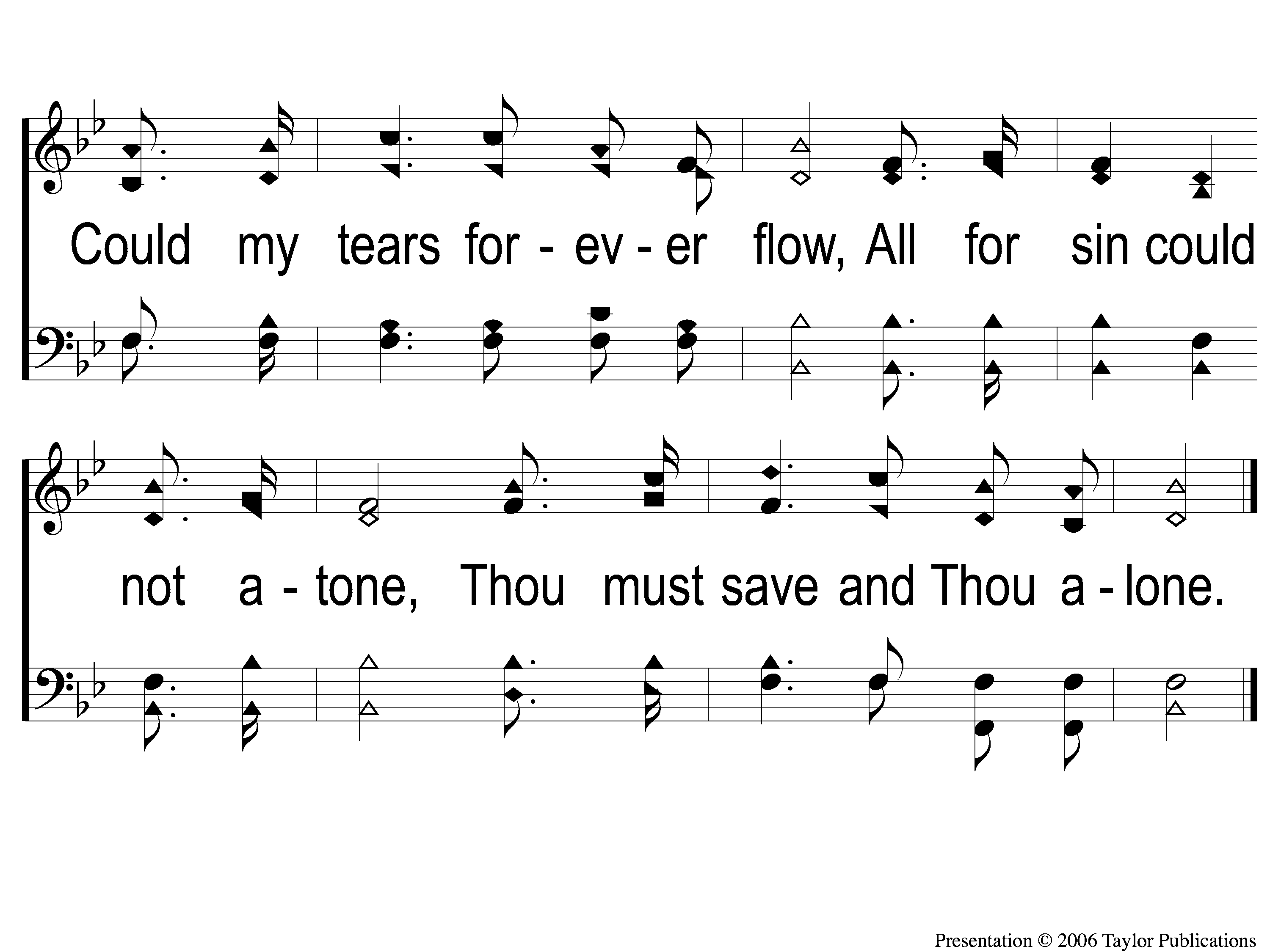 Rock of Ages
454
2-2 Rock of Ages
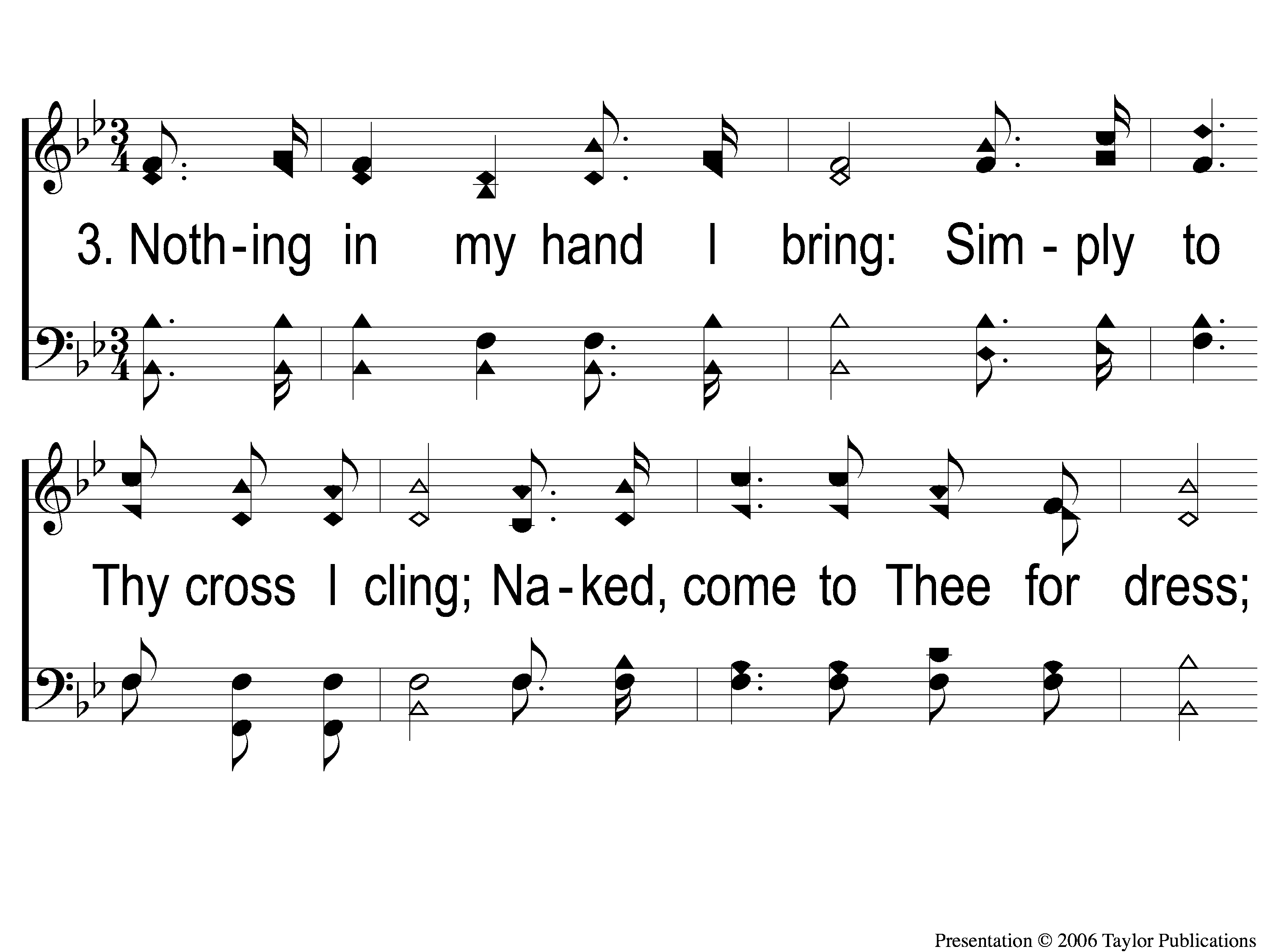 Rock of Ages
454
3-1 Rock of Ages
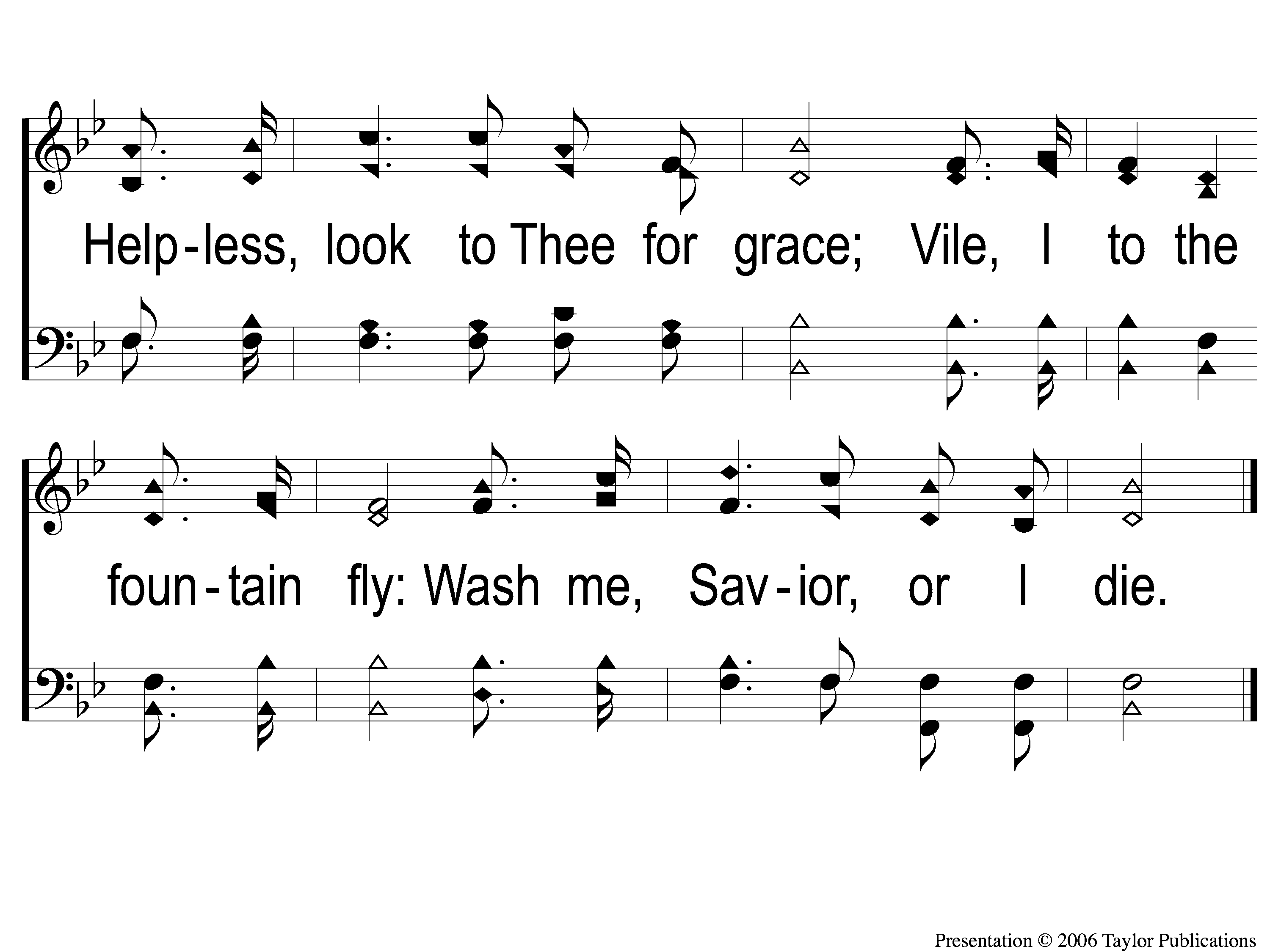 Rock of Ages
454
3-2 Rock of Ages
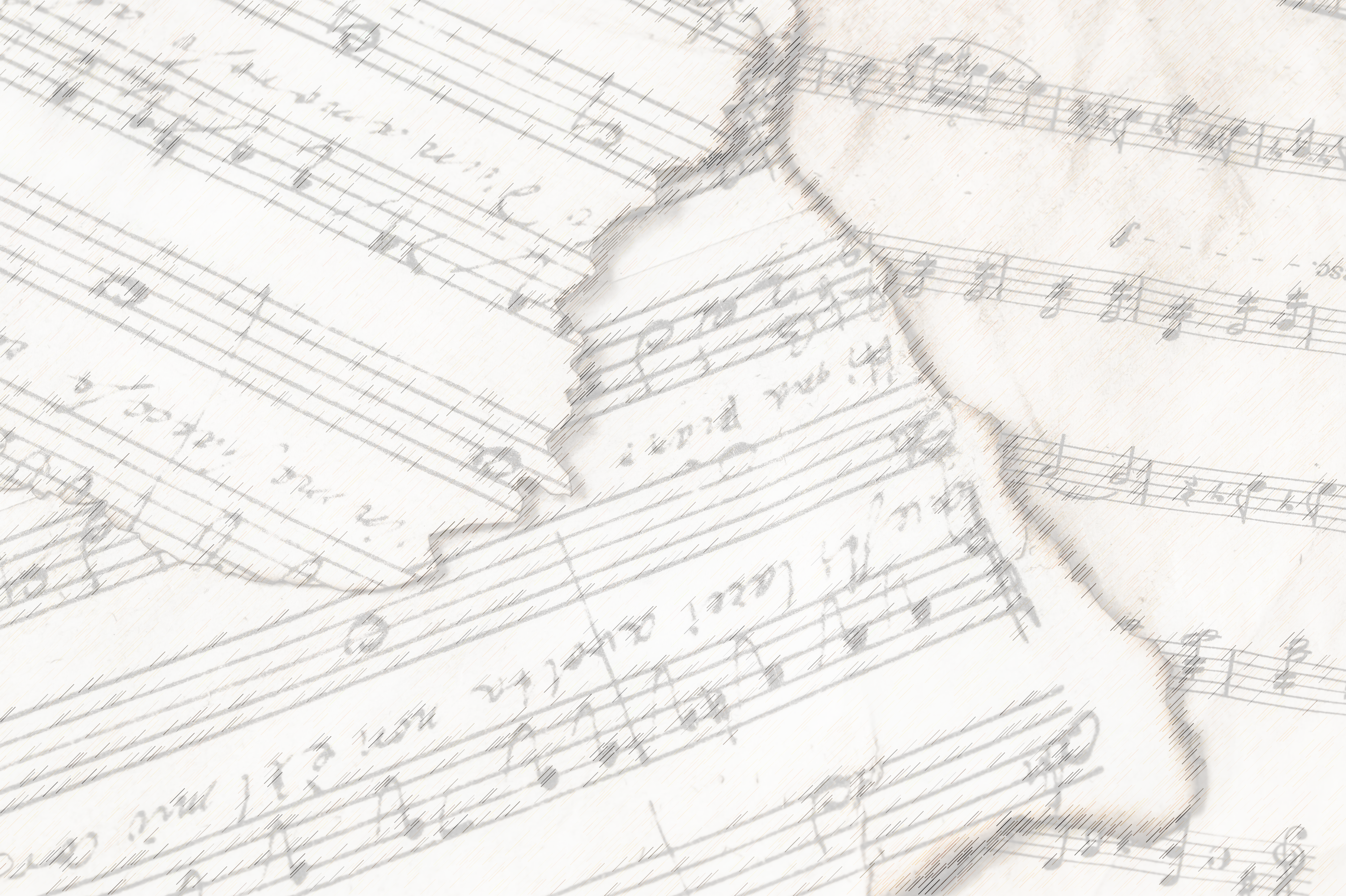 There Stands A Rock
#558
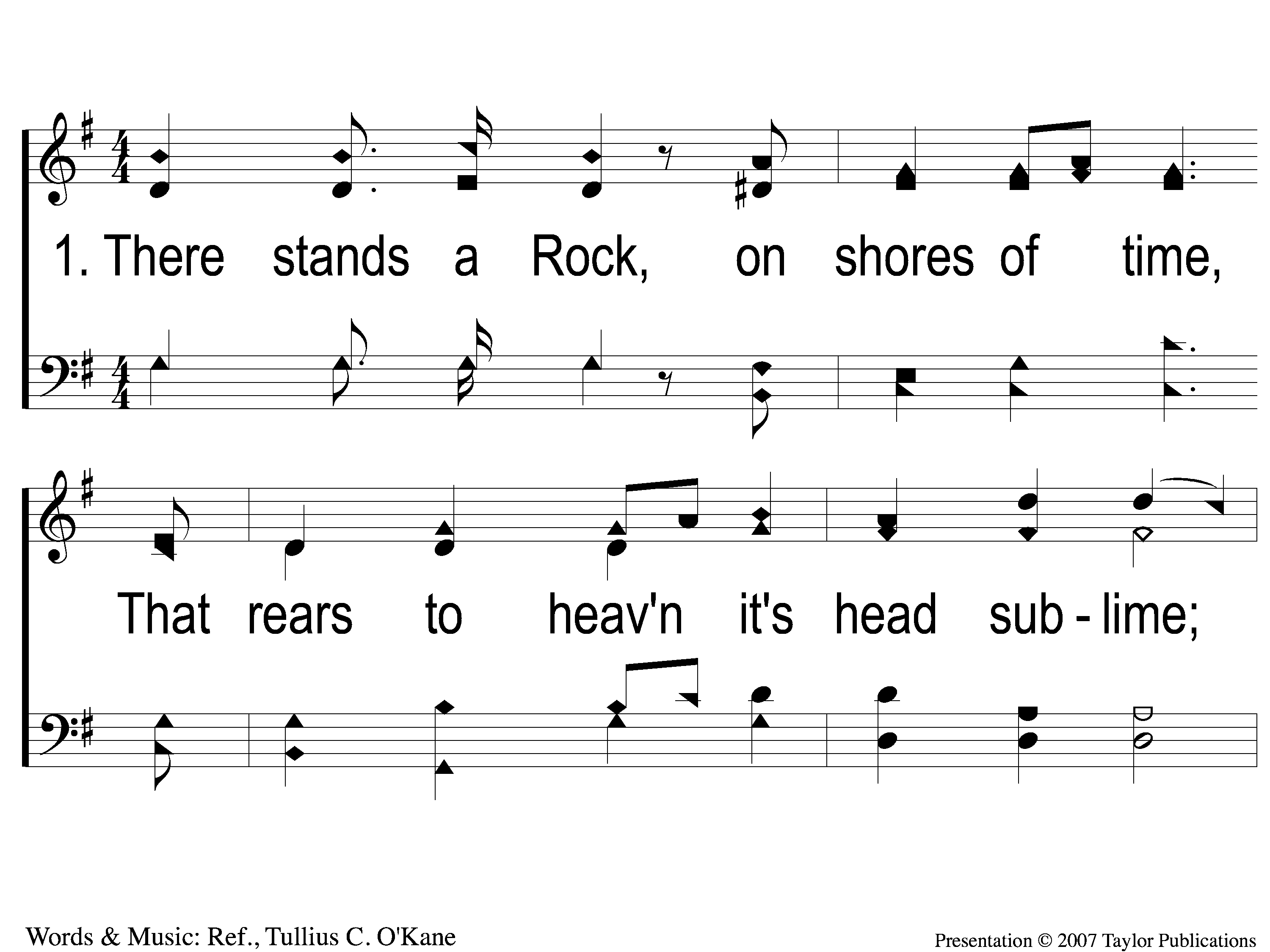 There Stands A Rock
558
1-1 There Stands A Rock
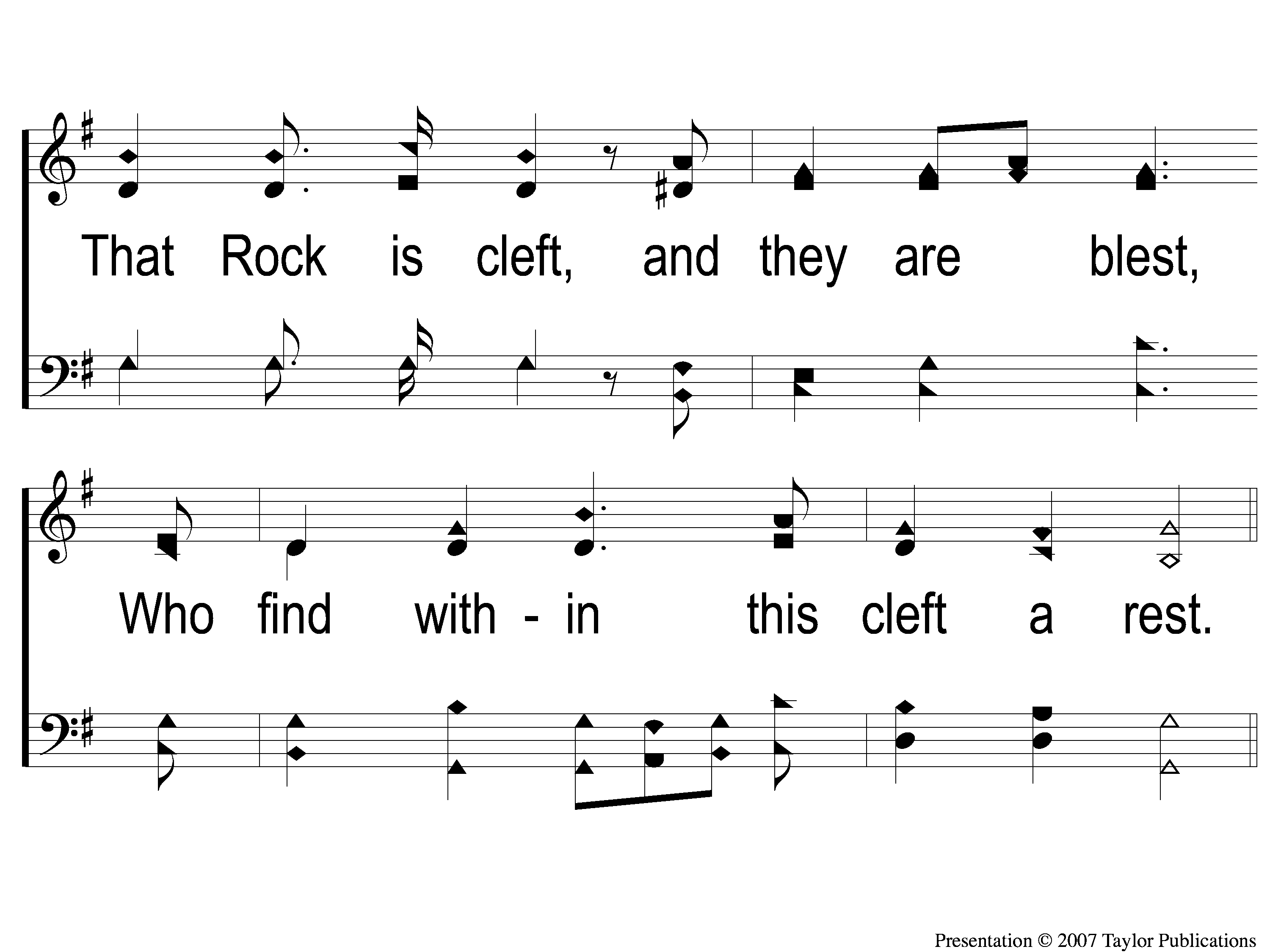 There Stands A Rock
558
1-2 There’s Stands A Rock
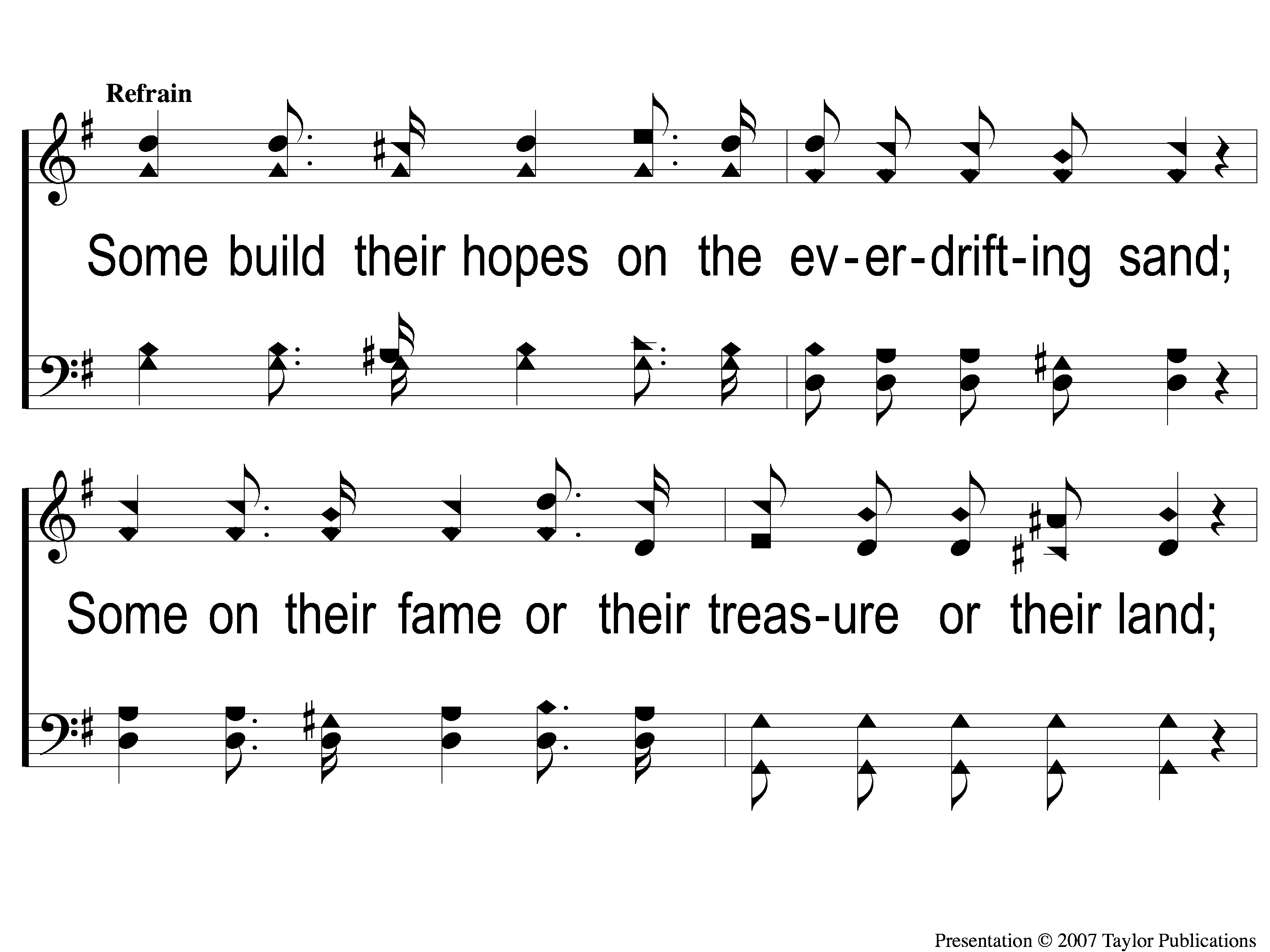 There Stands A Rock
558
C-1 There’s Stands A Rock
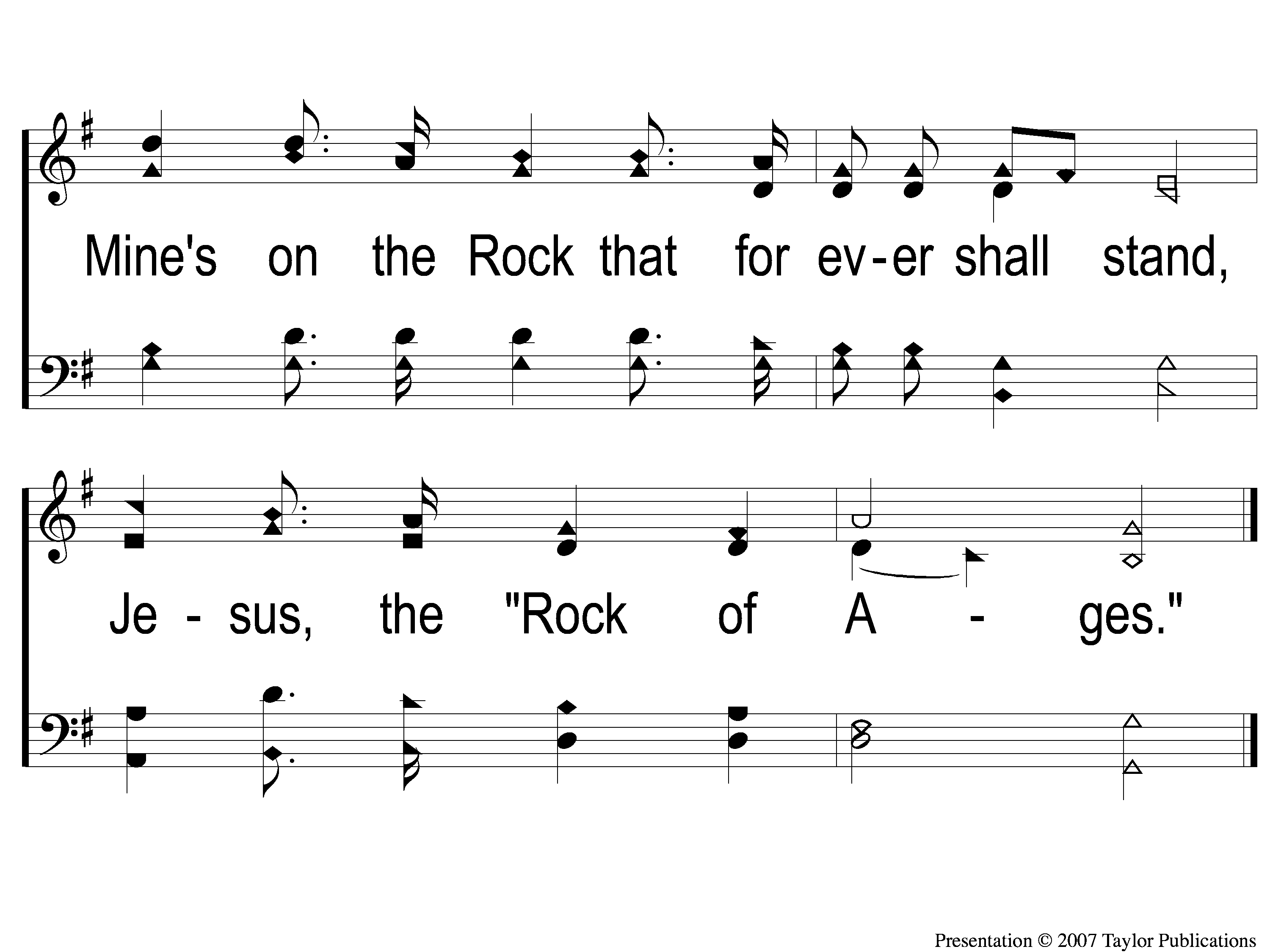 There Stands A Rock
558
C-2 There’s Stands A Rock
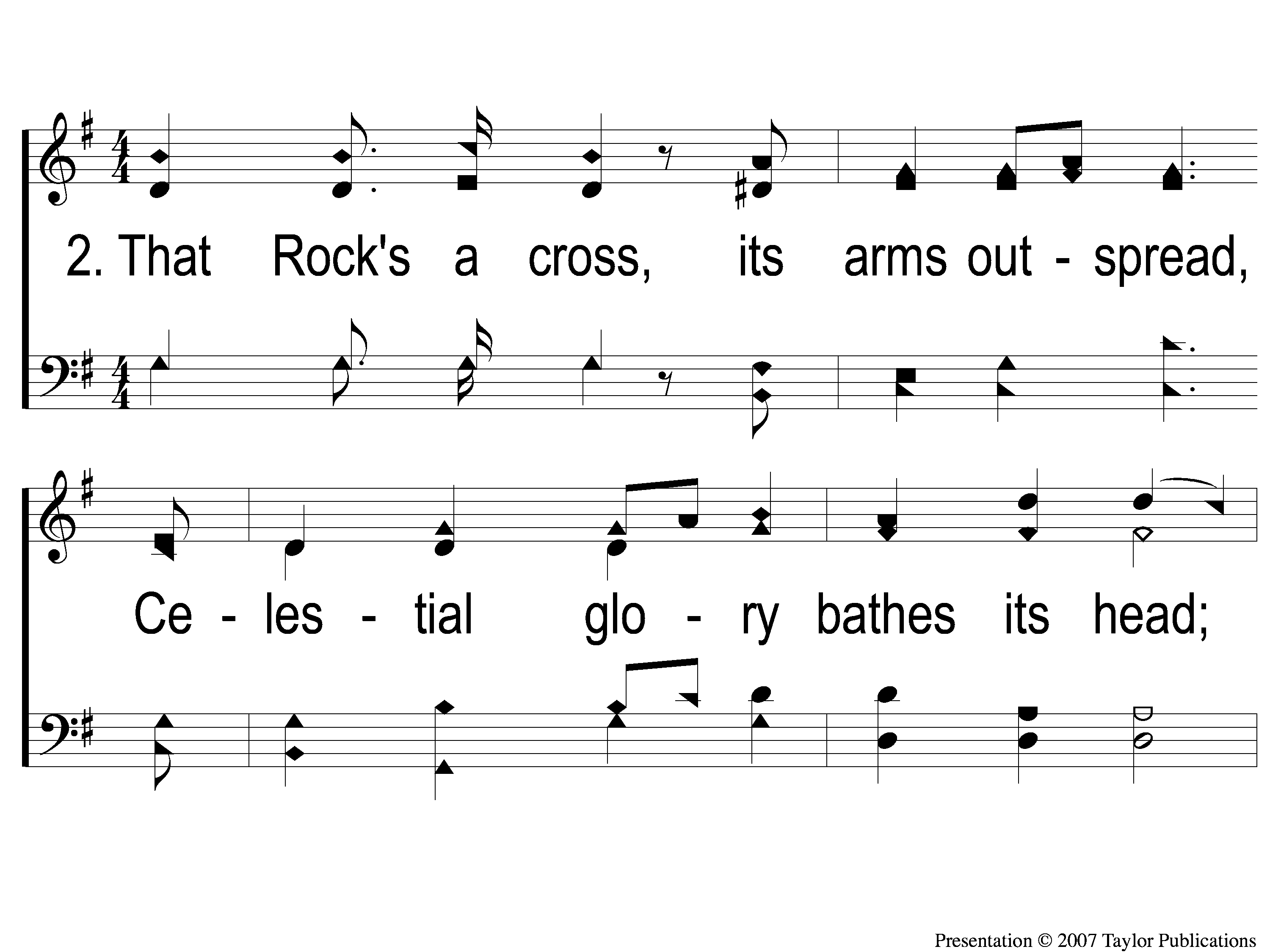 There Stands A Rock
558
2-1 There’s Stands A Rock
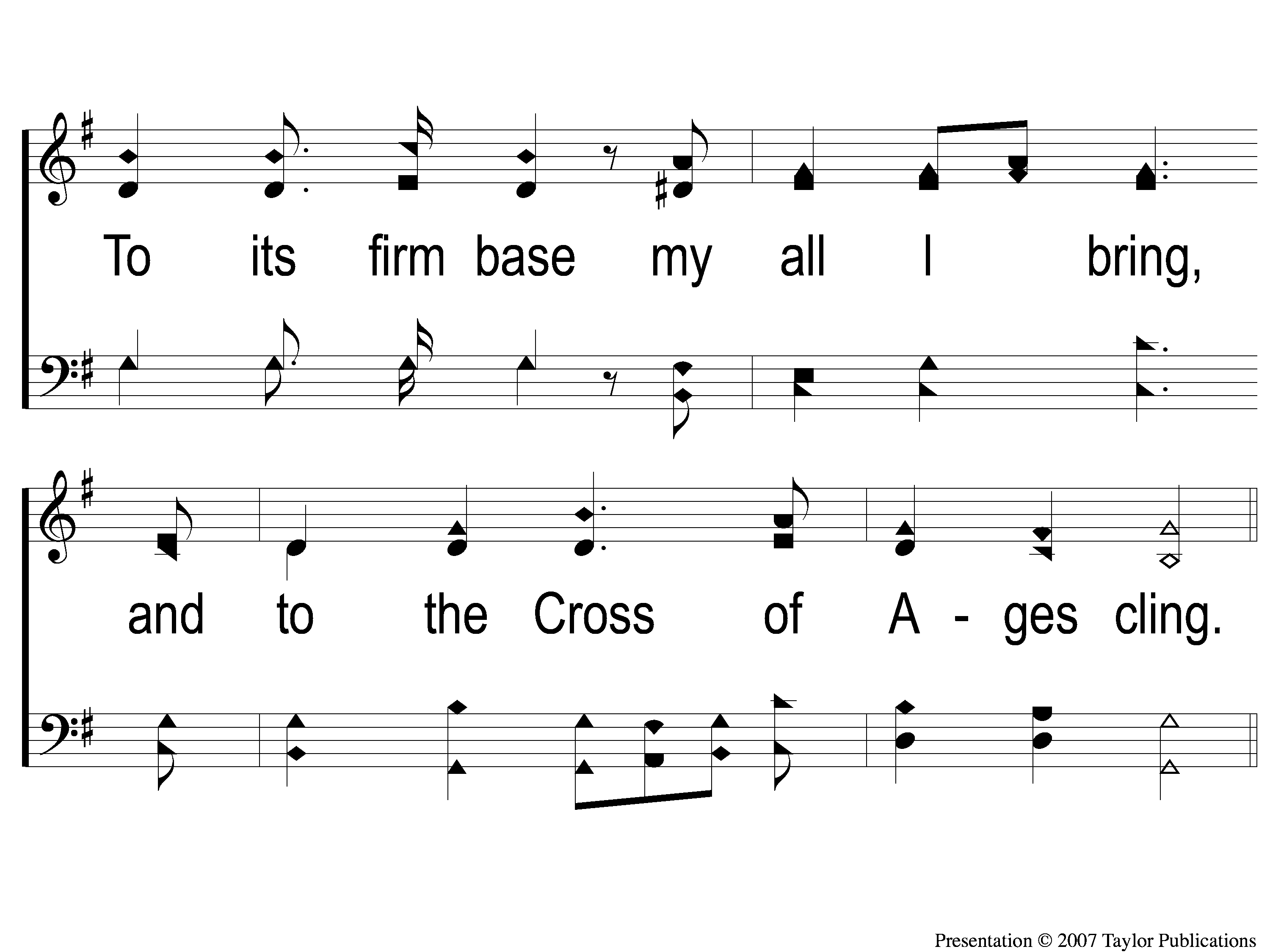 There Stands A Rock
558
2-2 There’s Stands A Rock
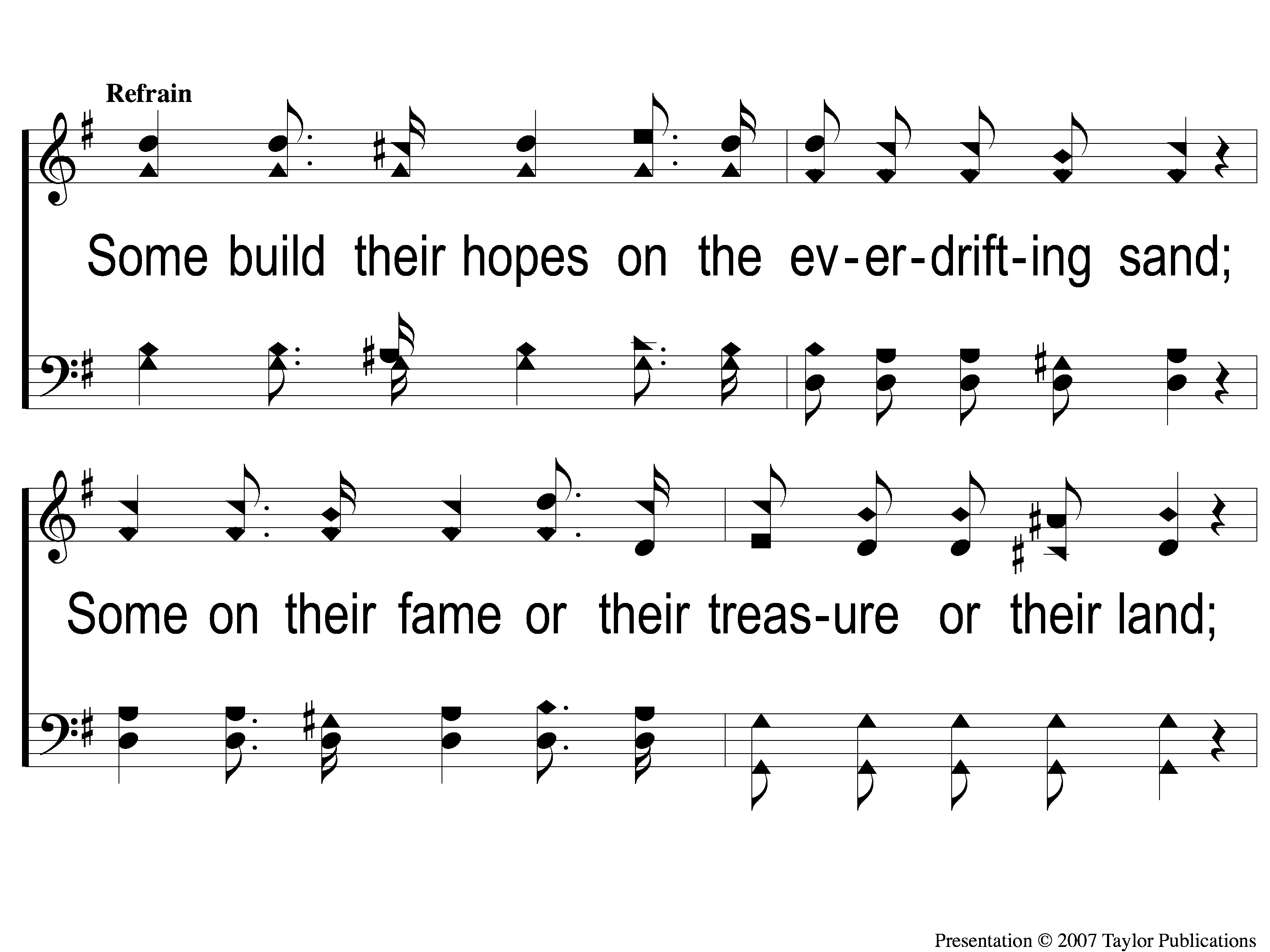 There Stands A Rock
558
C-1 There’s Stands A Rock
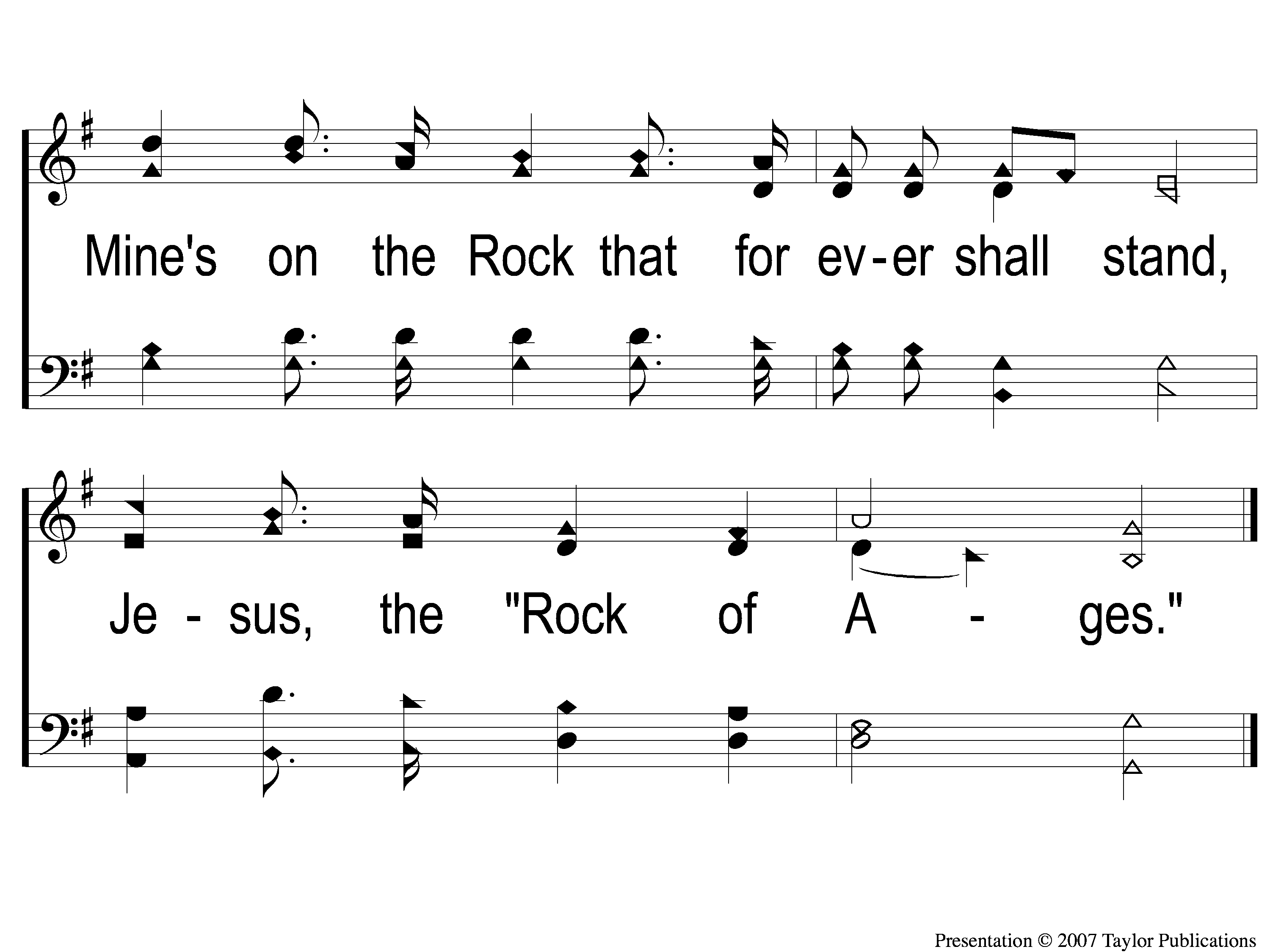 There Stands A Rock
558
C-2 There’s Stands A Rock
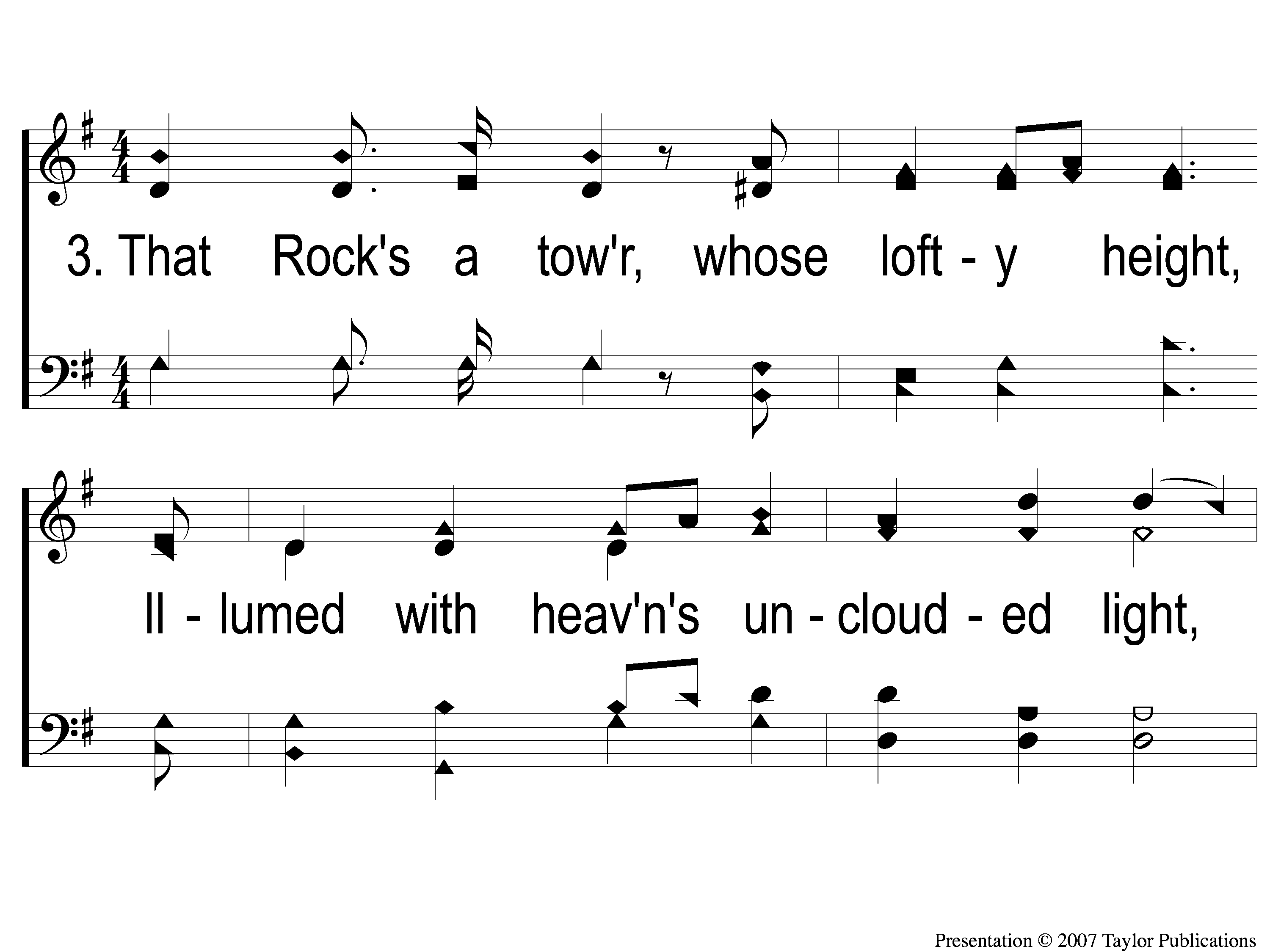 There Stands A Rock
558
3-1 There’s Stands A Rock
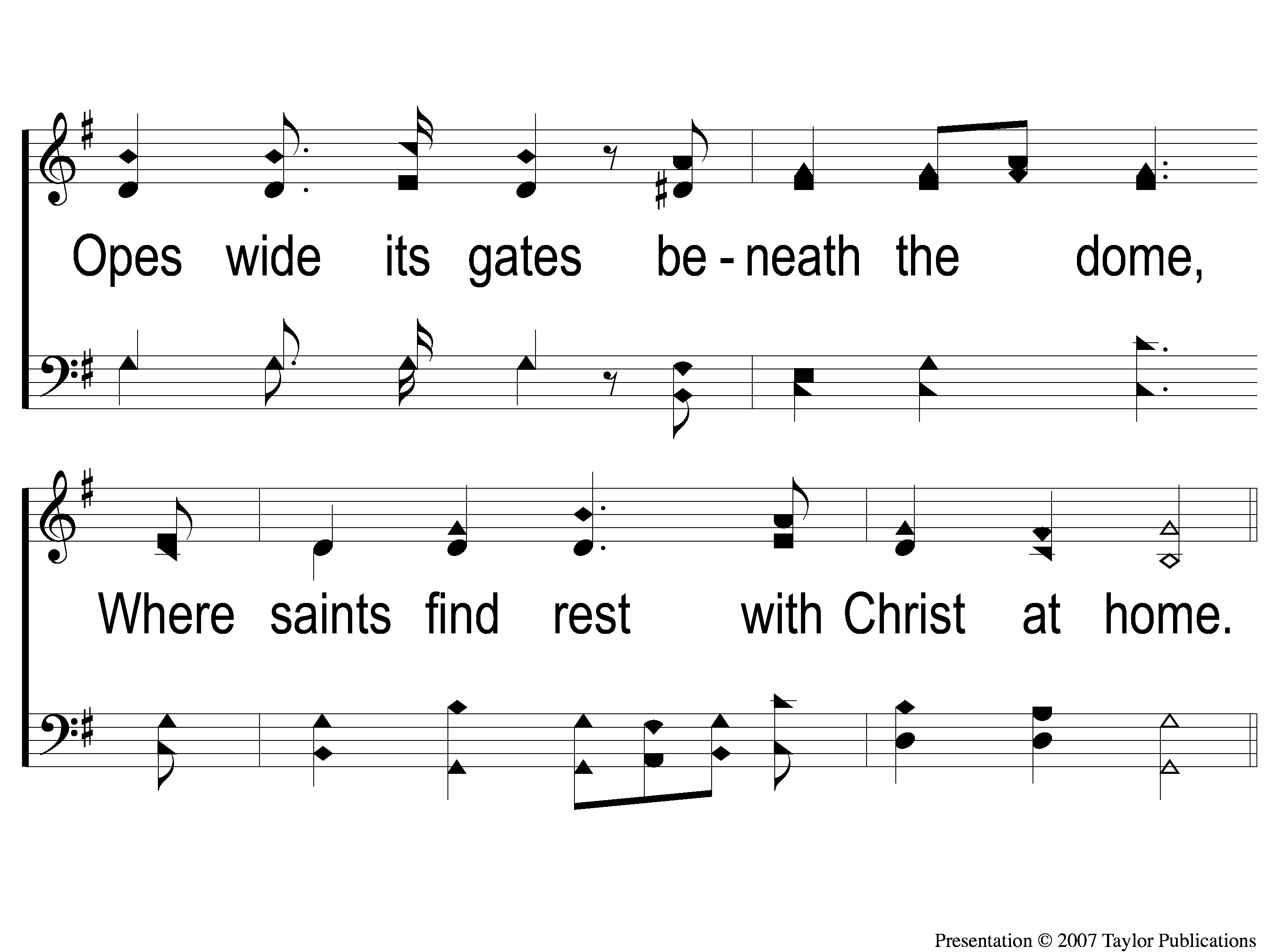 There Stands A Rock
558
3-2 There’s Stands A Rock
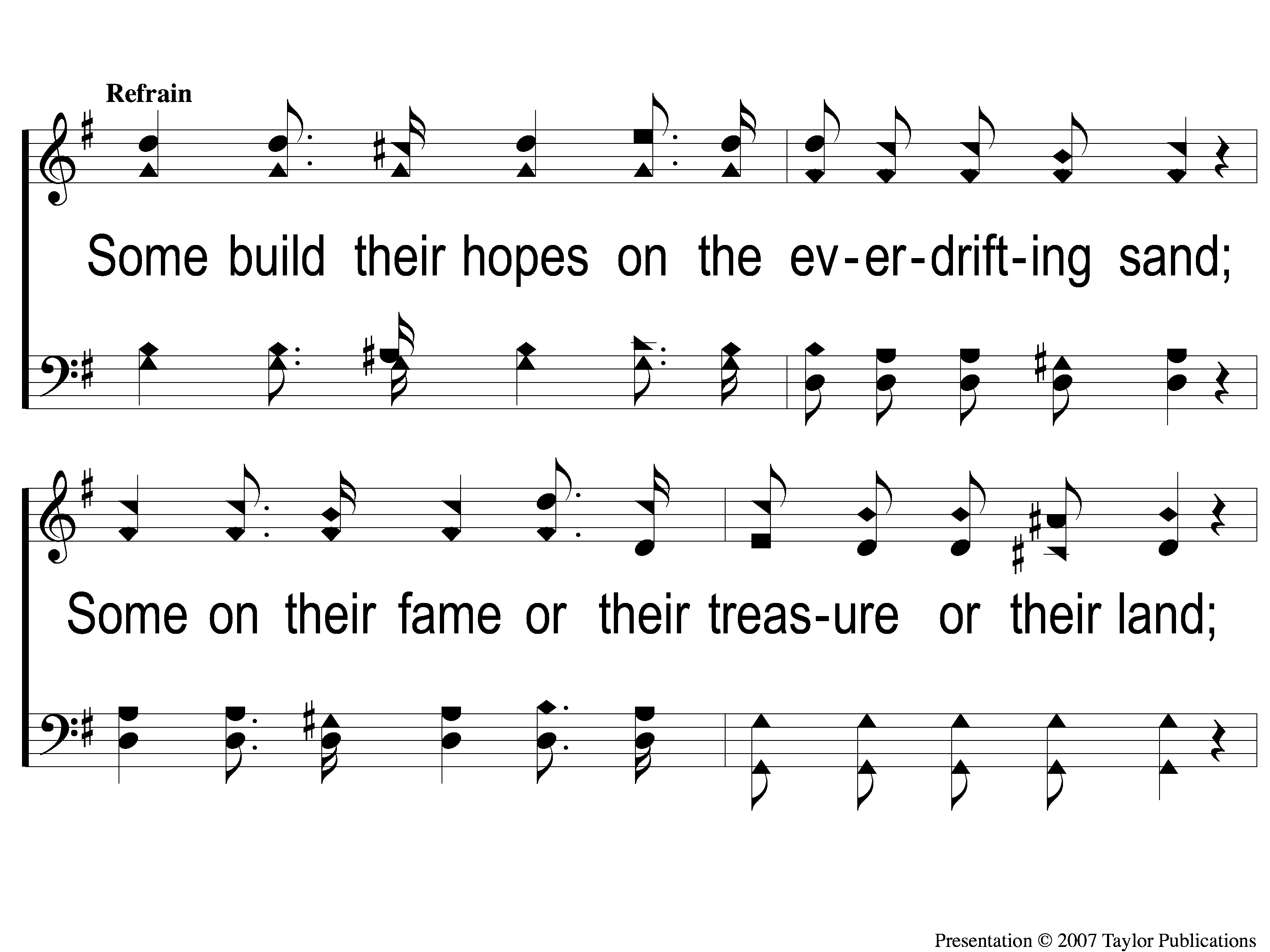 There Stands A Rock
558
C-1 There’s Stands A Rock
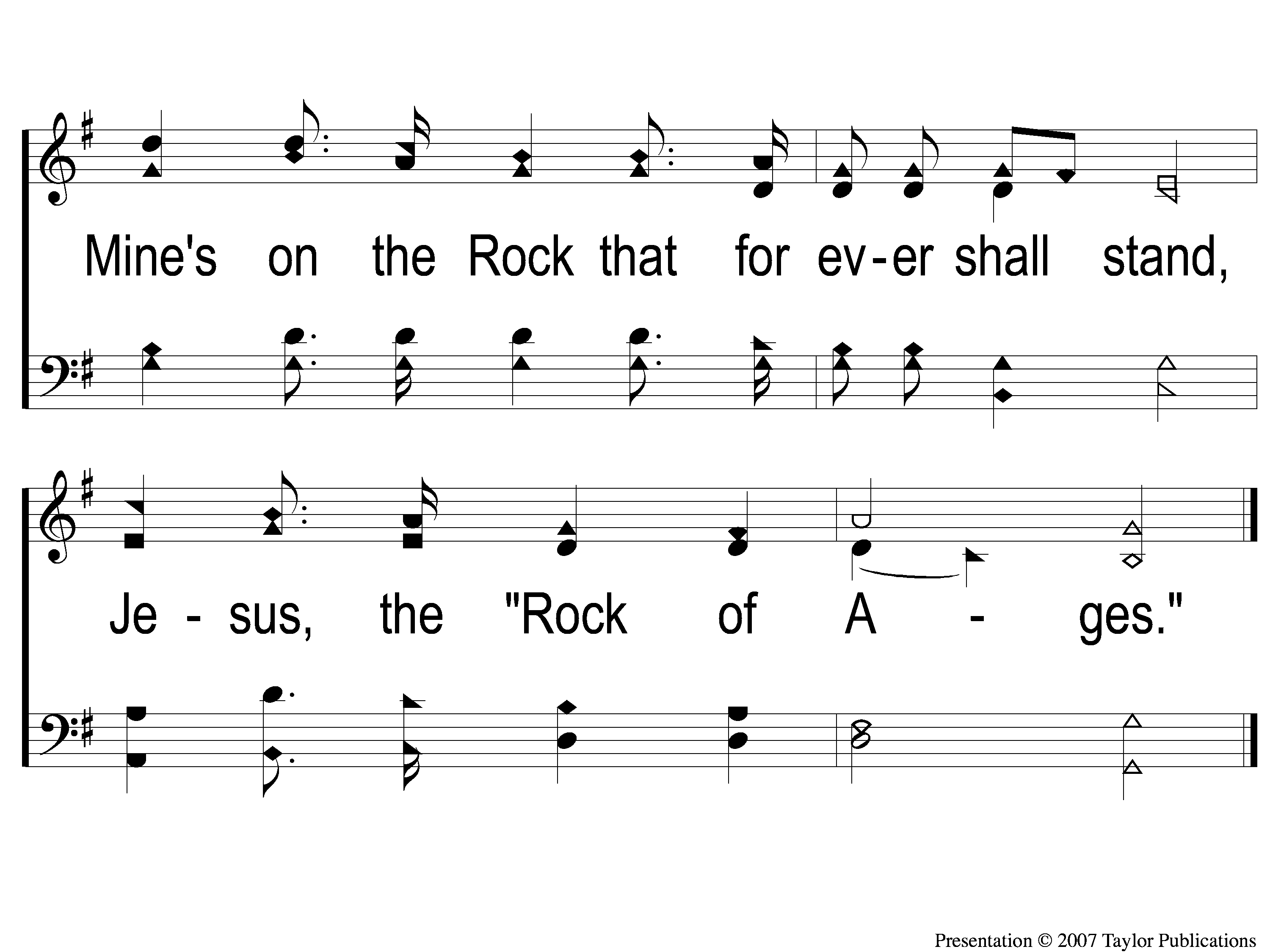 There Stands A Rock
558
C-2 There’s Stands A Rock
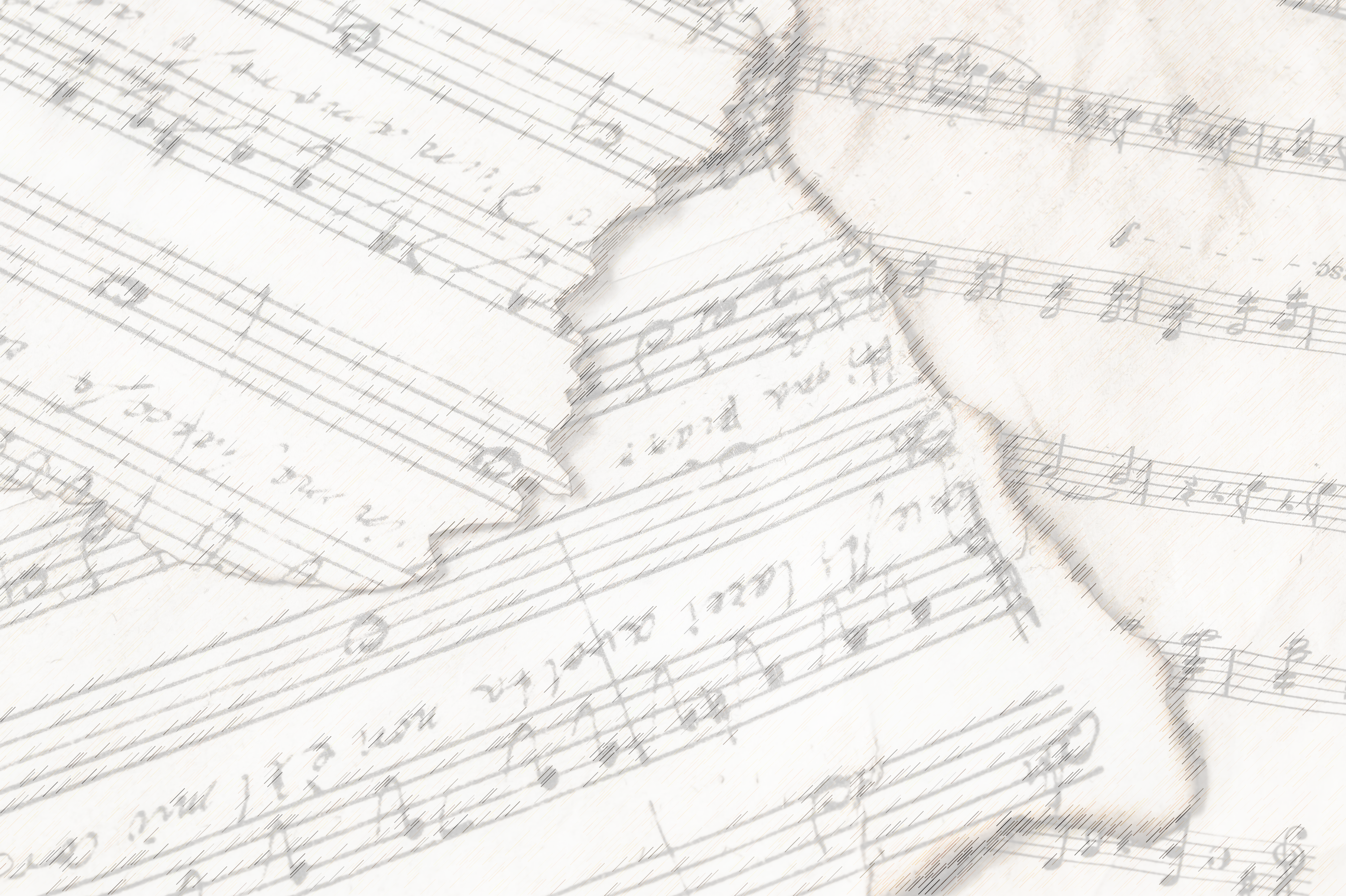 Scripture Reading:
Matthew 7: 24-27
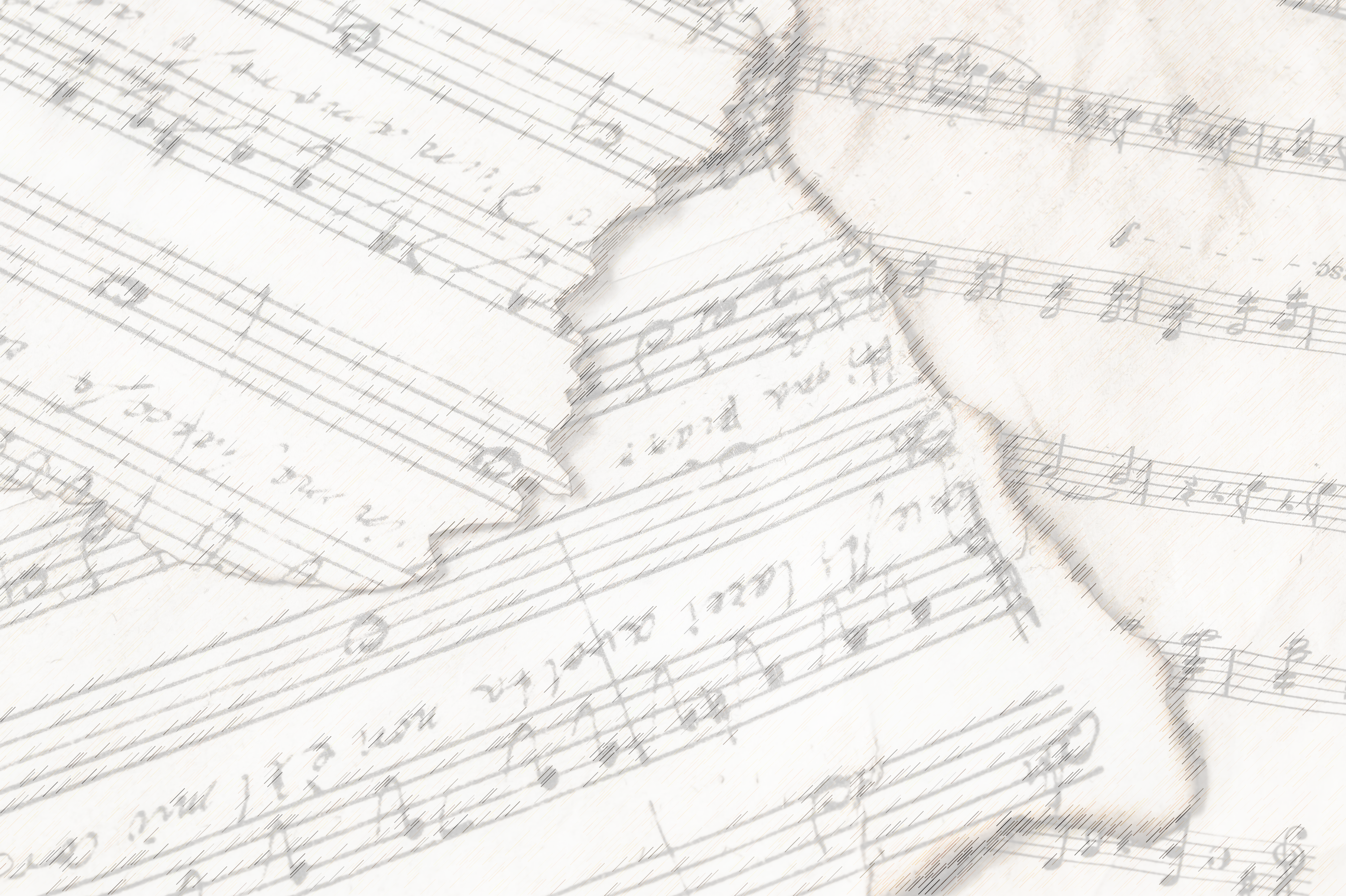 Songs About
Standing Firm
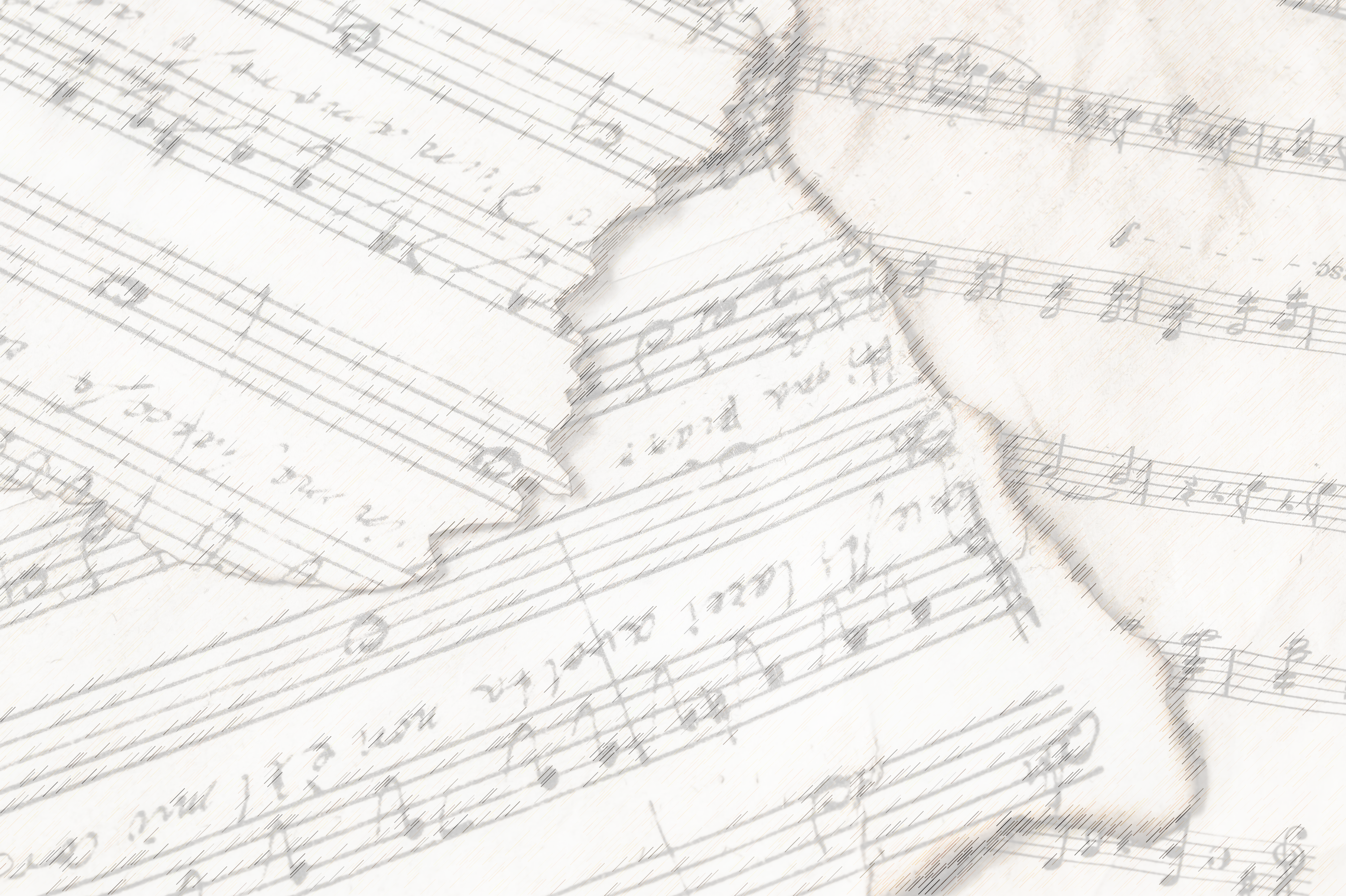 There Stands A Rock
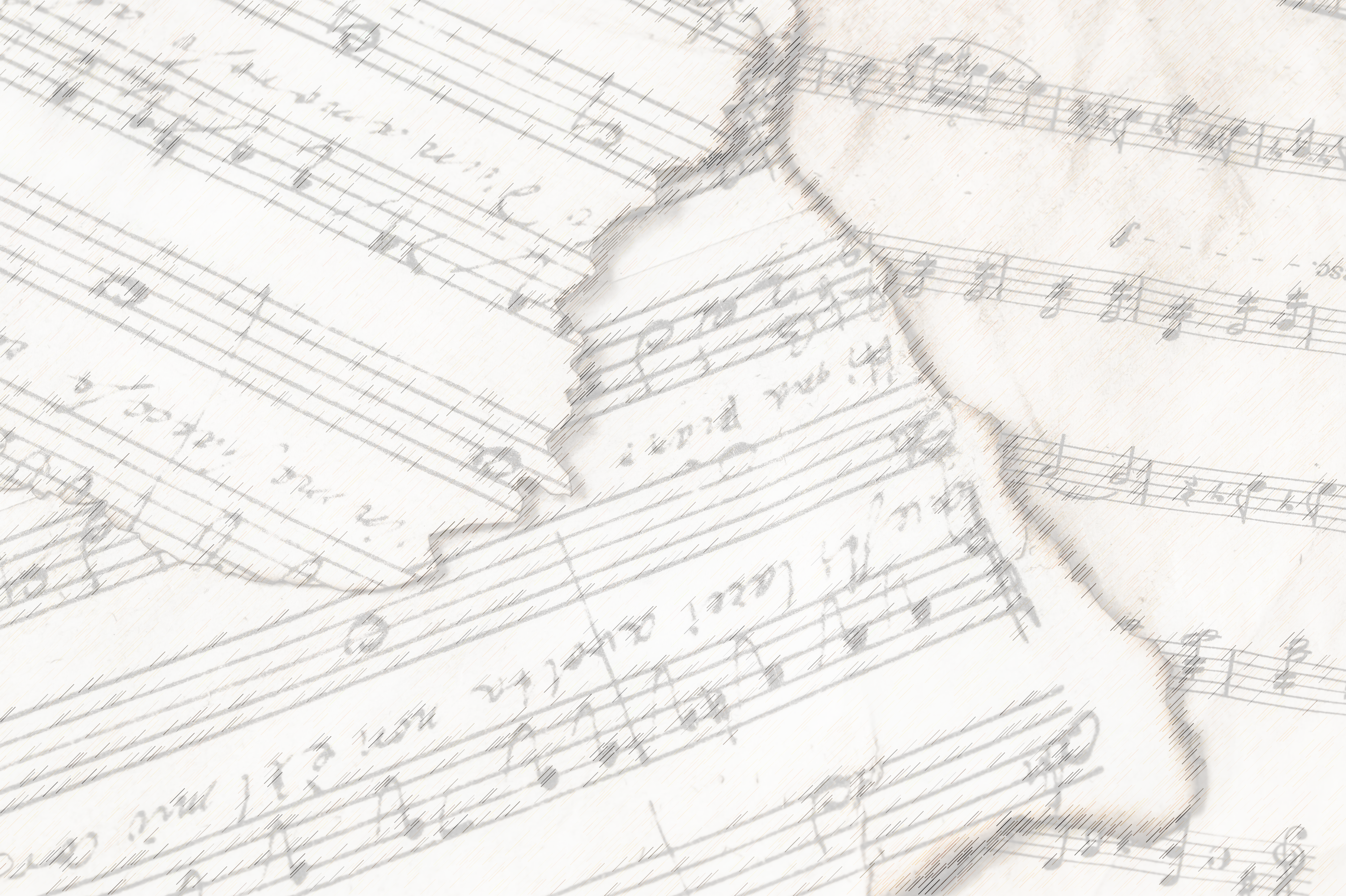 Writer & Composer
Writer: S. S. Journal
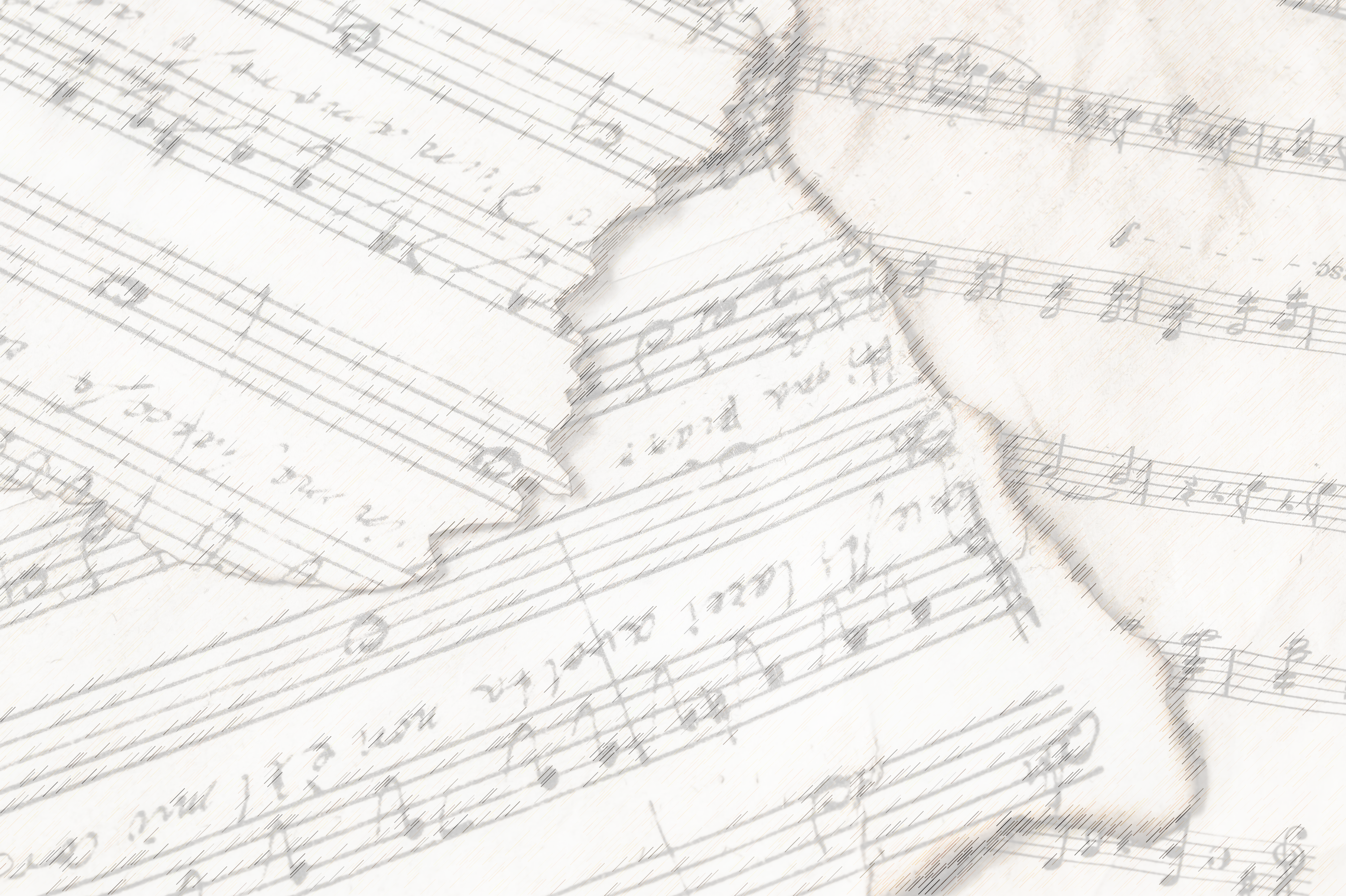 Writer & Composer
Writer: S. S. Journal
Composer: T. C. O’Kane
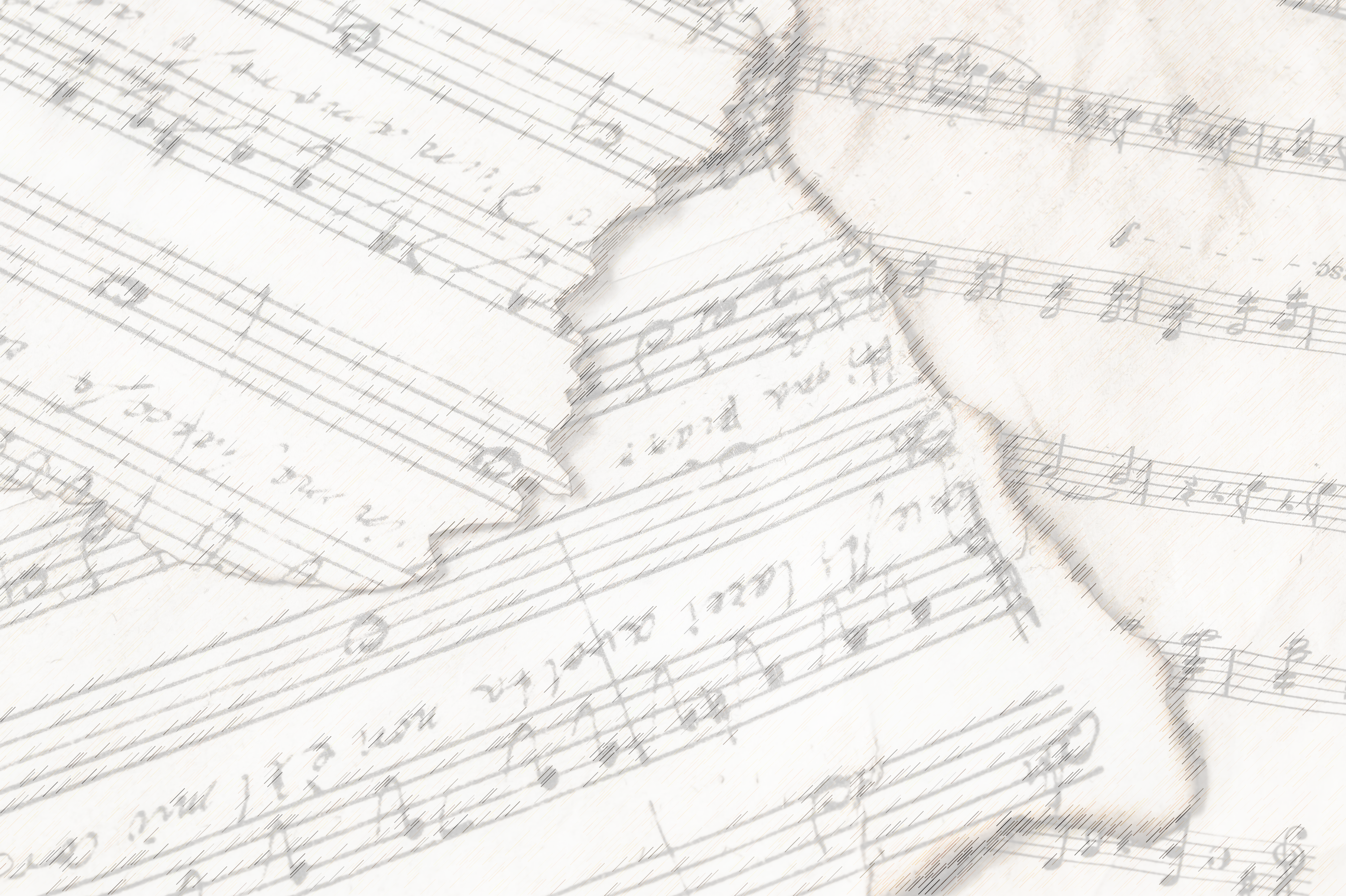 Chorus:
“Some build their hopes on the ever-drifting sand,
Some on their fame, or their treasure, or their land;
Mine’s on a rock that forever will stand,
Jesus, the Rock of Ages.”
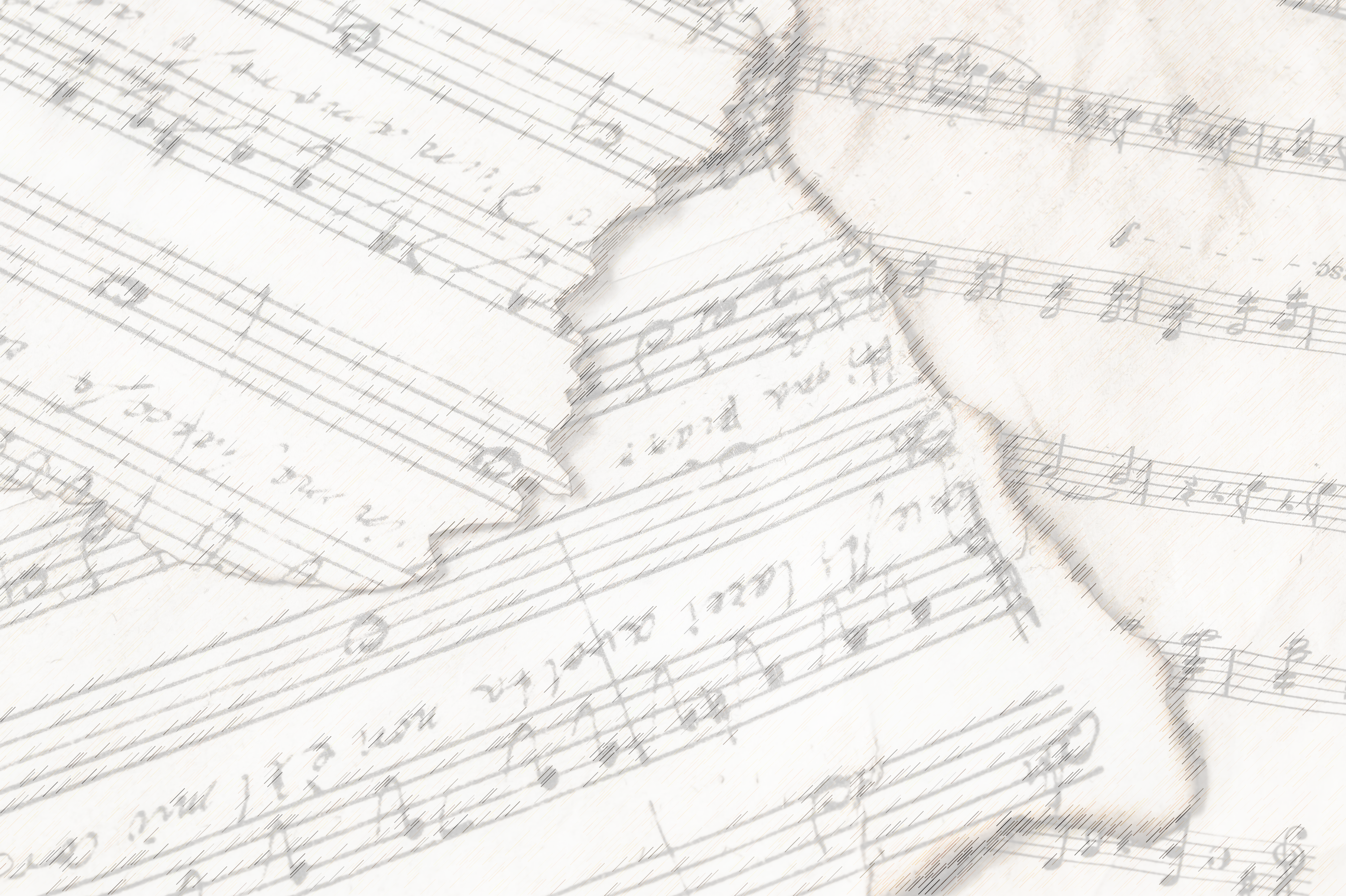 Where Not To Build Your Hopes:
Your Fame
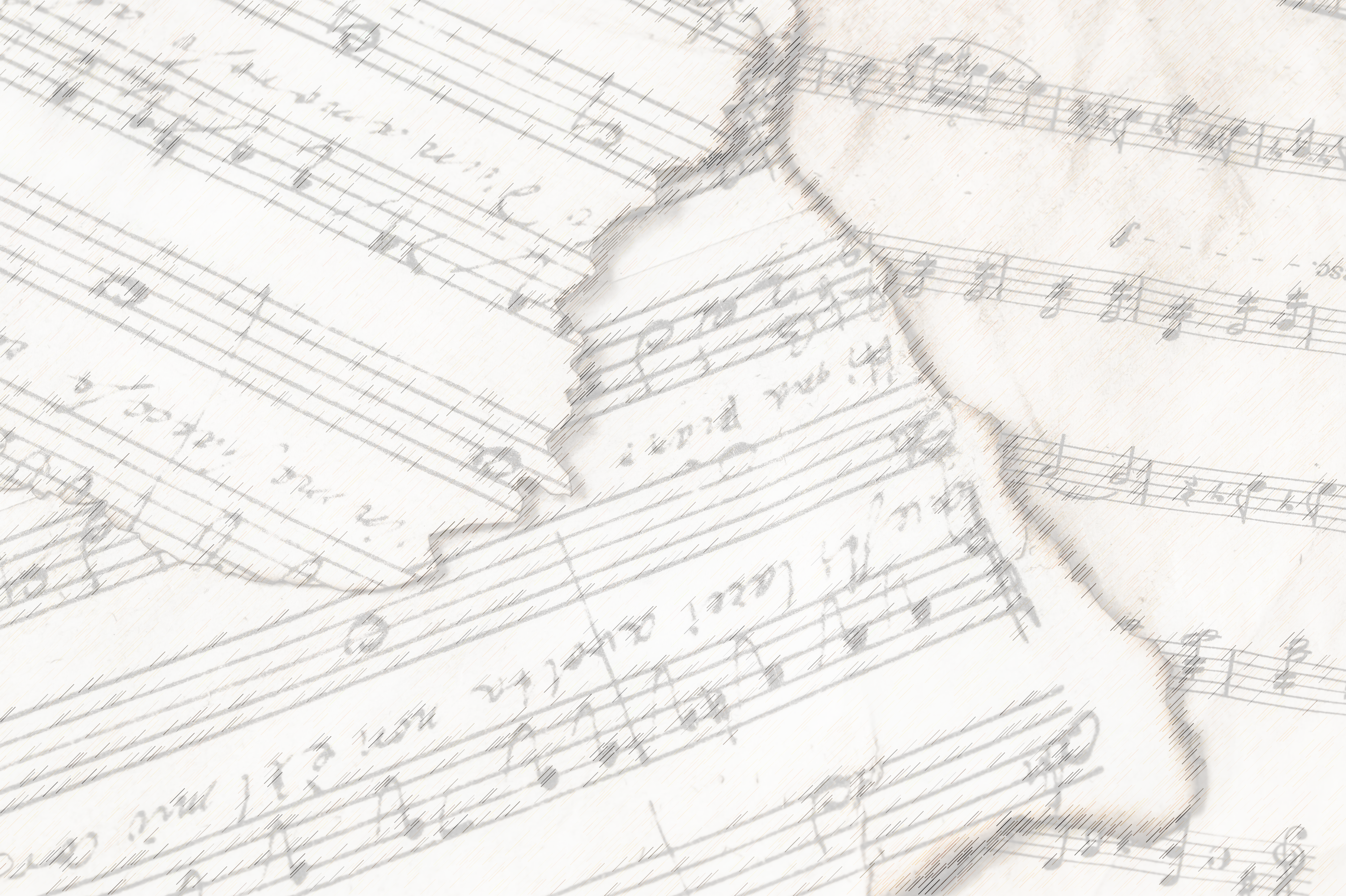 Where Not To Build Your Hopes:
Your Fame
Gen. 11: 1-4
Prov. 16: 18, 18: 10
Obadiah 3-4
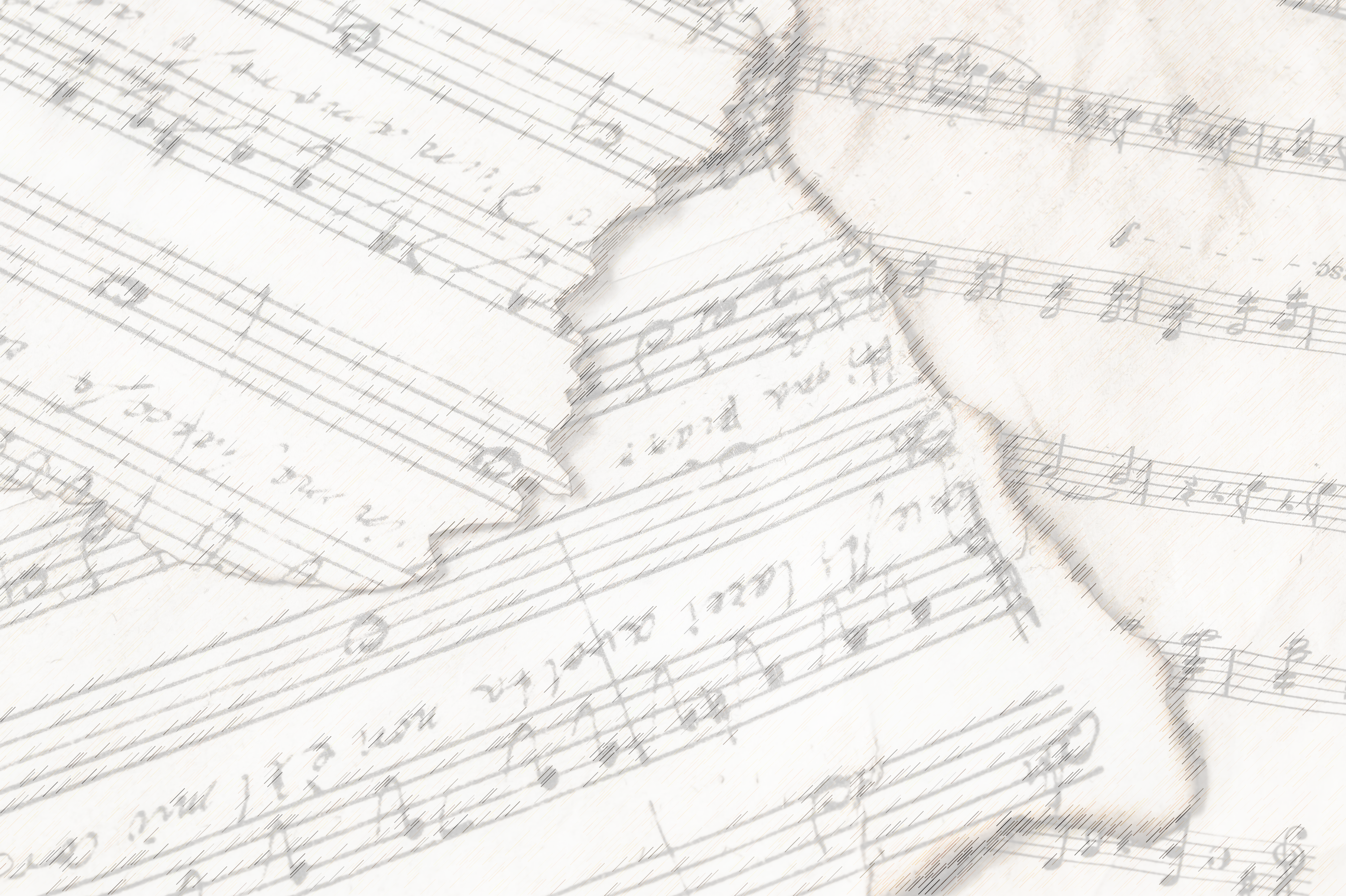 Where Not To Build Your Hopes:
Your Fame
Your Treasure
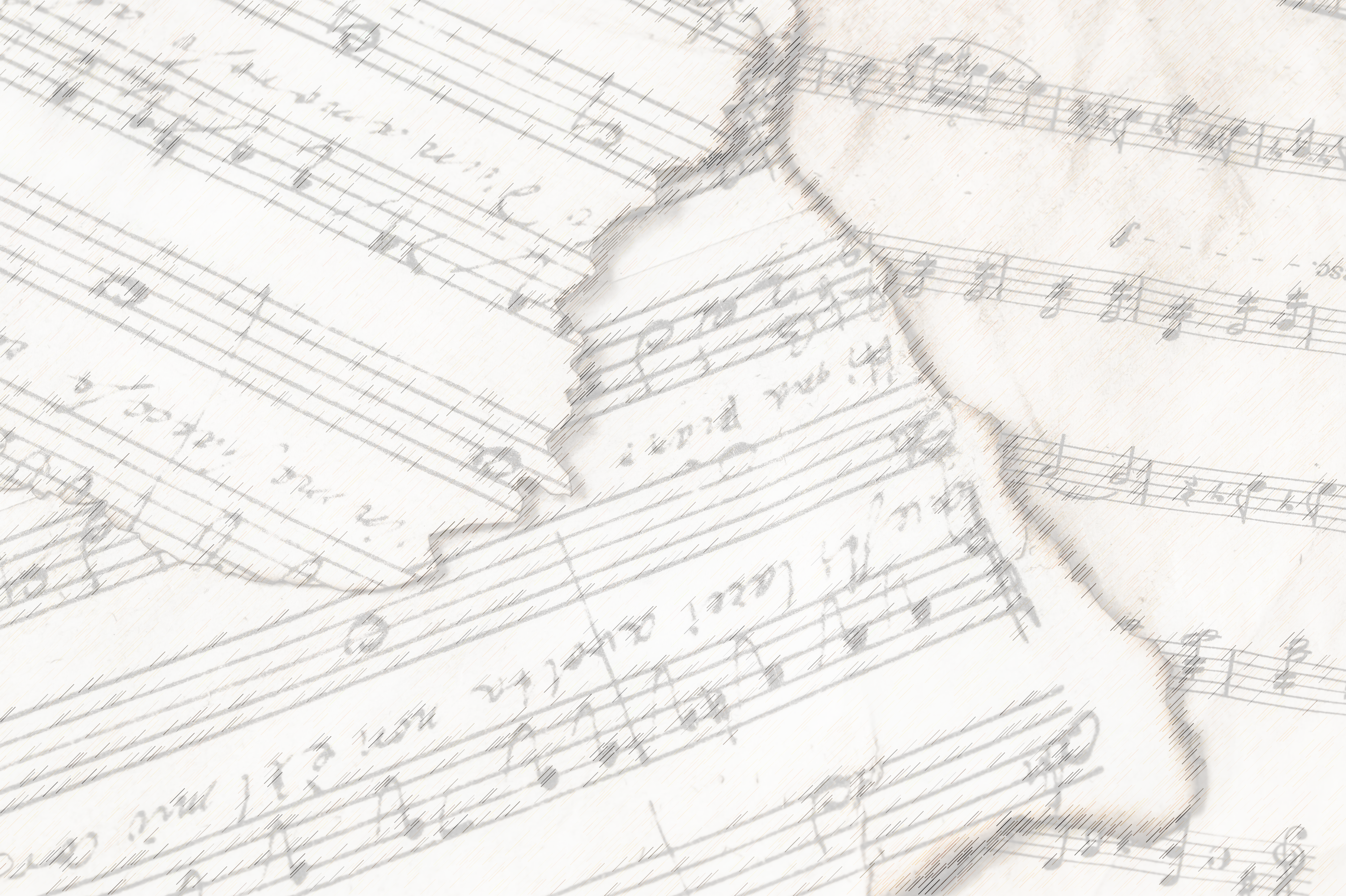 Where Not To Build Your Hopes:
Your Treasures
Psa. 62: 10
Prov. 10: 2
Eccl. 2: 8, 11
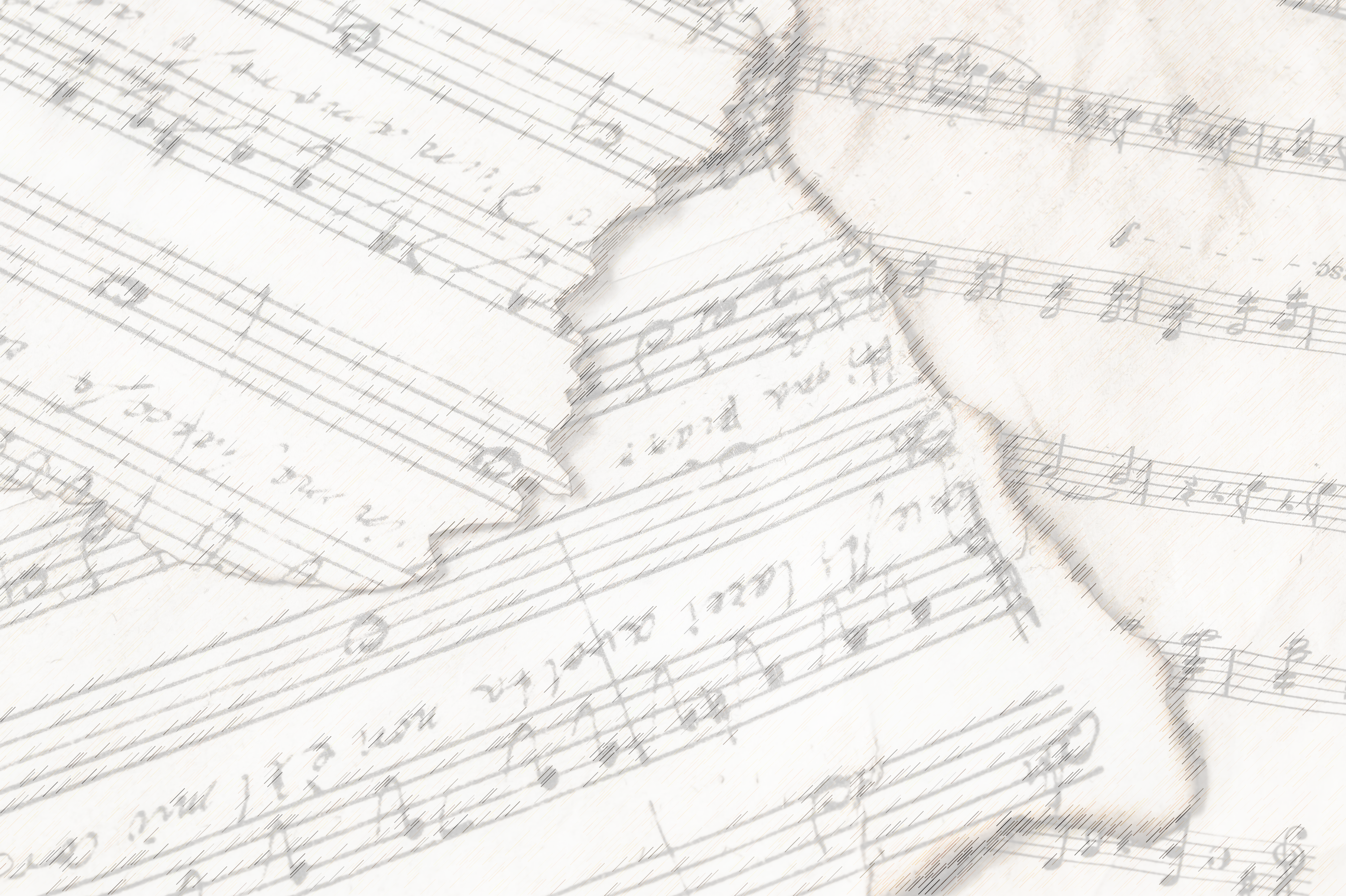 Where Not To Build Your Hopes:
Your Treasures
Matt. 6: 19-21
Lk. 12: 34
Psa. 119: 162
Prov. 2: 4
Heb. 11: 26
Jms. 5: 3
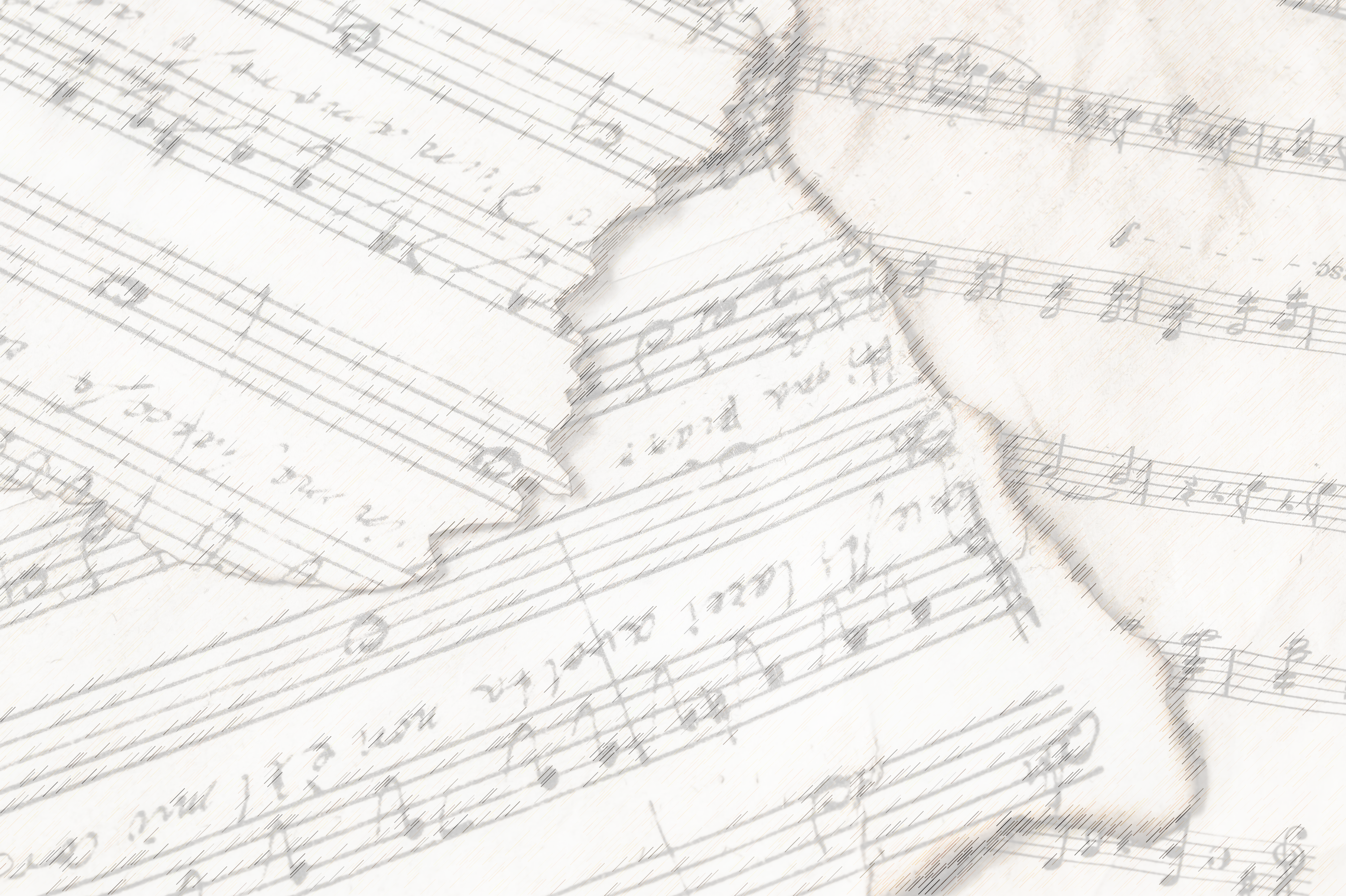 Where Not To Build Your Hopes:
Your Fame
Your Treasure
Your Land
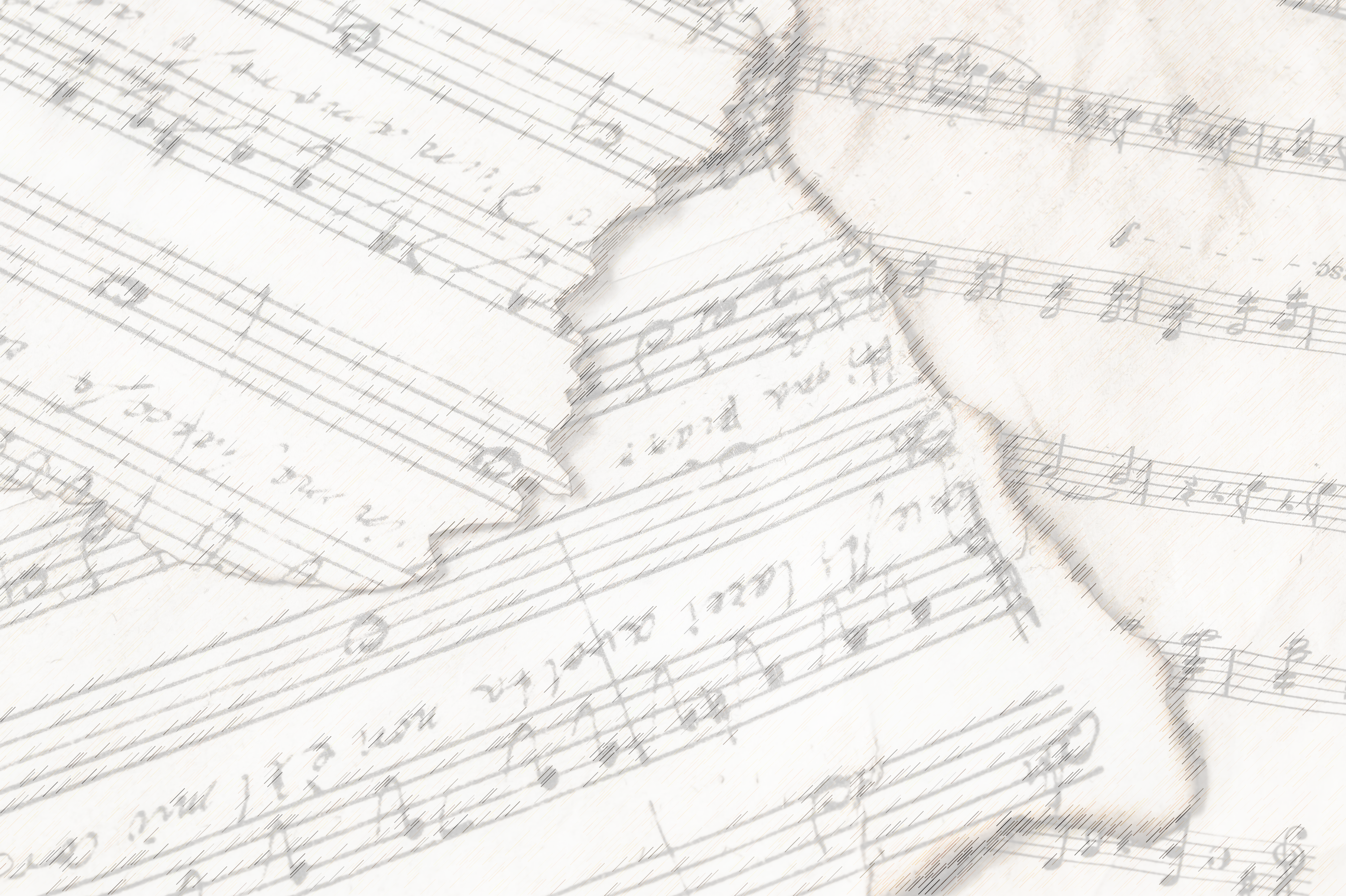 Where Not To Build Your Hopes:
Your Land
Jer. 48: 7
Matt. 7: 21-23
Lam. 3: 24
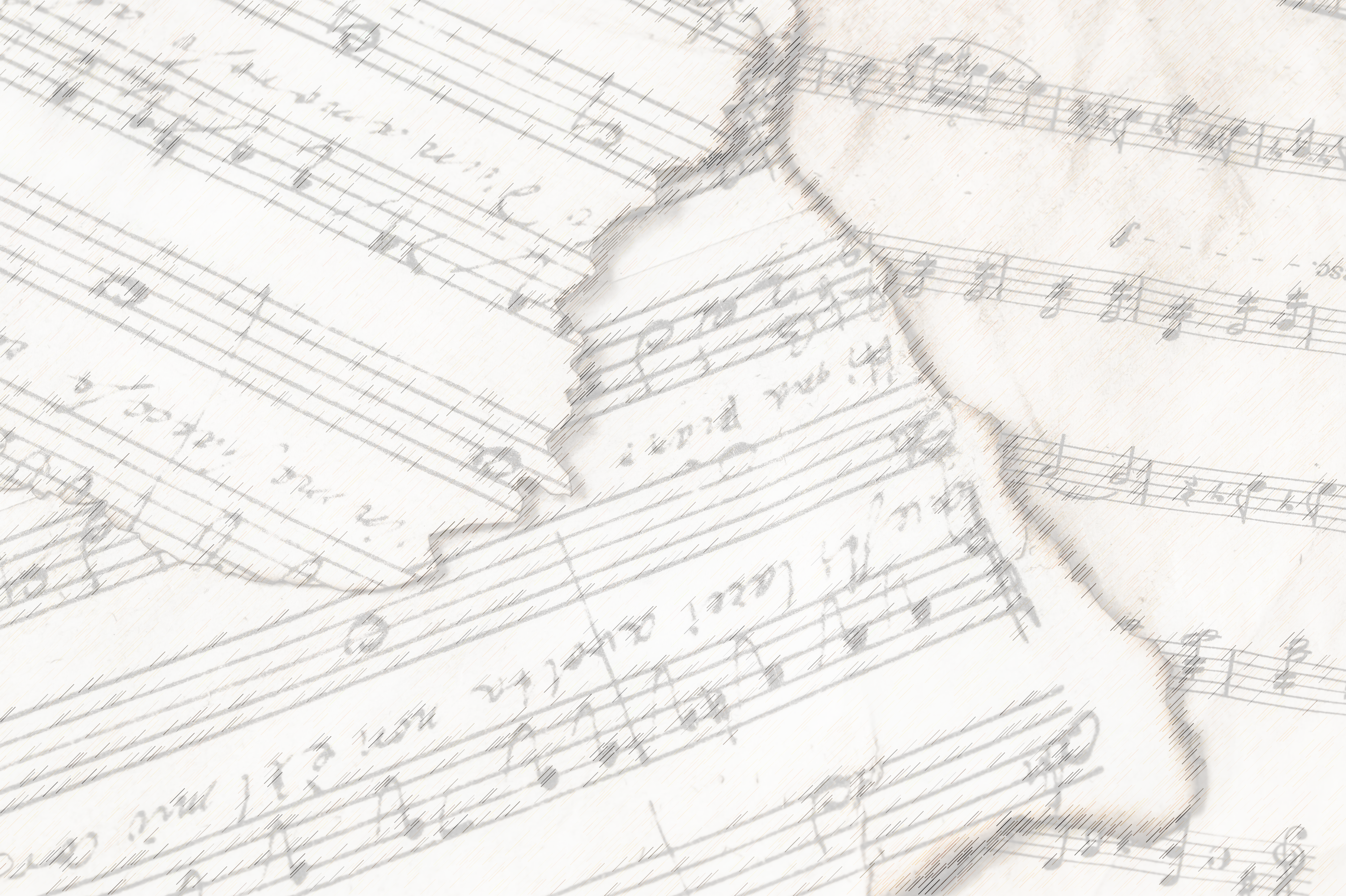 Where To Build Your Hopes:
Jesus, the Rock of Ages
Matt. 7:24-27
John 6:65-66
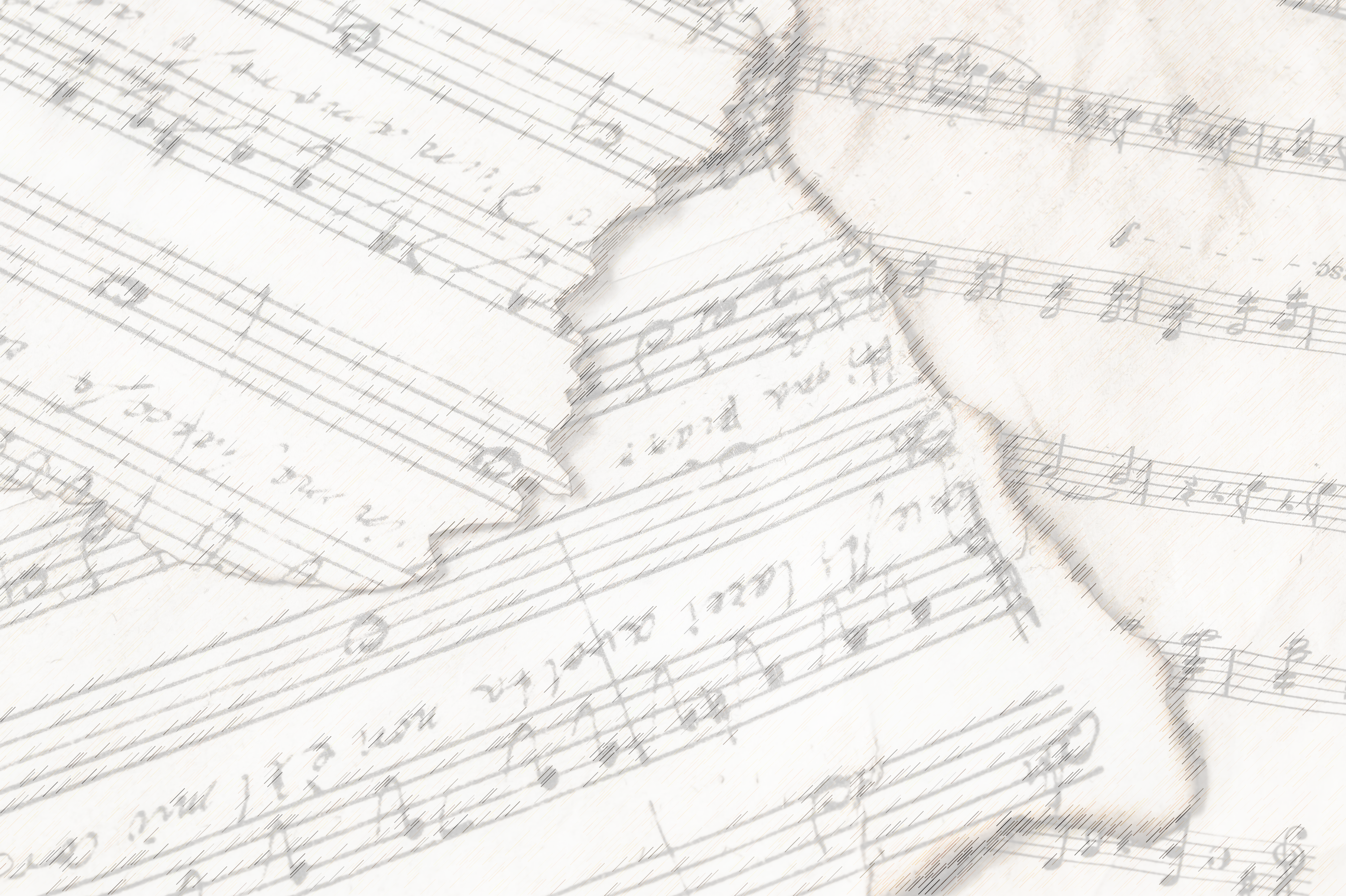 Where Are You
Building Your Hopes?
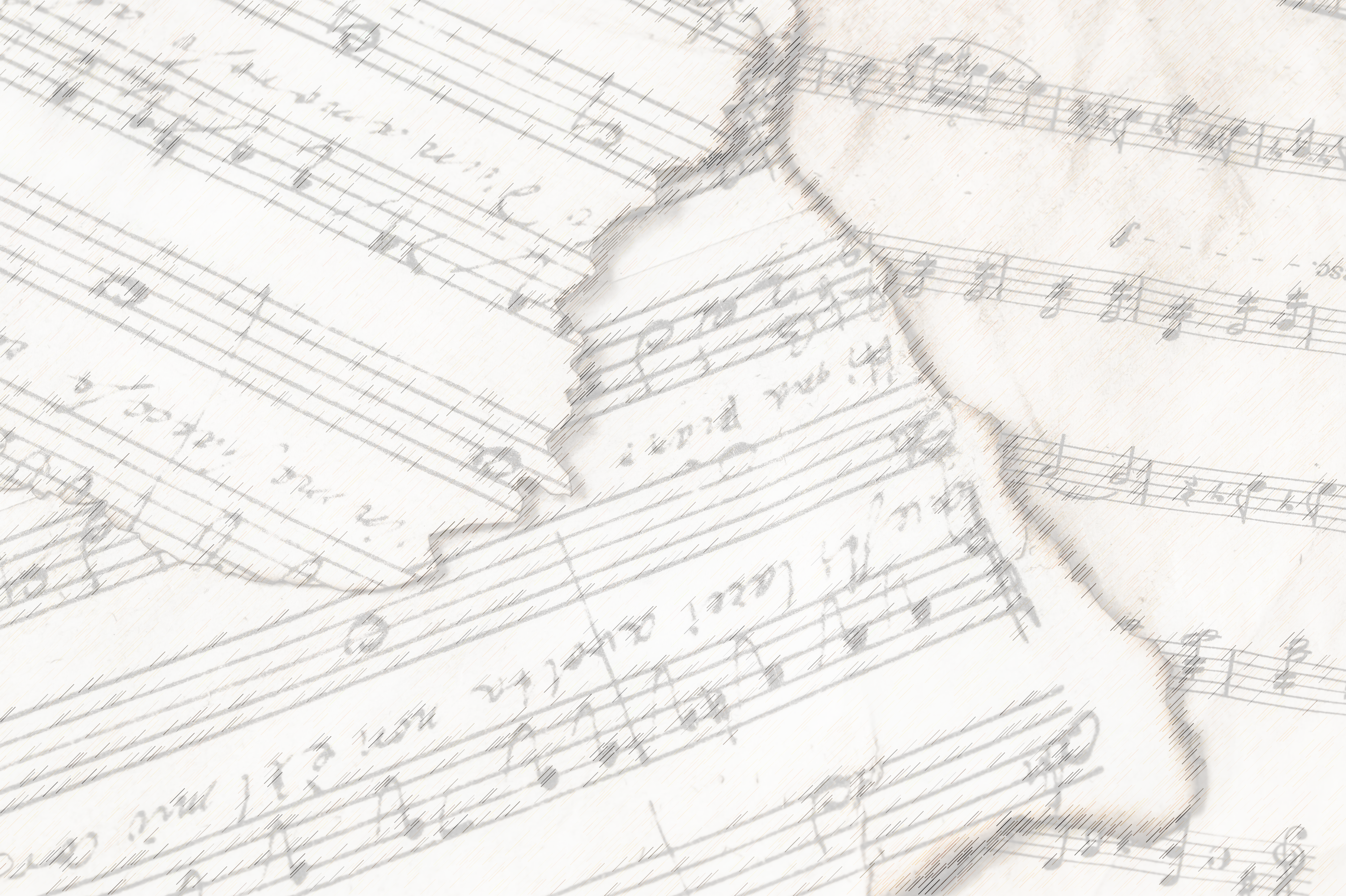 Invitation Song:
Just As I Am
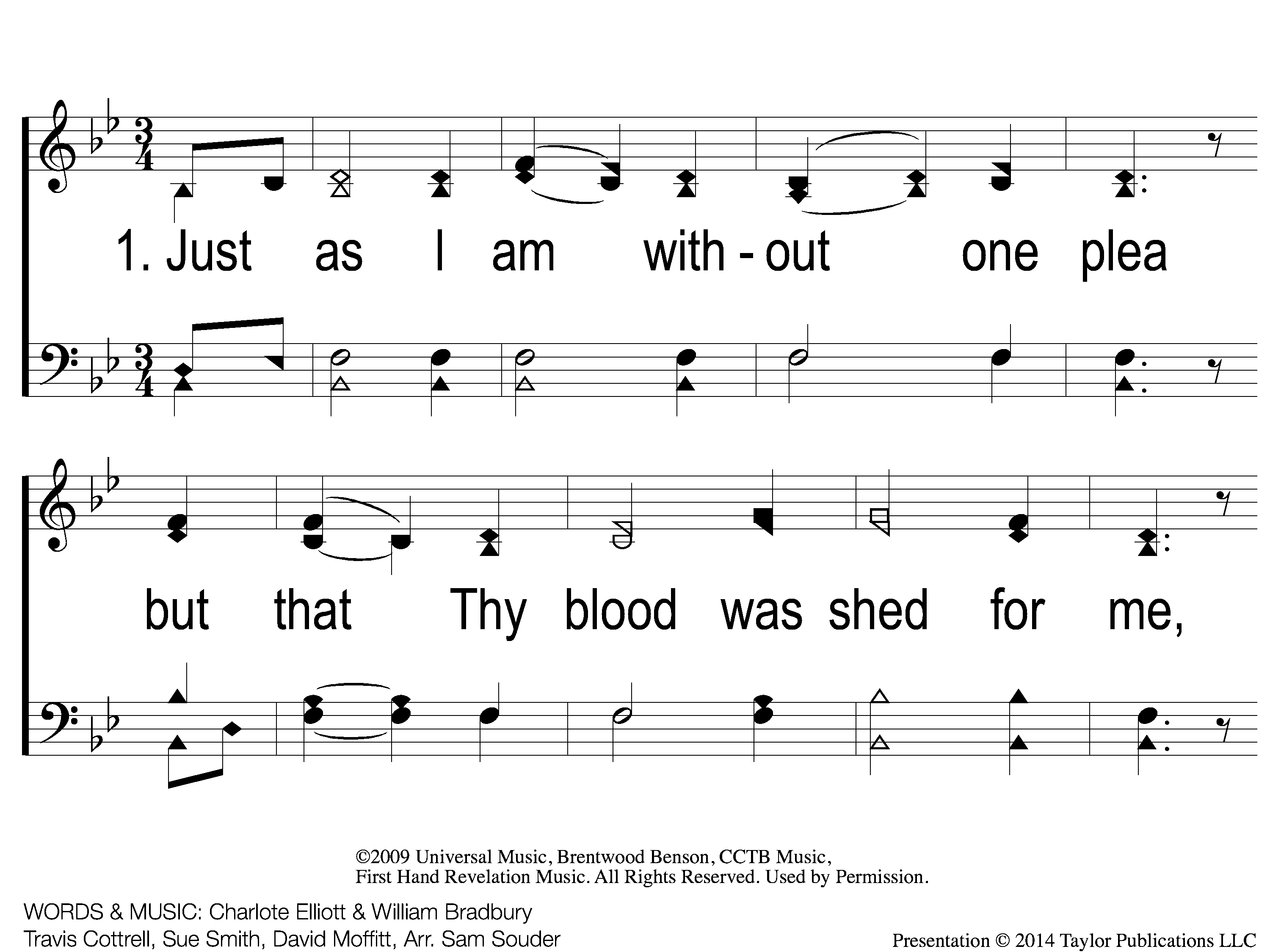 Just As I Am-I Come Broken
1-1 Just as I am-I come broken
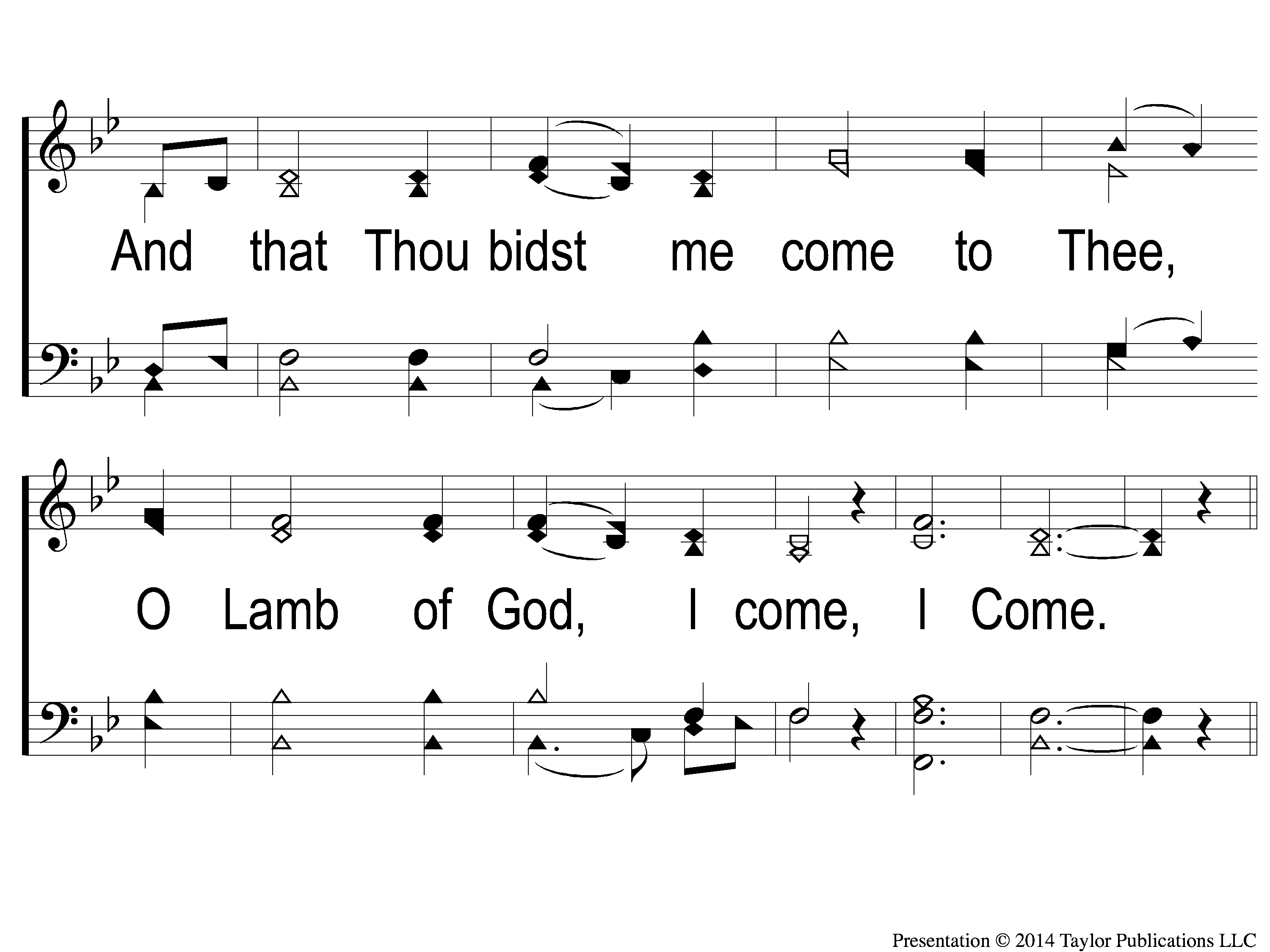 Just As I Am-I Come Broken
1-2 Just as I am-I come broken
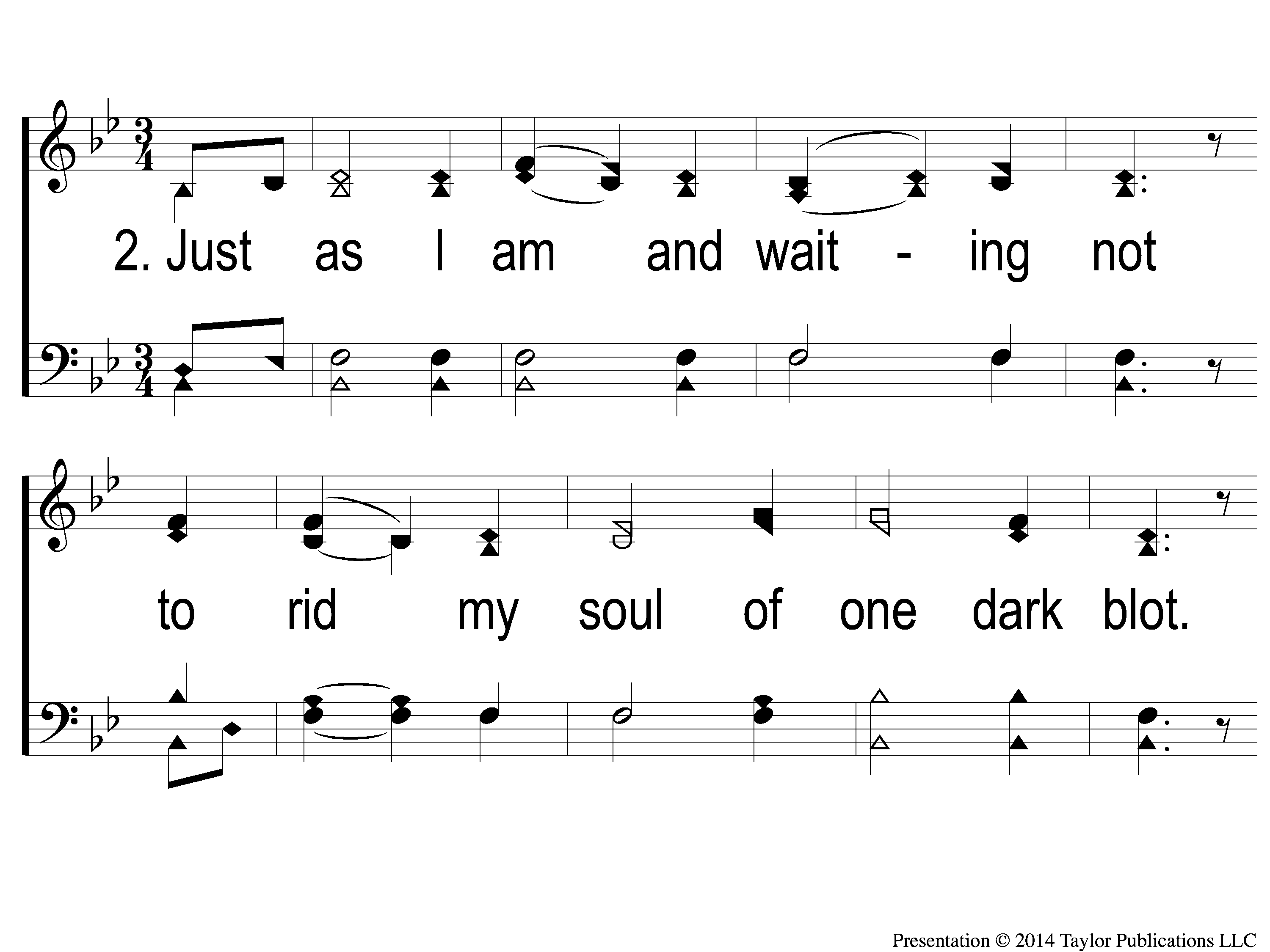 Just As I Am-I Come Broken
2-1 Just as I am-I come broken
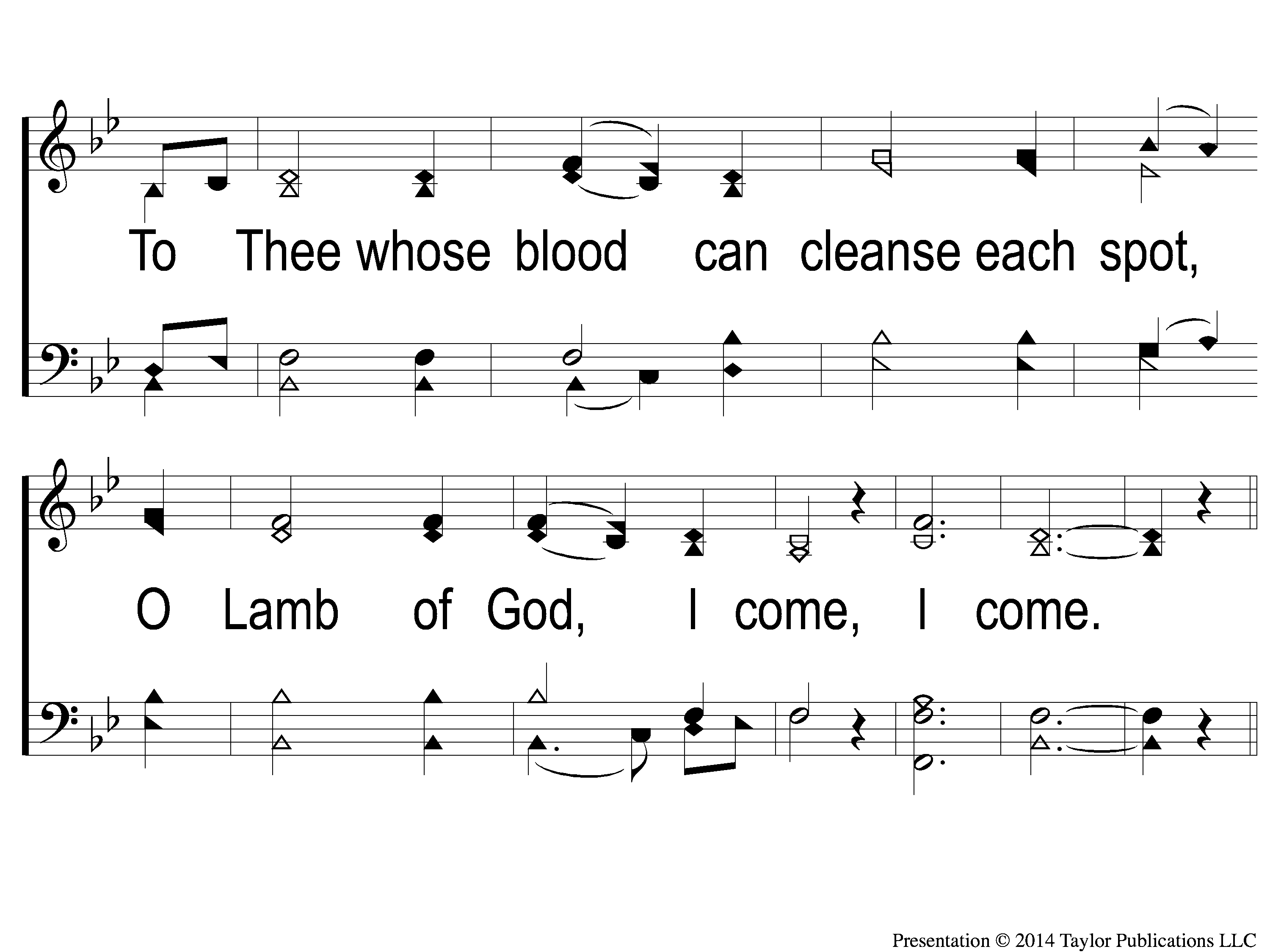 Just As I Am-I Come Broken
2-2 Just as I am-I come broken
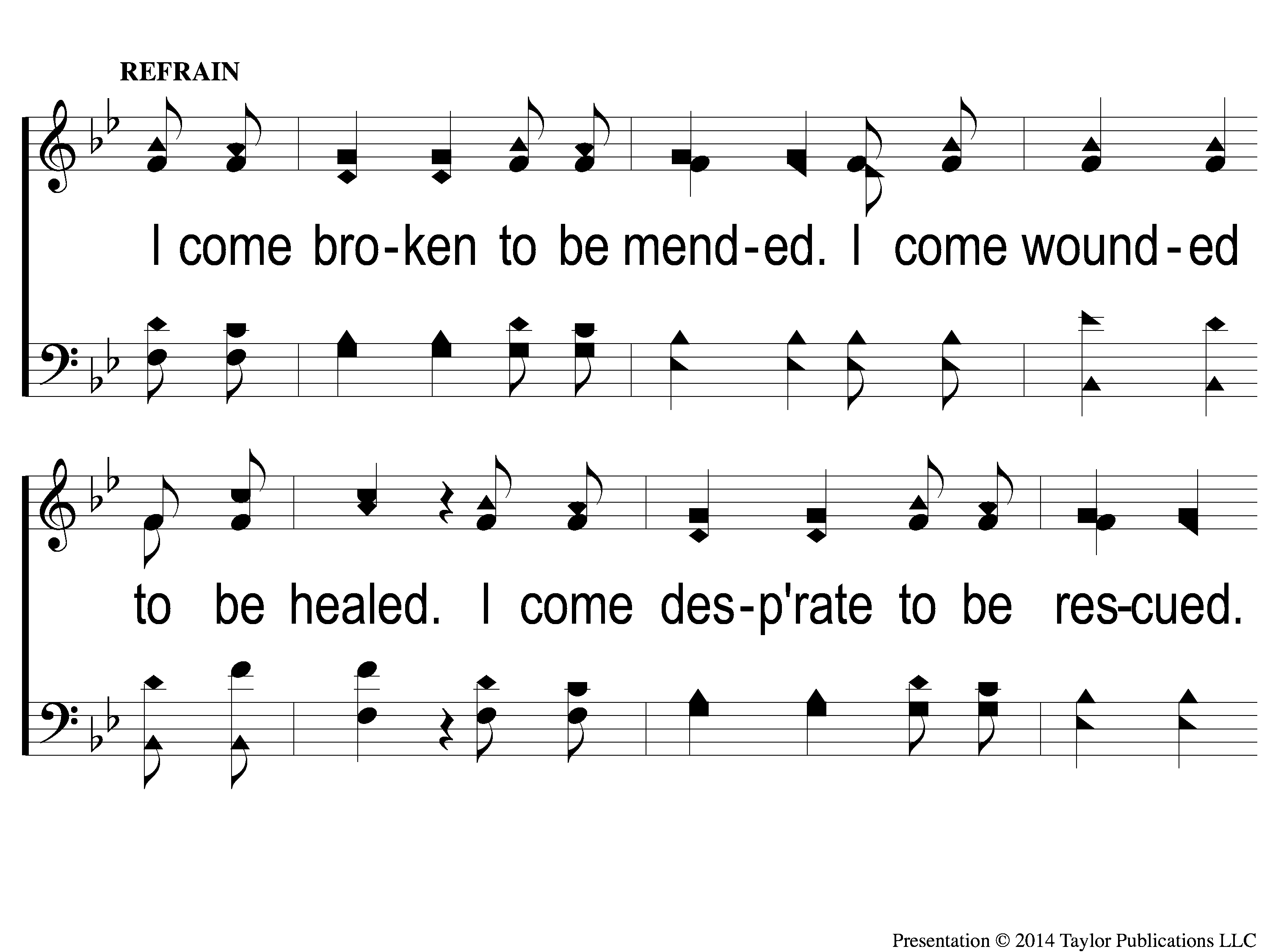 Just As I Am-I Come Broken
1c-1 Just as I am-I come broken
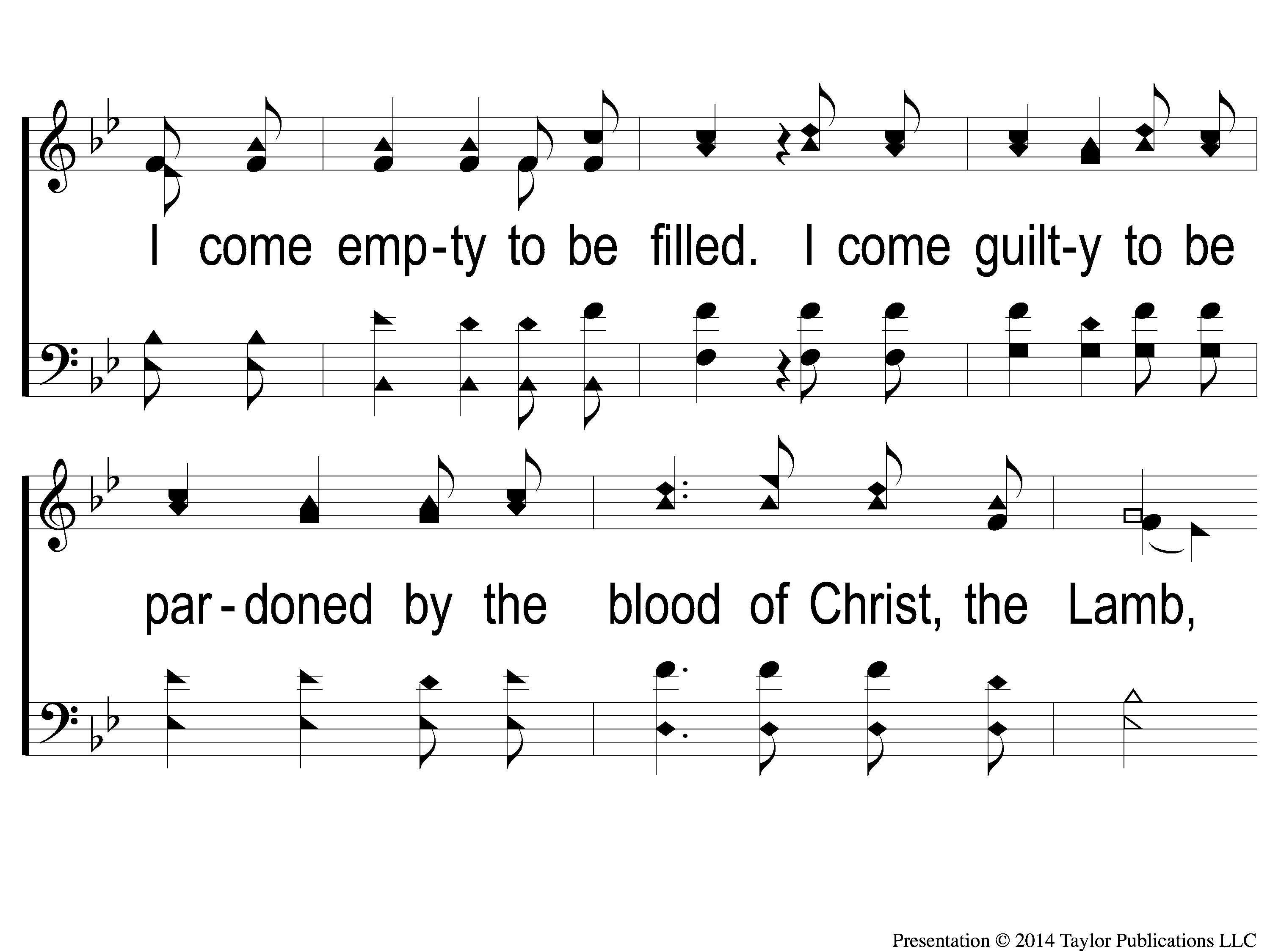 Just As I Am-I Come Broken
1c-2 Just as I am-I come broken
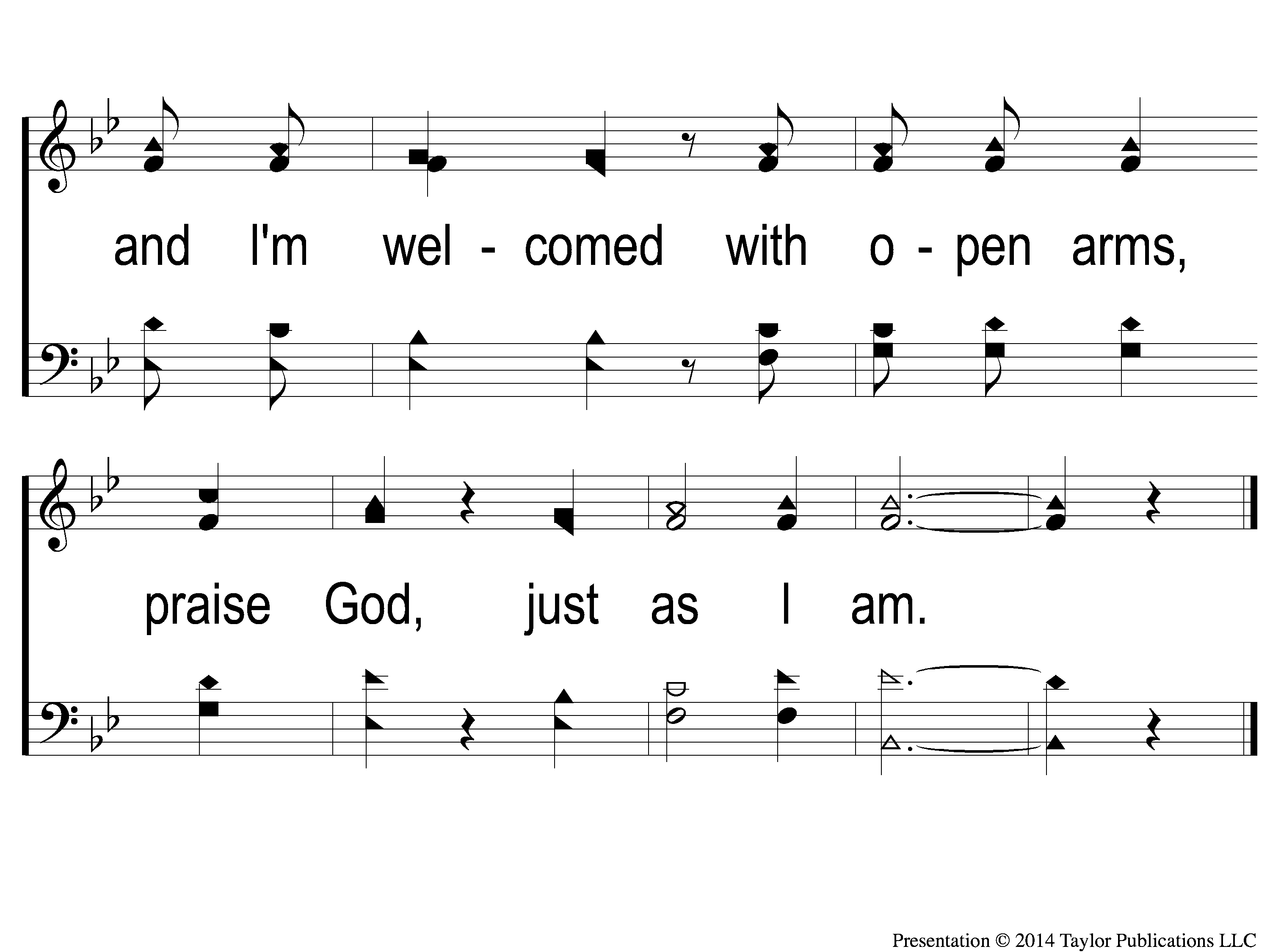 Just As I Am-I Come Broken
1c-3 Just as I am-I come broken
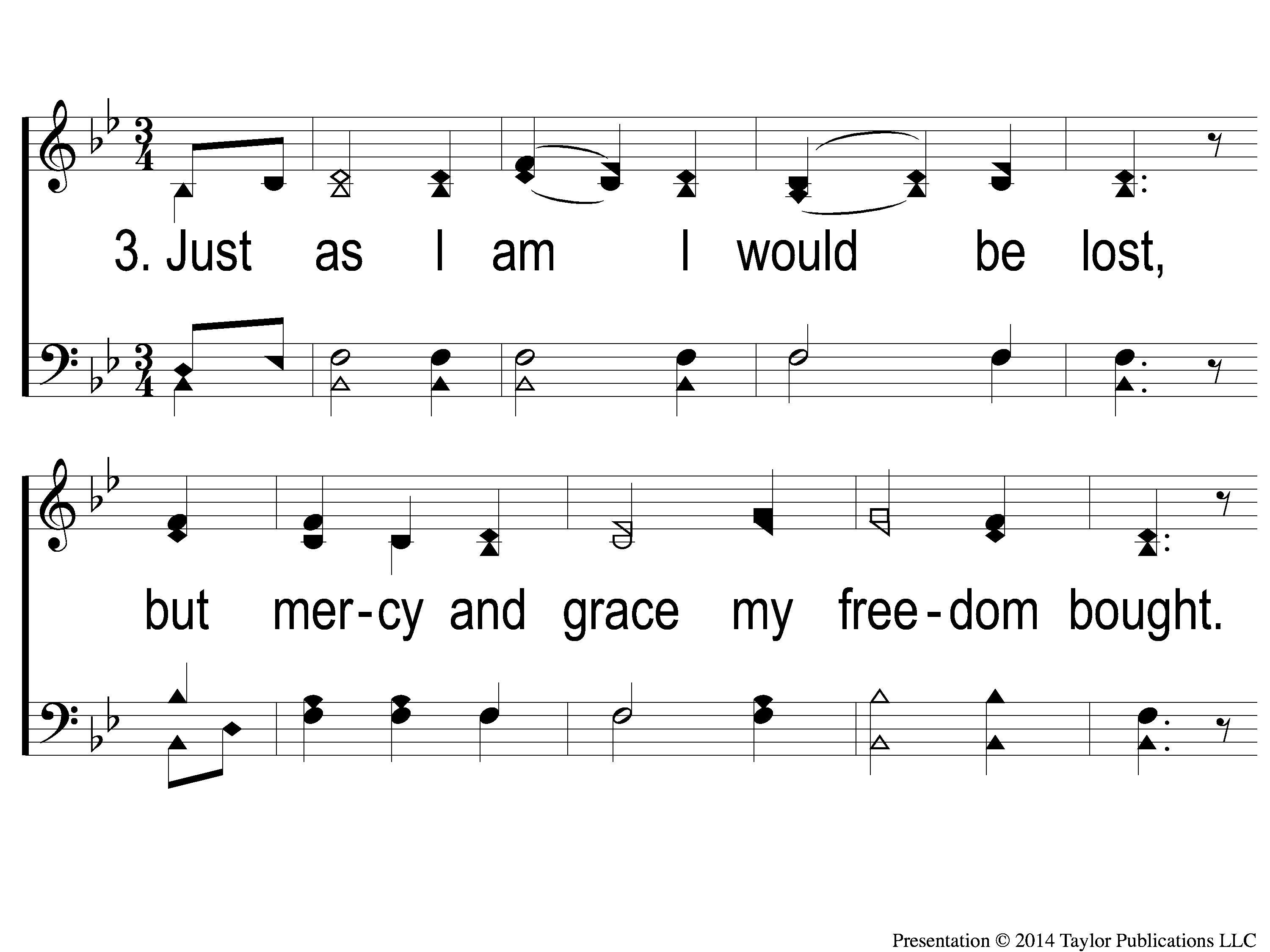 Just As I Am-I Come Broken
3-1 Just as I am-I come broken
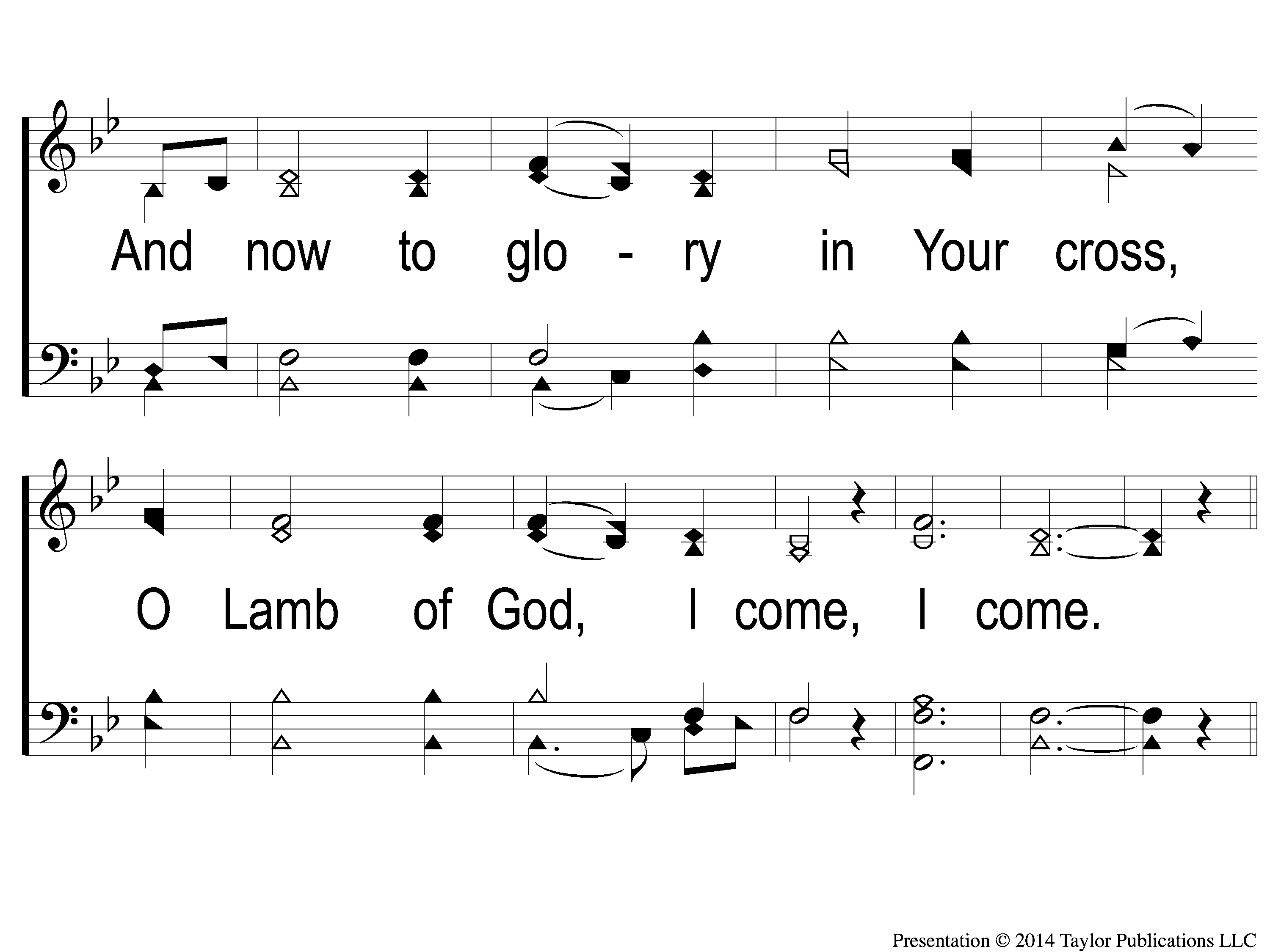 Just As I Am-I Come Broken
3-2 Just as I am-I come broken
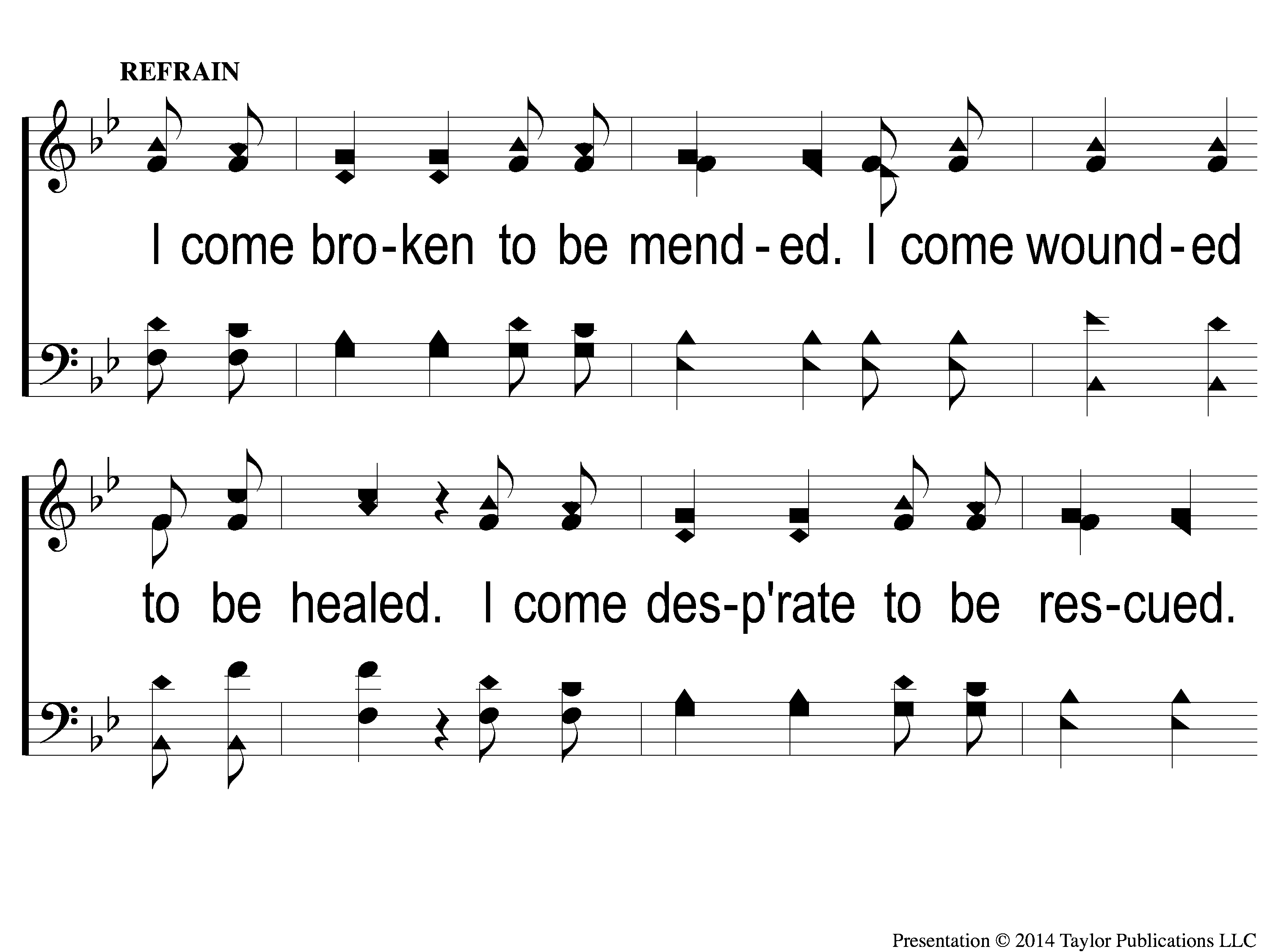 Just As I Am-I Come Broken
2c-1 Just as I am-I come broken
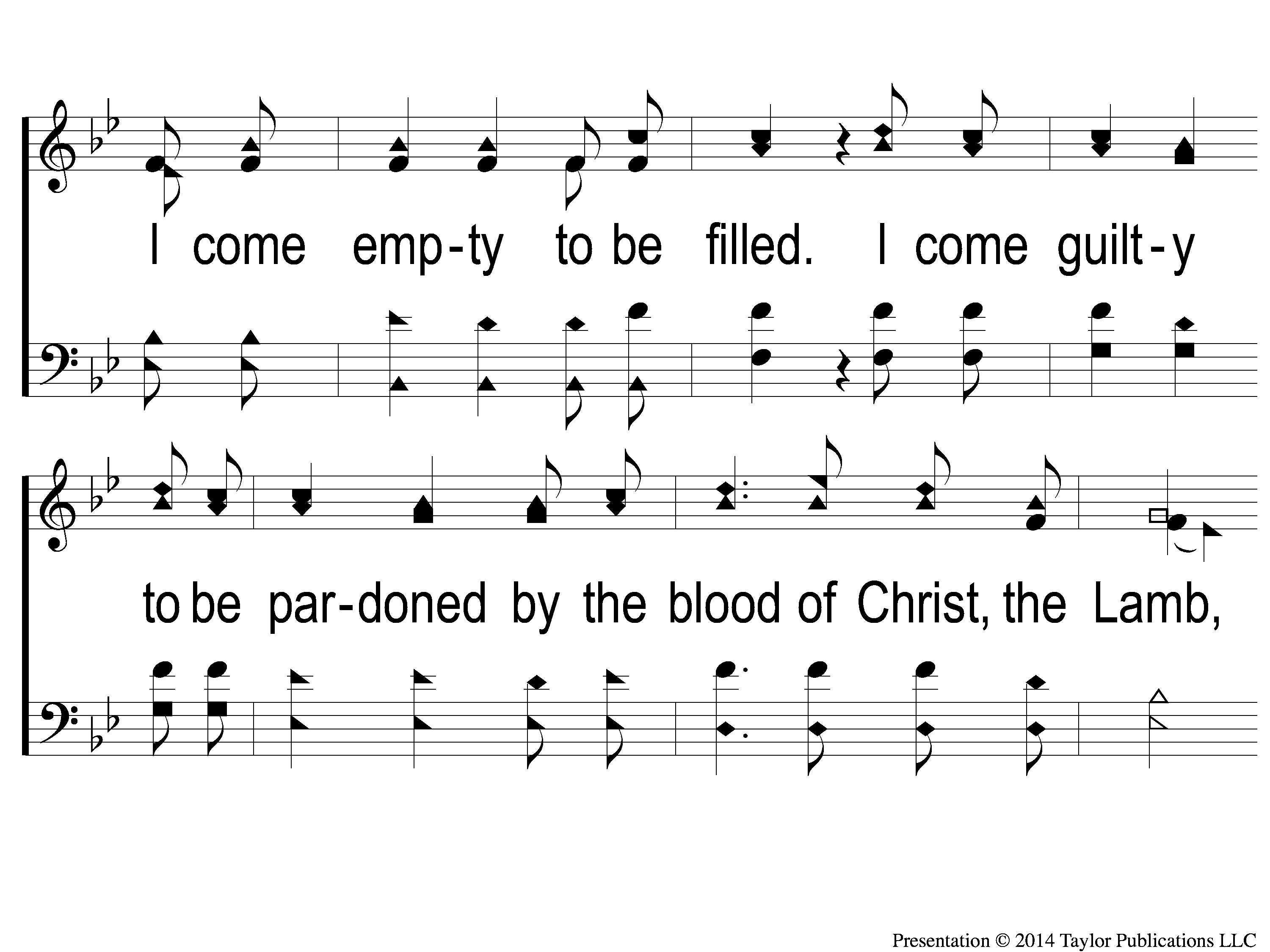 Just As I Am-I Come Broken
2c-2 Just as I am-I come broken
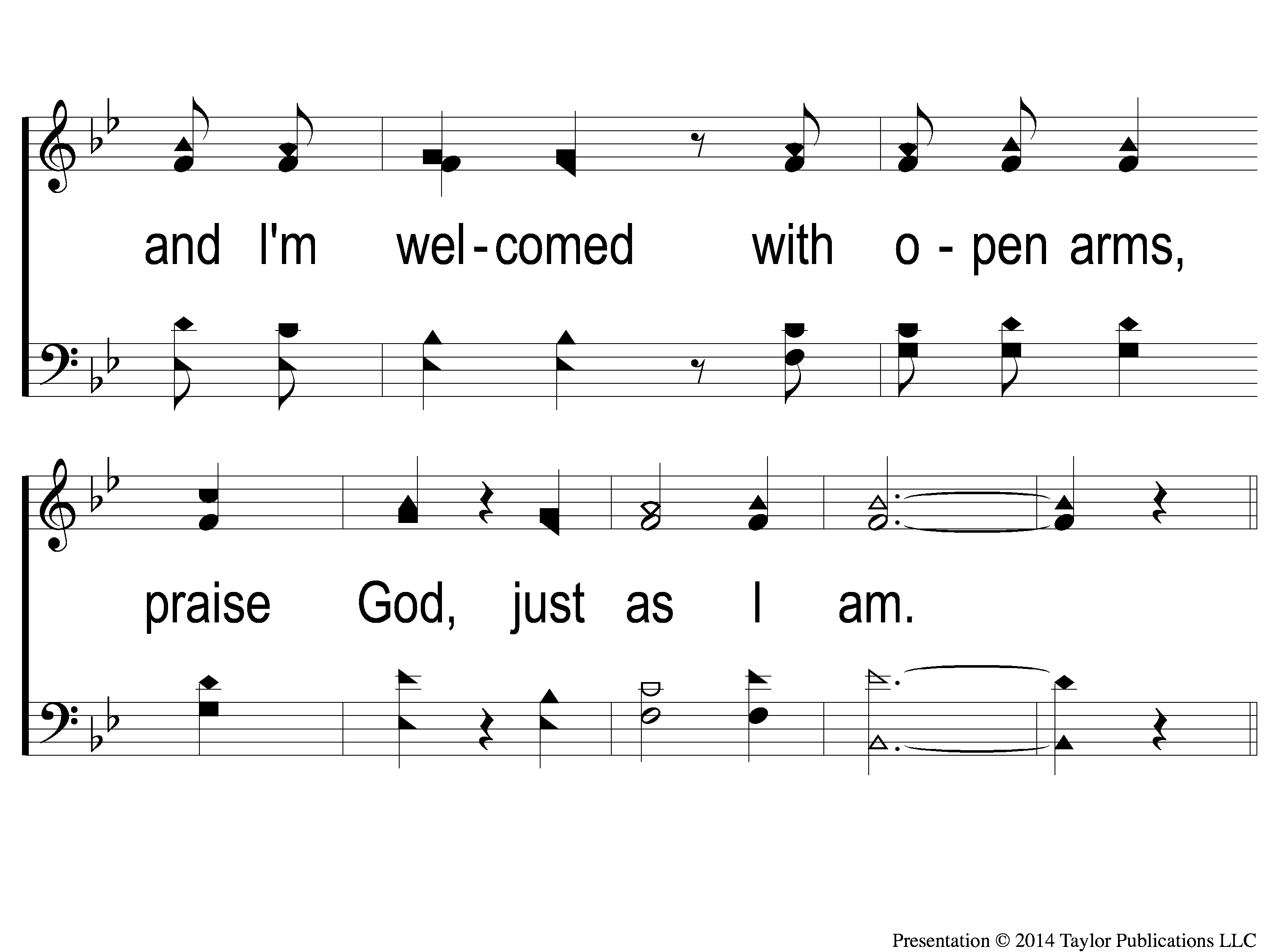 Just As I Am-I Come Broken
2c-3 Just as I am-I come broken
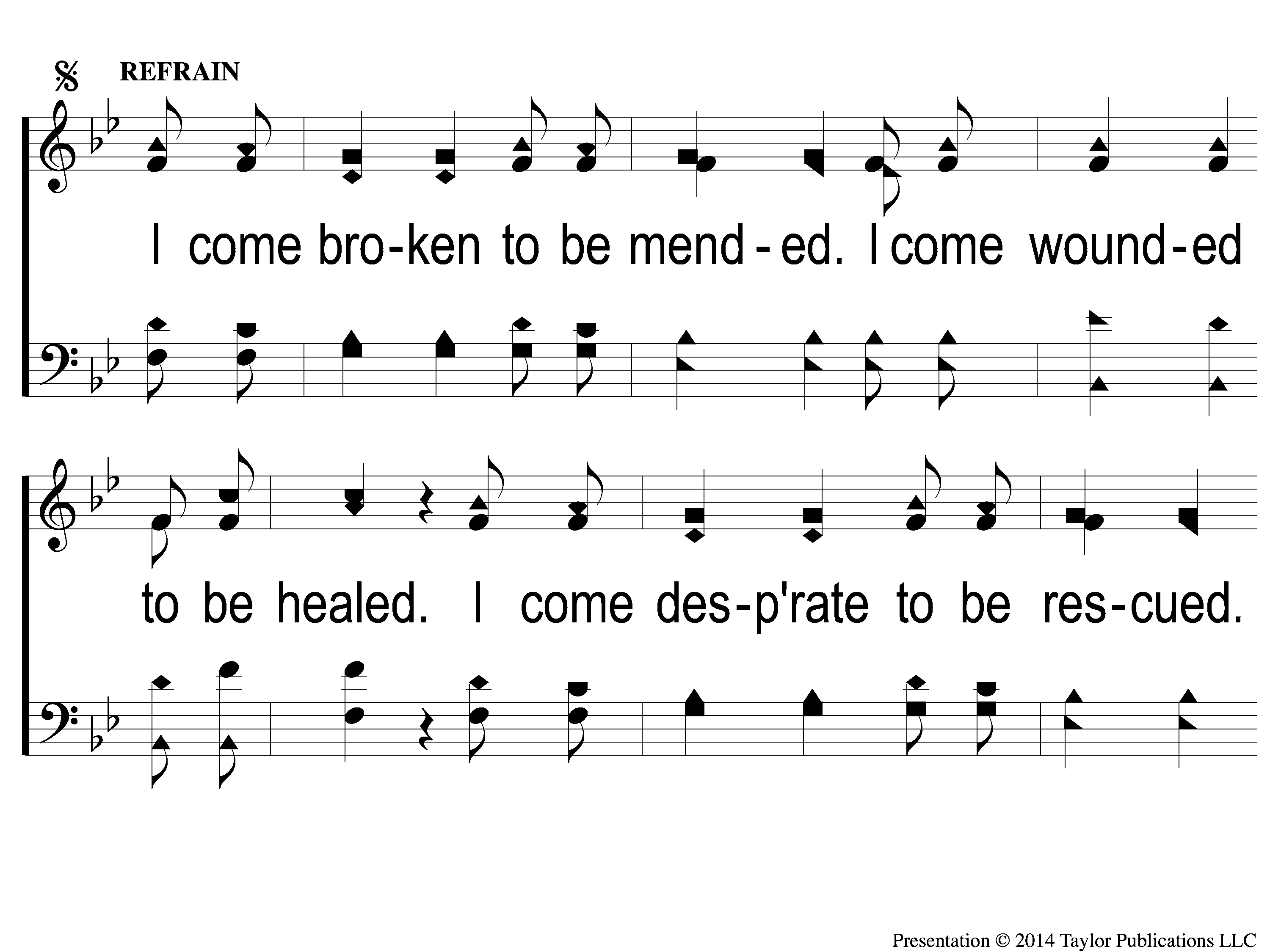 Just As I Am-I Come Broken
Ds-1 Just as I am-I come broken
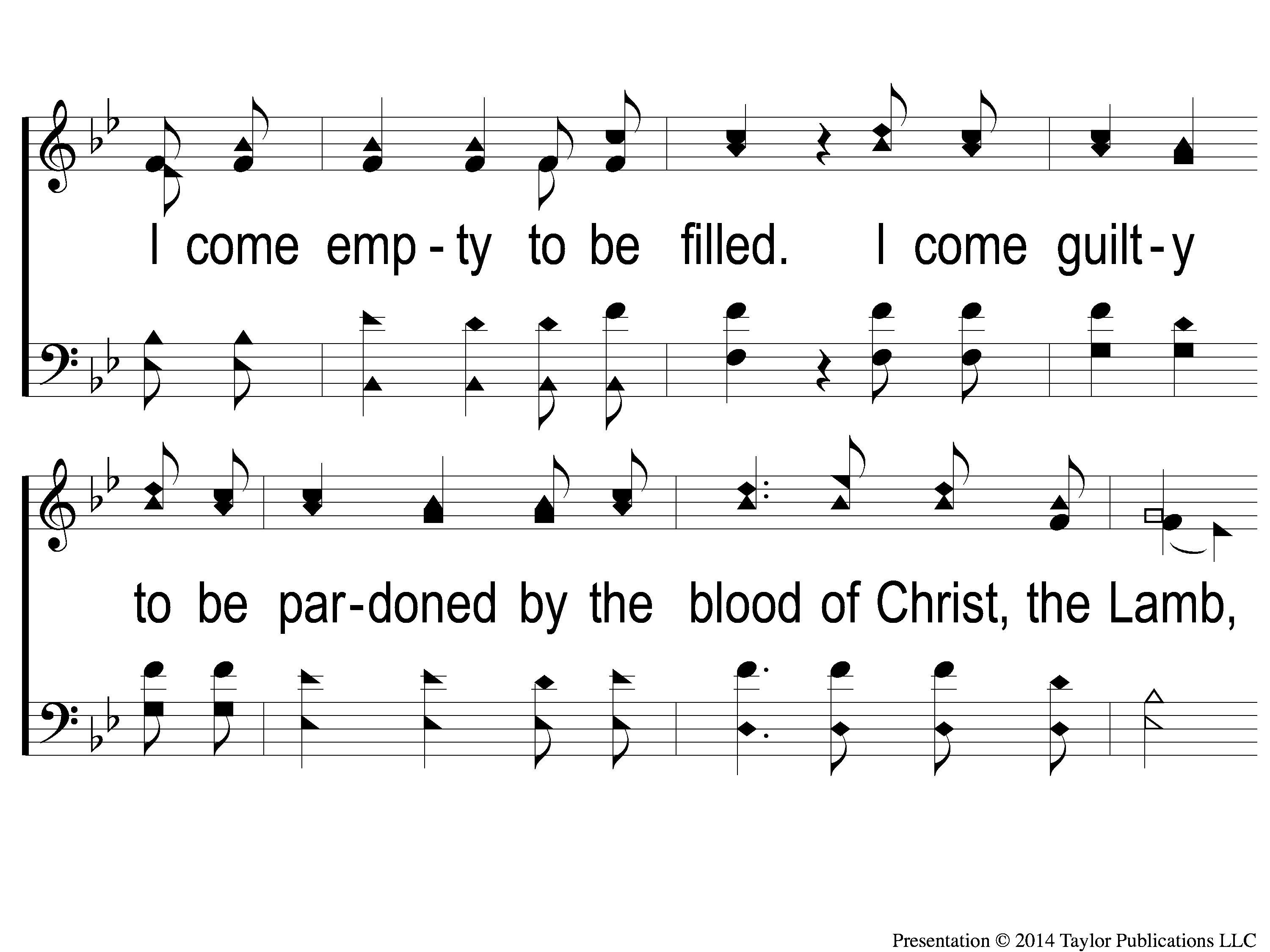 Just As I Am-I Come Broken
Ds-2 Just as I am-I come broken
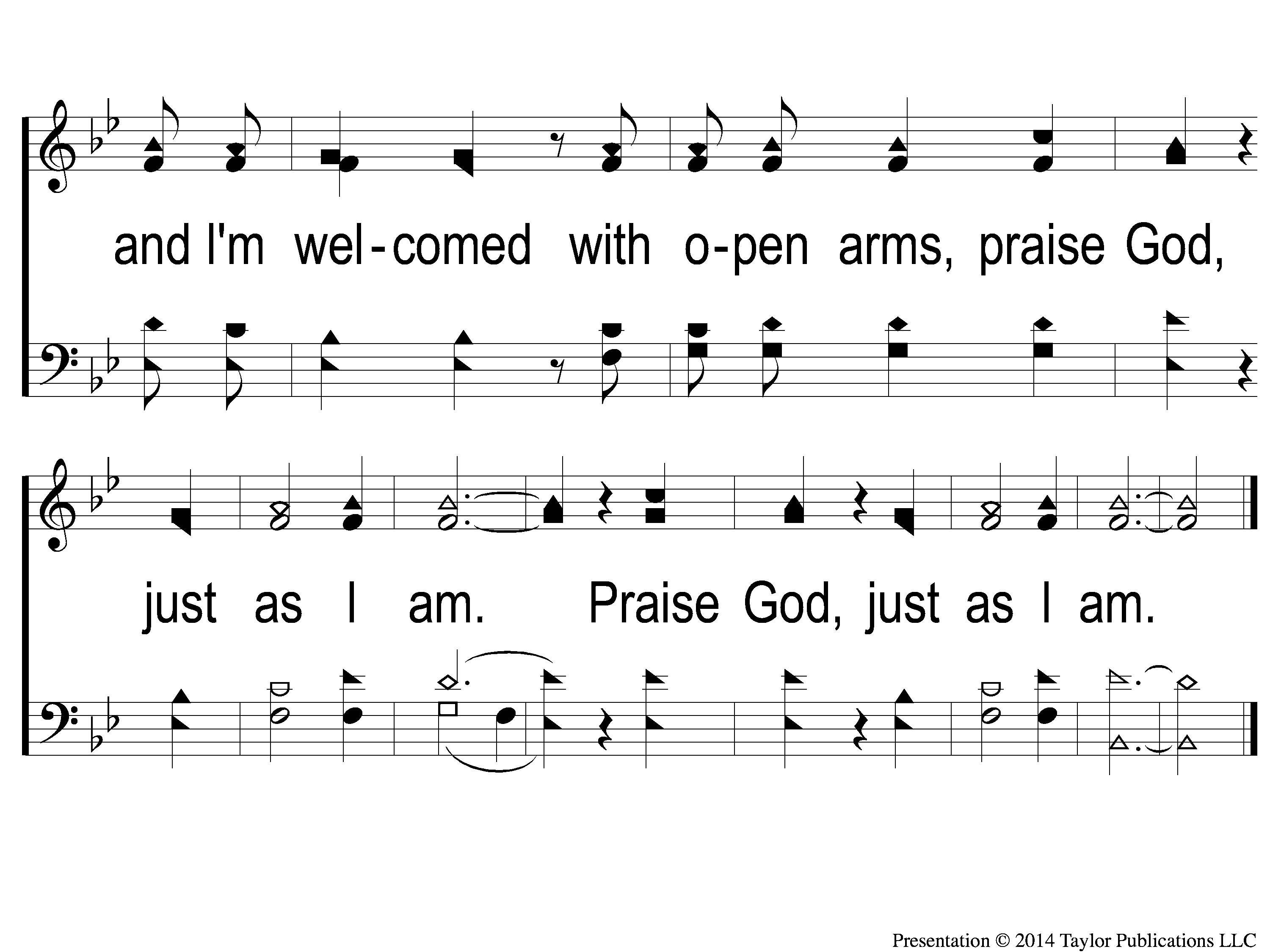 Just As I Am-I Come Broken
Ds-3 Just as I am-I come broken
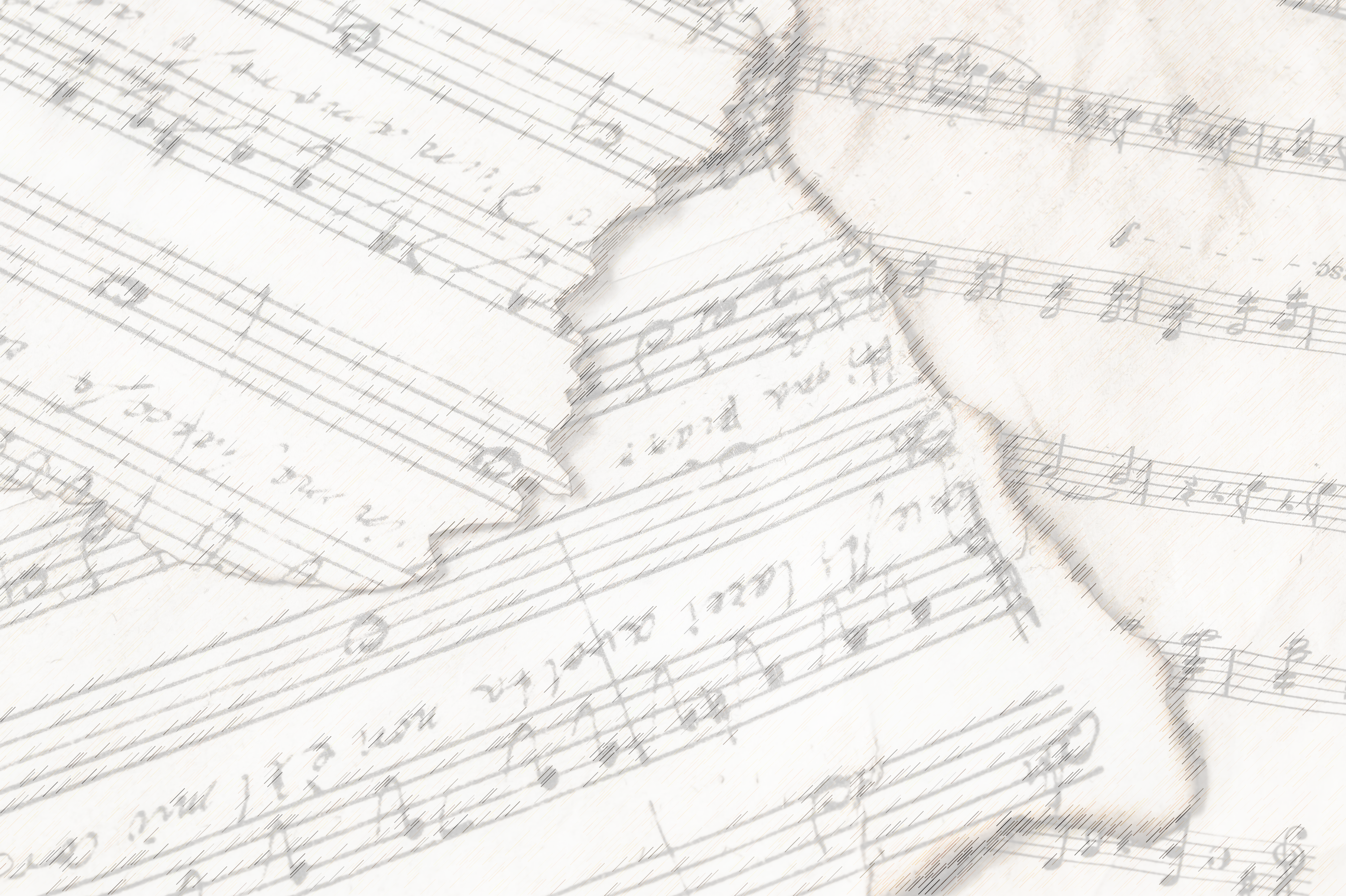 He Bore It All
#351
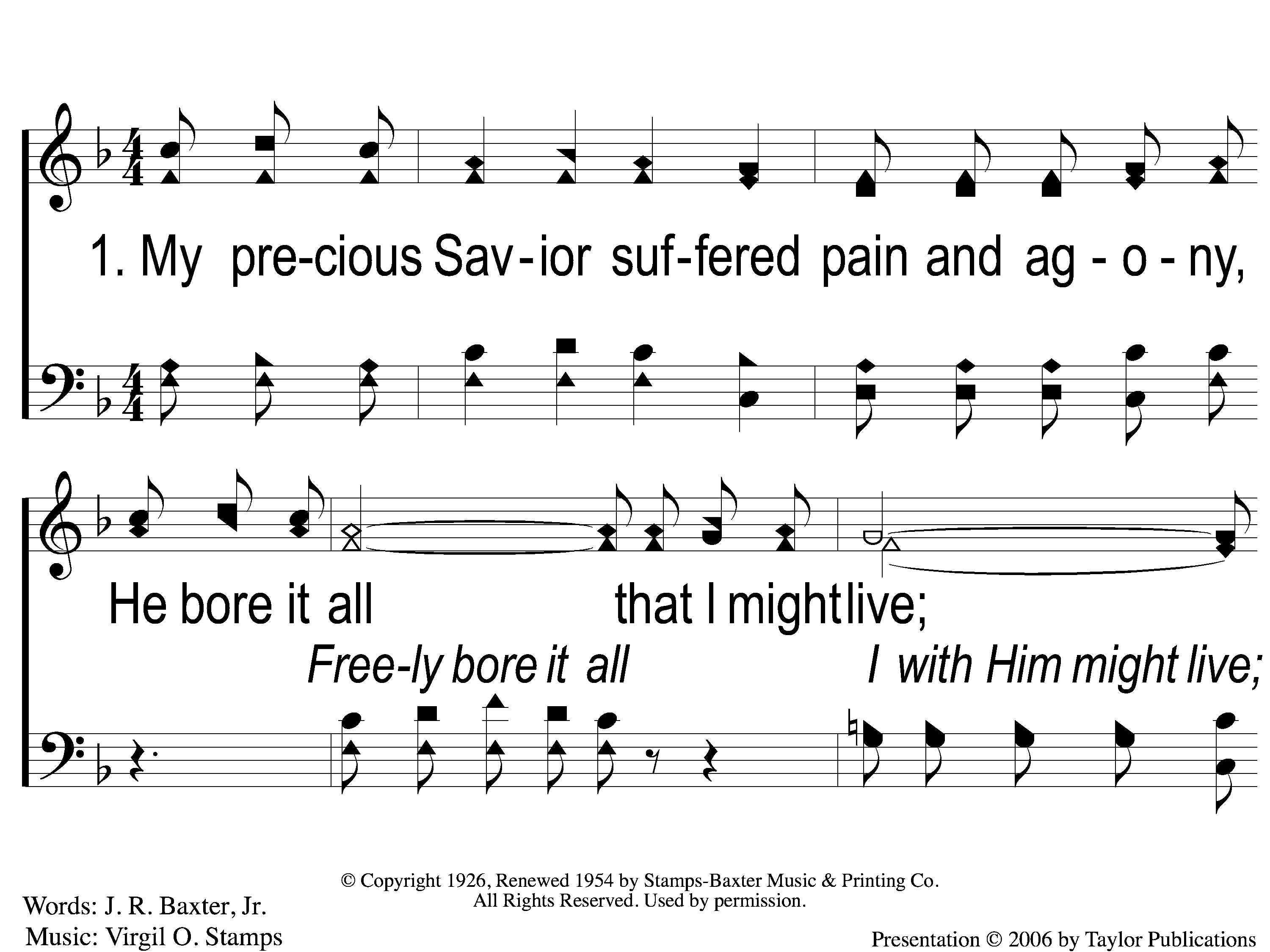 351
He Bore It All
1-1 He Bore It All
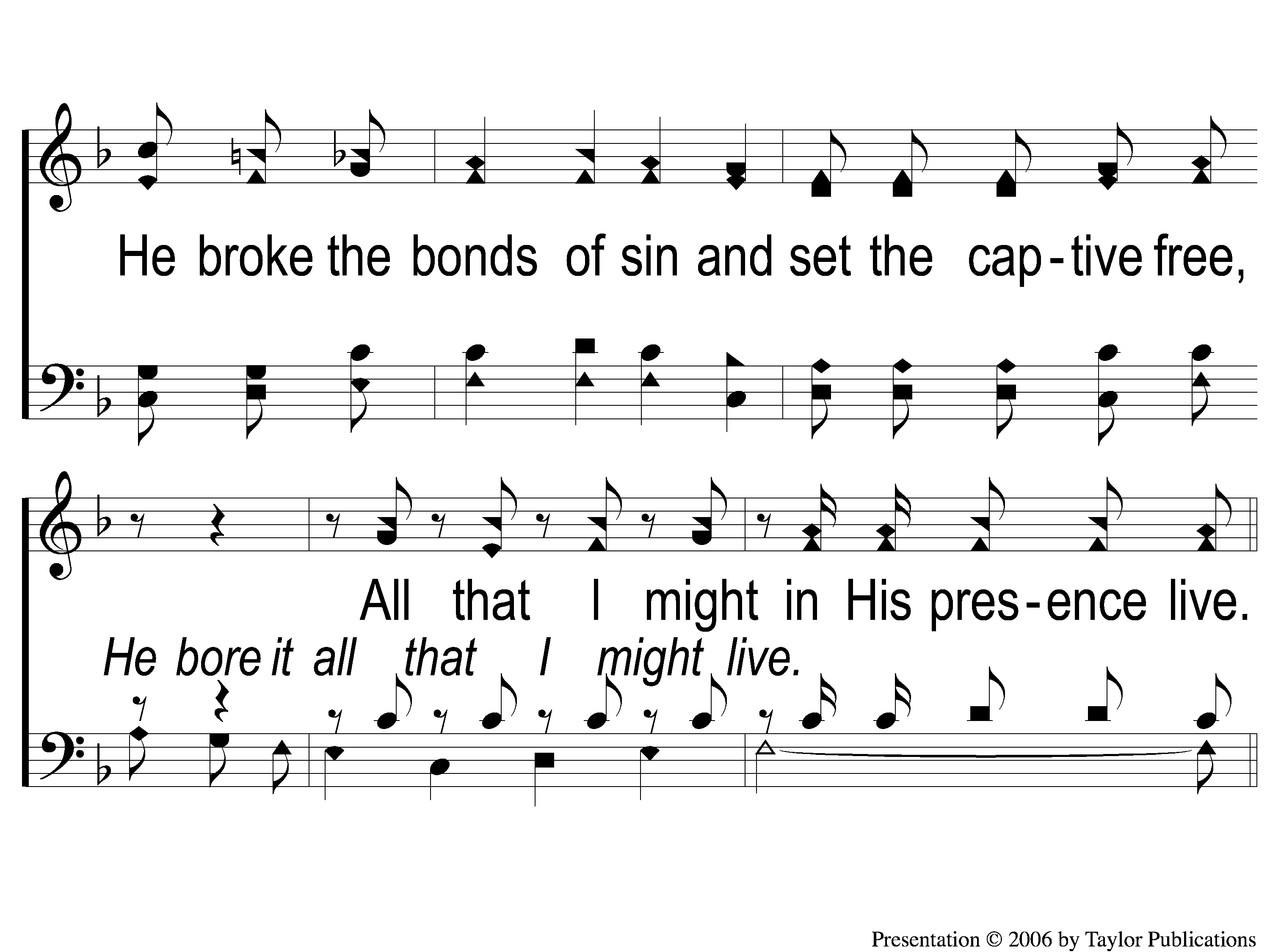 351
He Bore It All
1-2 He Bore It All
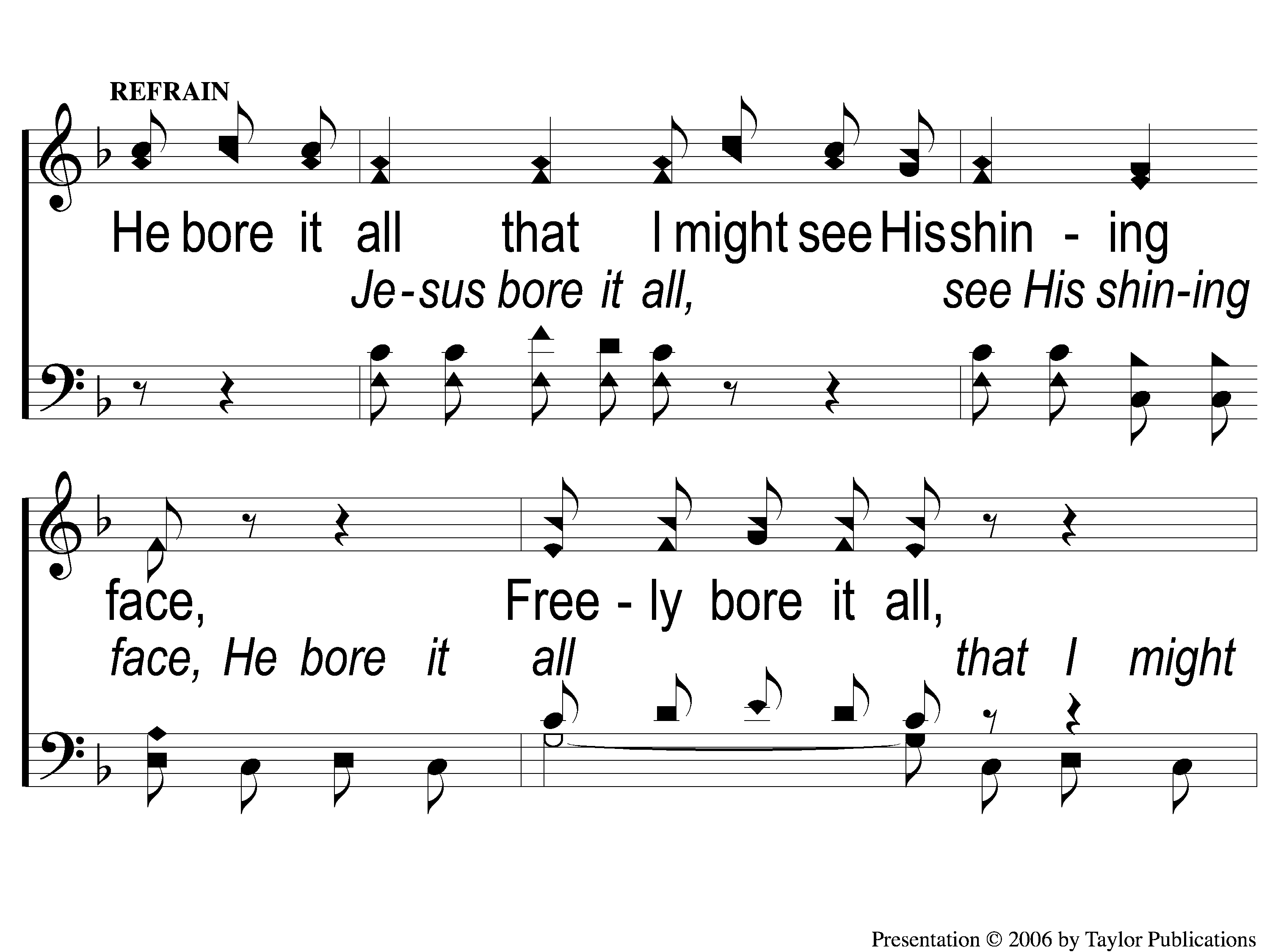 351
He Bore It All
C-1 He Bore It All
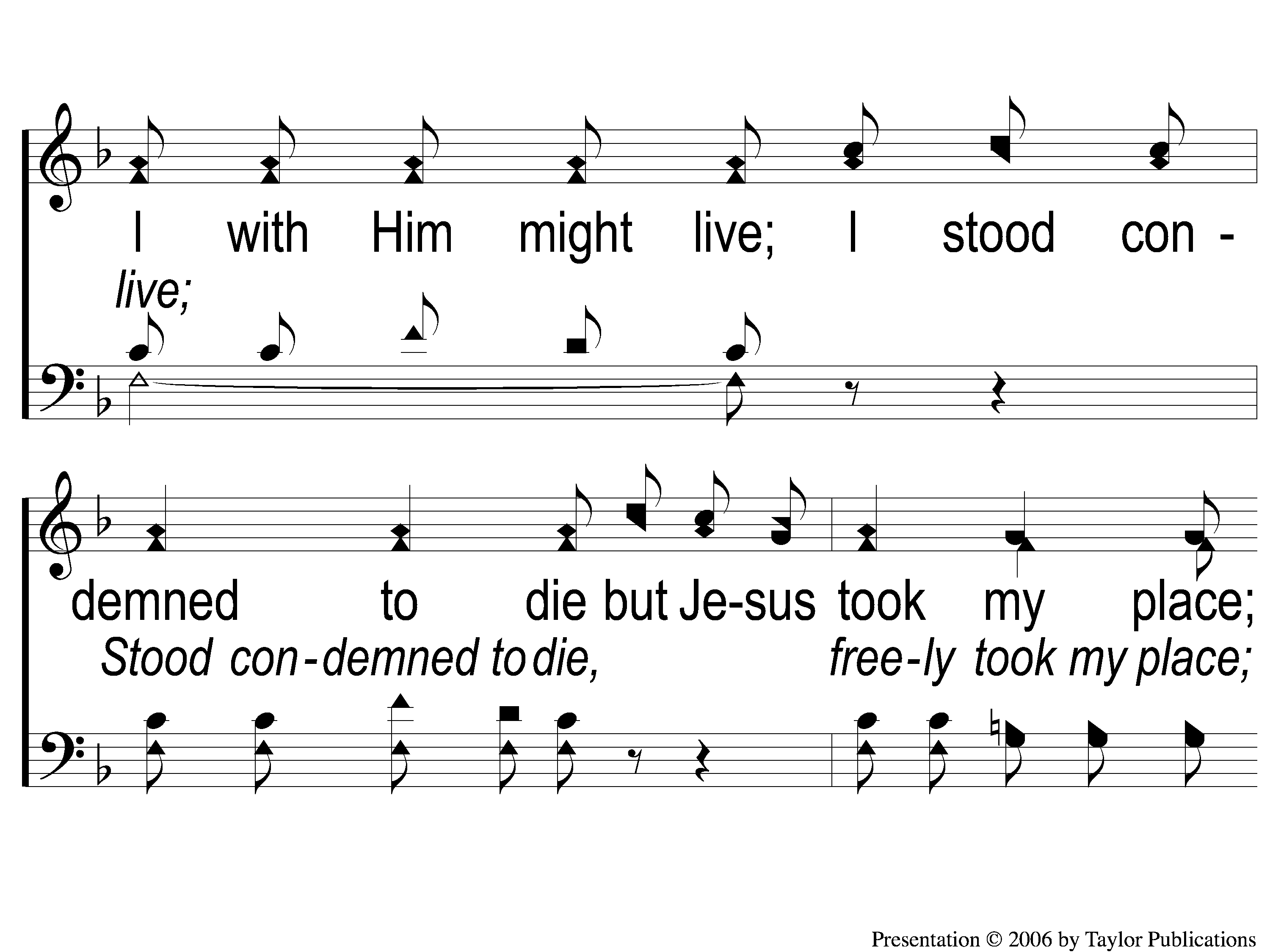 351
He Bore It All
C-2 He Bore It All
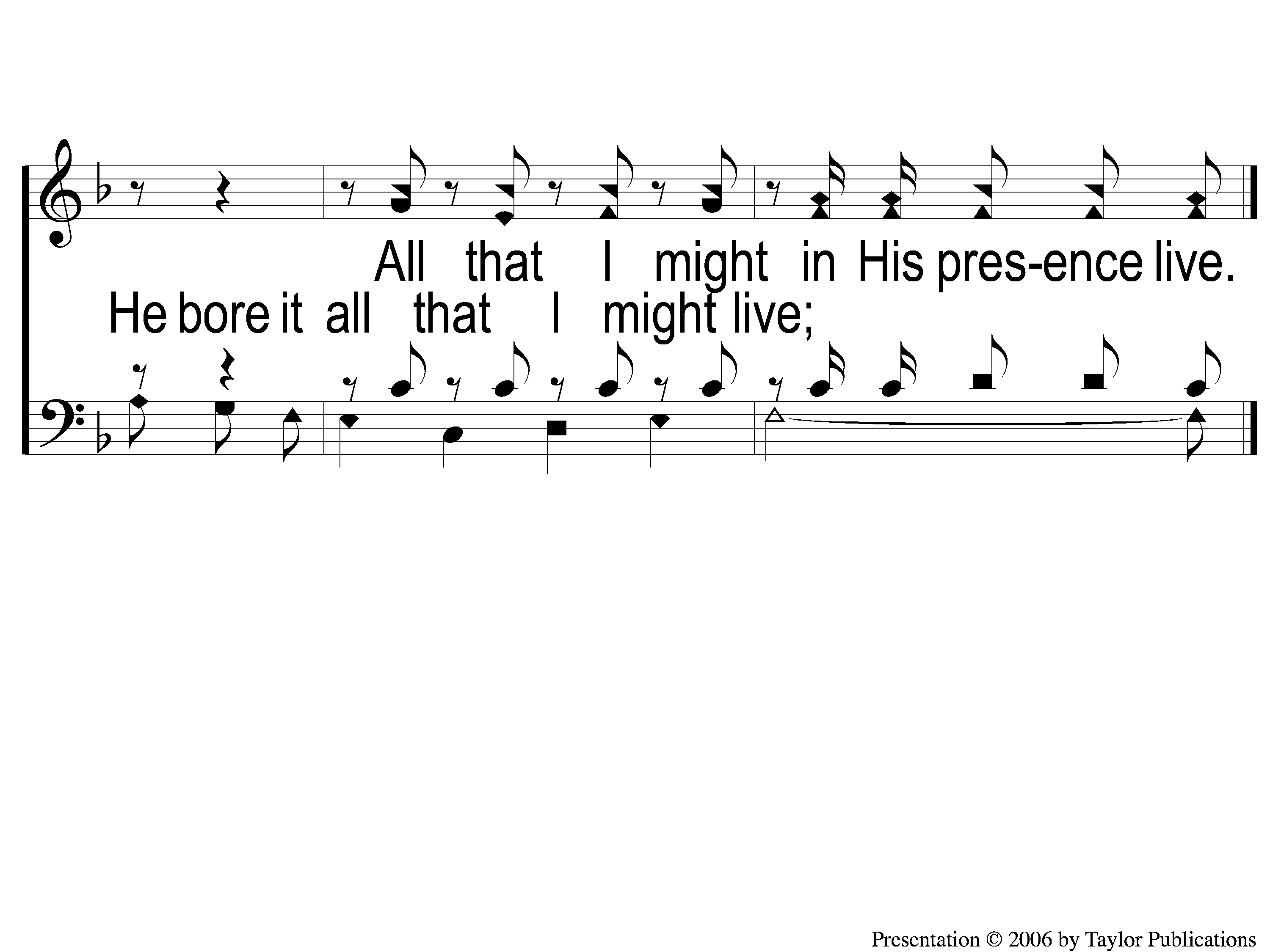 351
He Bore It All
C-3 He Bore It All
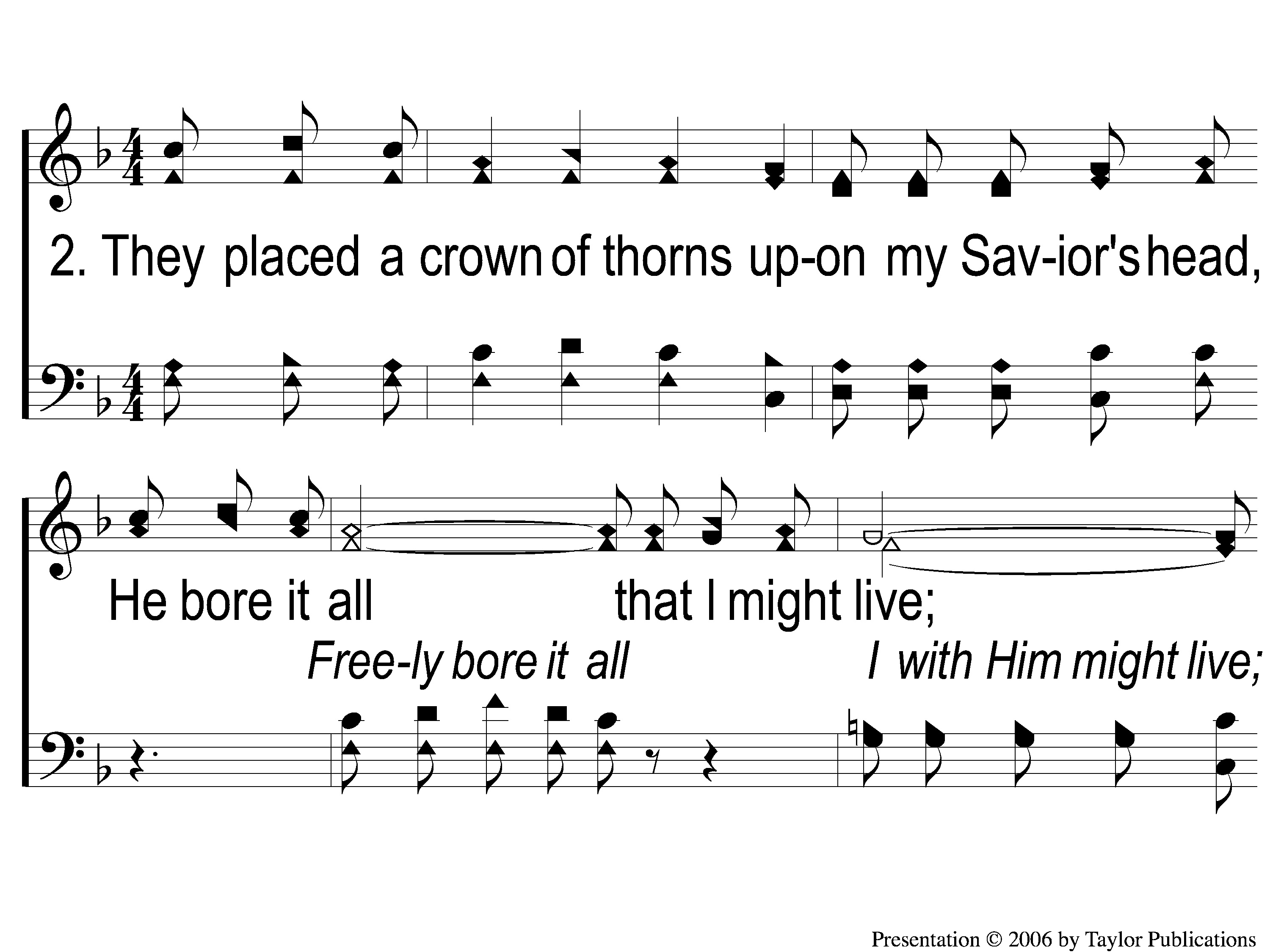 351
He Bore It All
2-1 He Bore It All
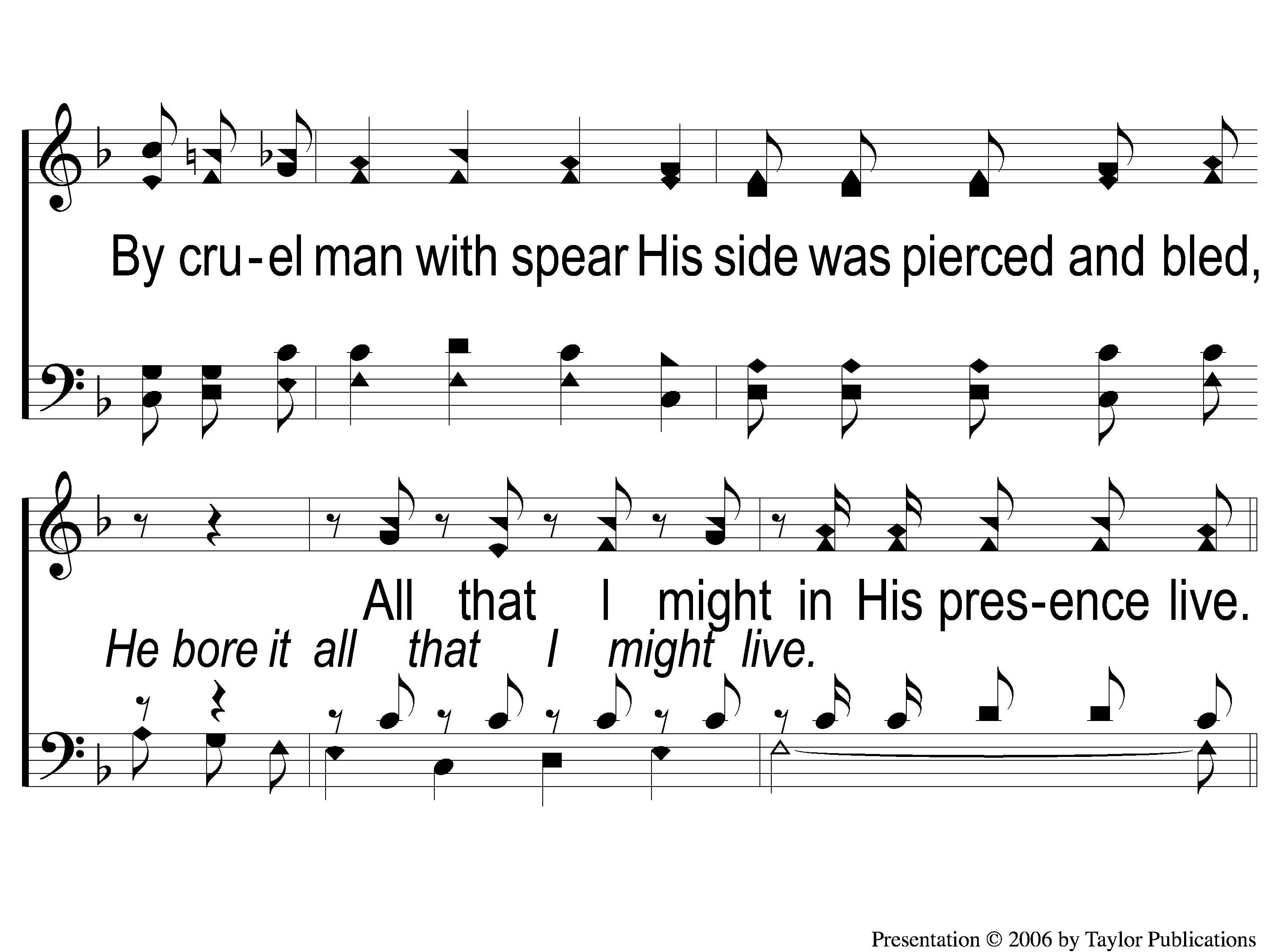 351
He Bore It All
2-2 He Bore It All
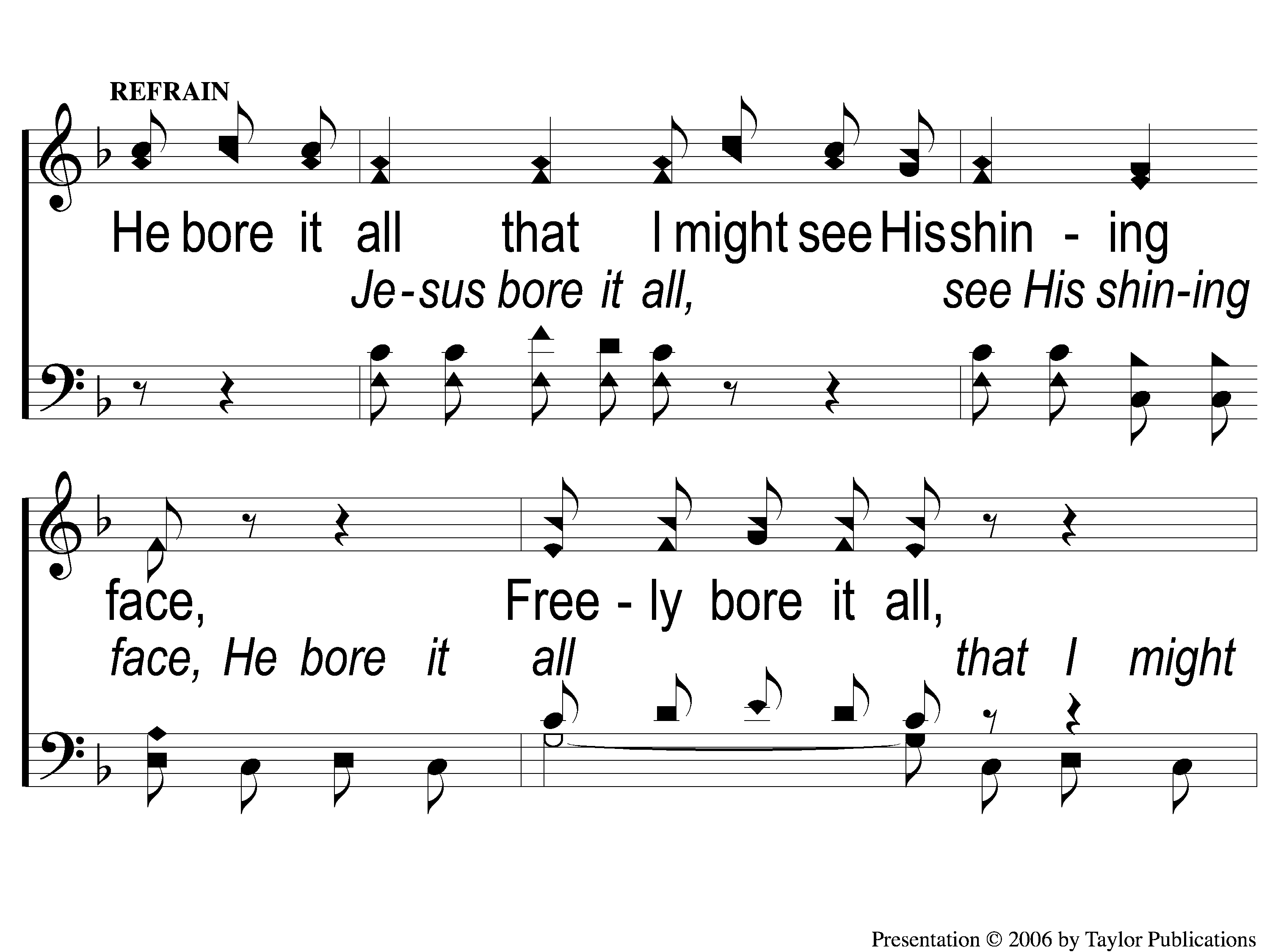 351
He Bore It All
C-1 He Bore It All
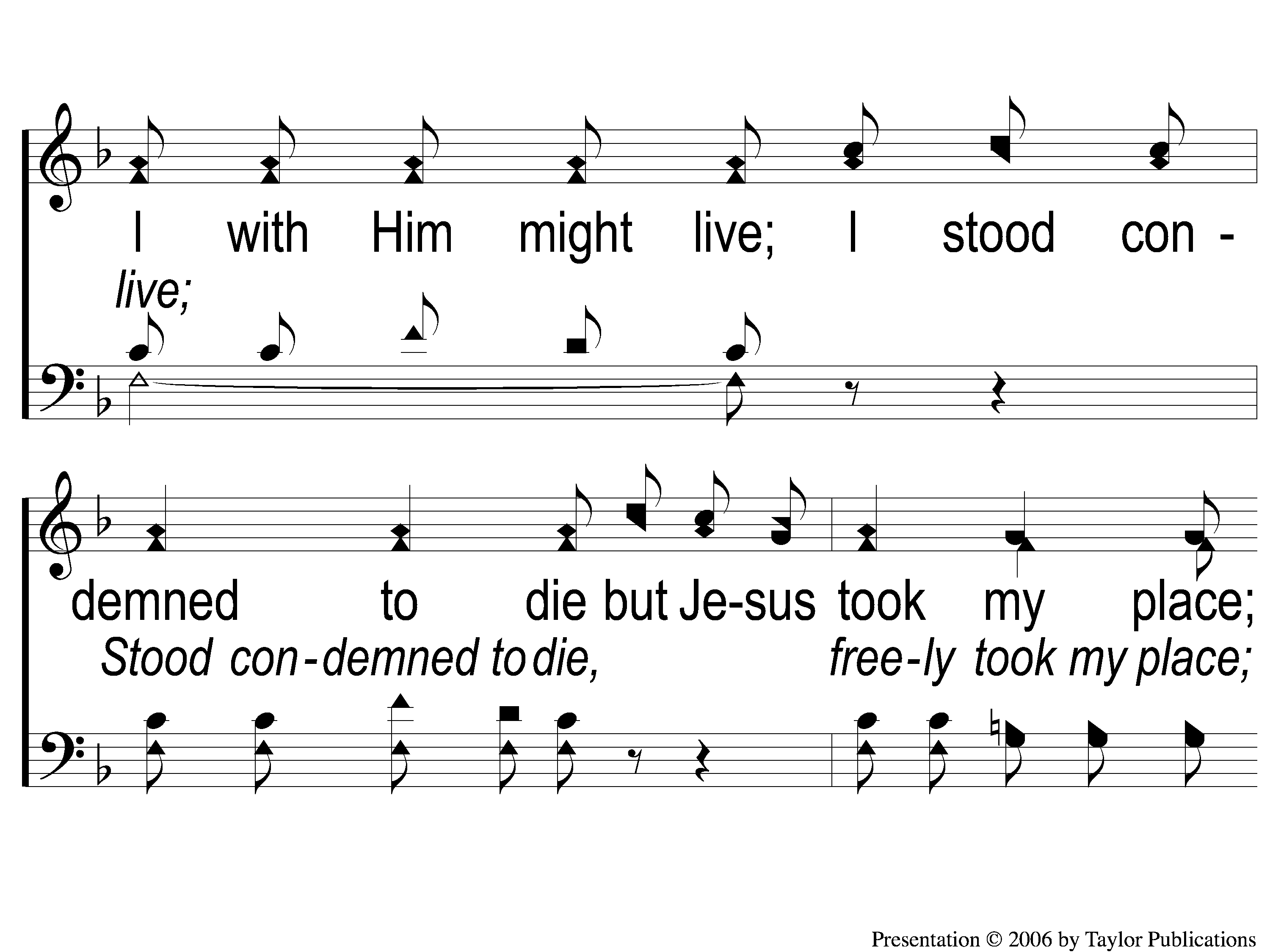 351
He Bore It All
C-2 He Bore It All
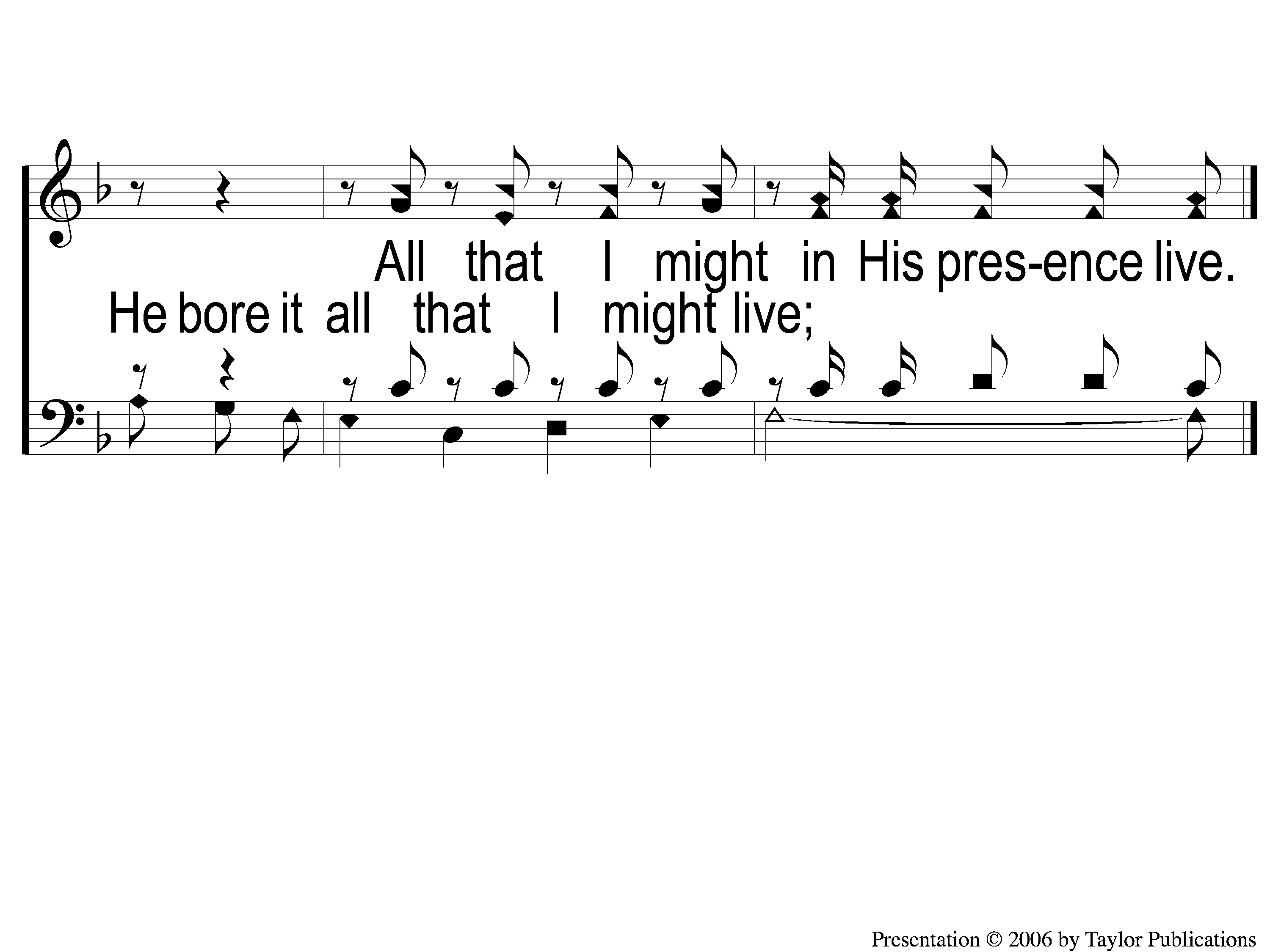 351
He Bore It All
C-3 He Bore It All
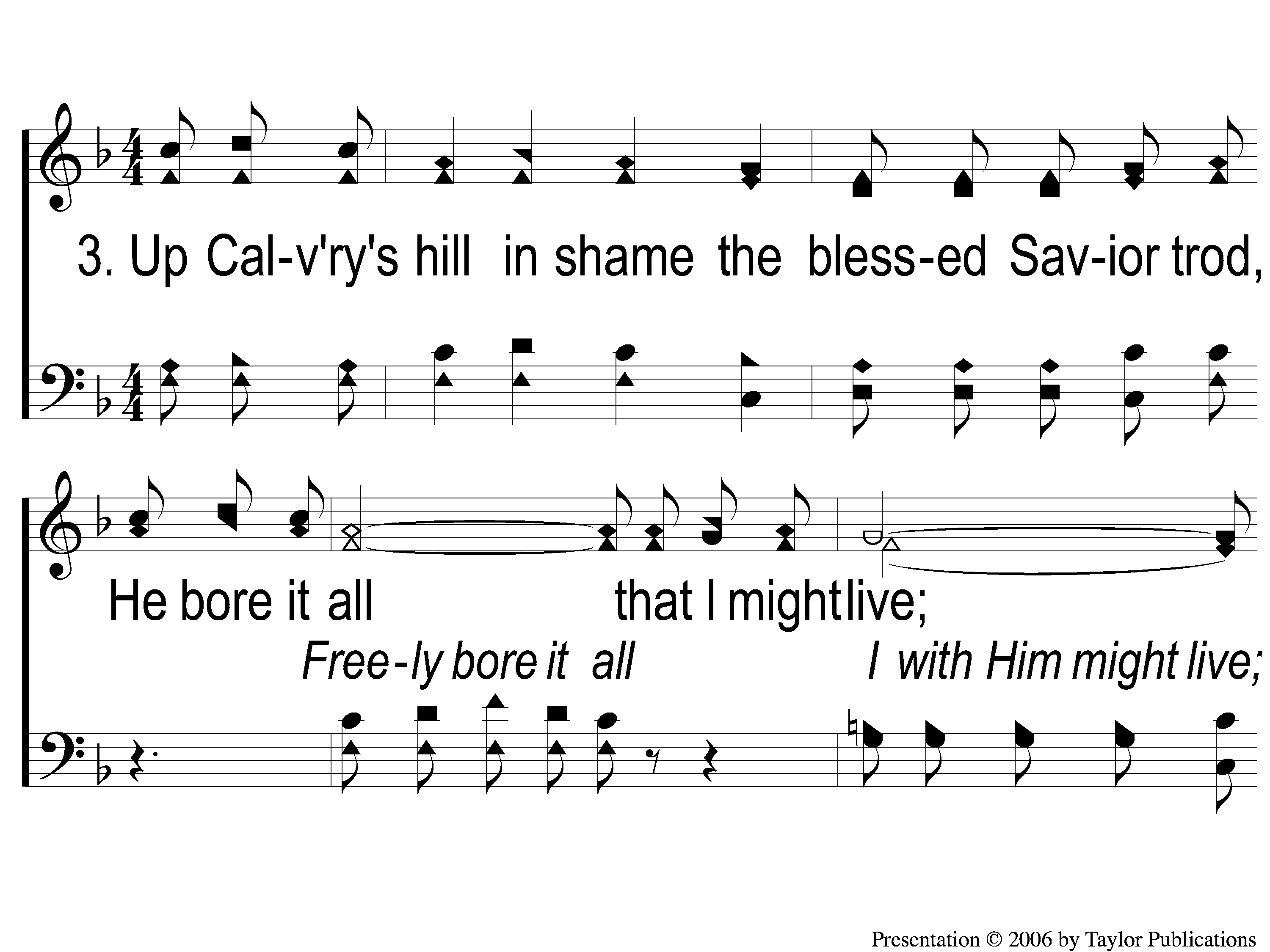 351
He Bore It All
3-1 He Bore It All
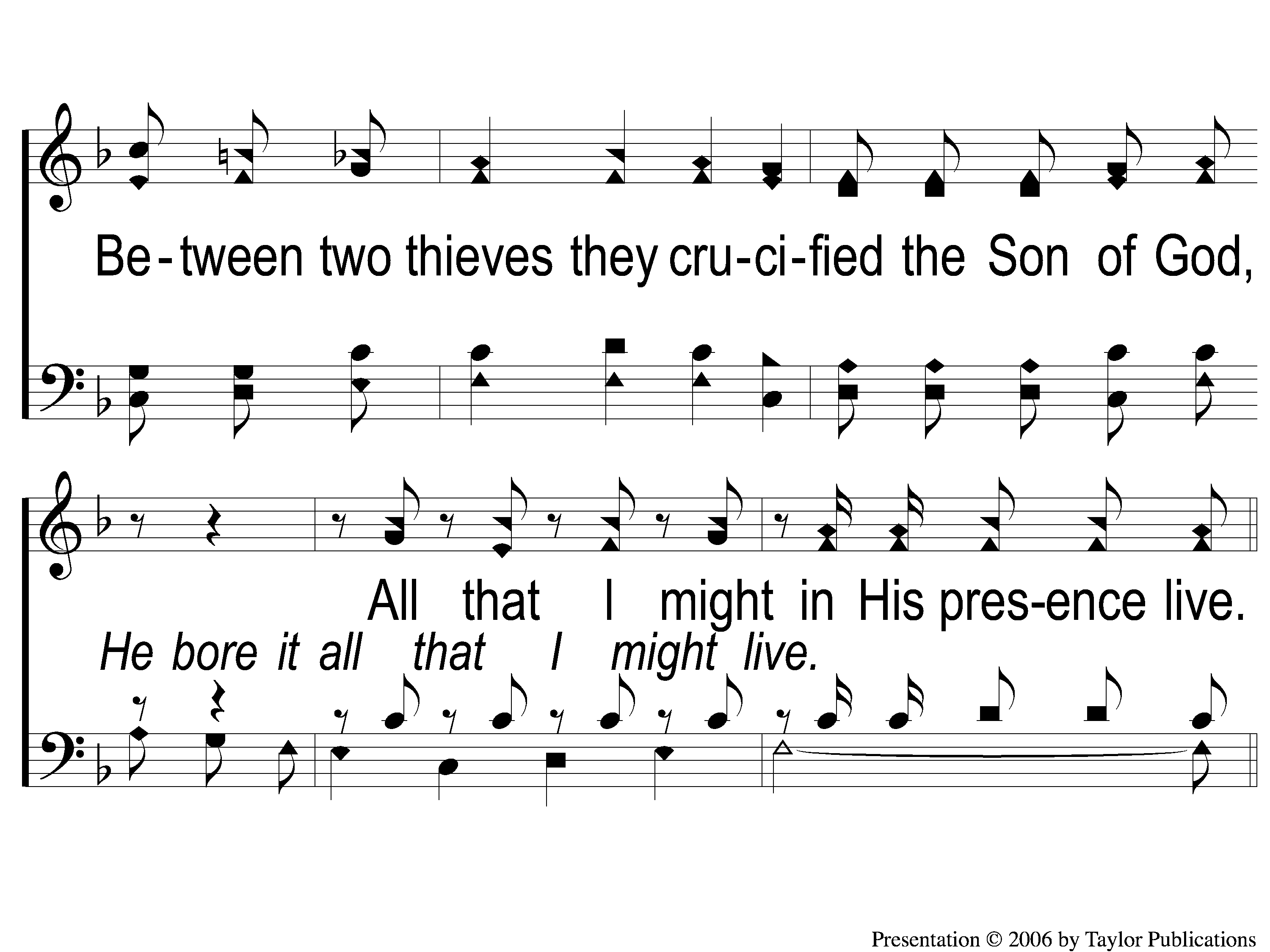 351
He Bore It All
3-2 He Bore It All
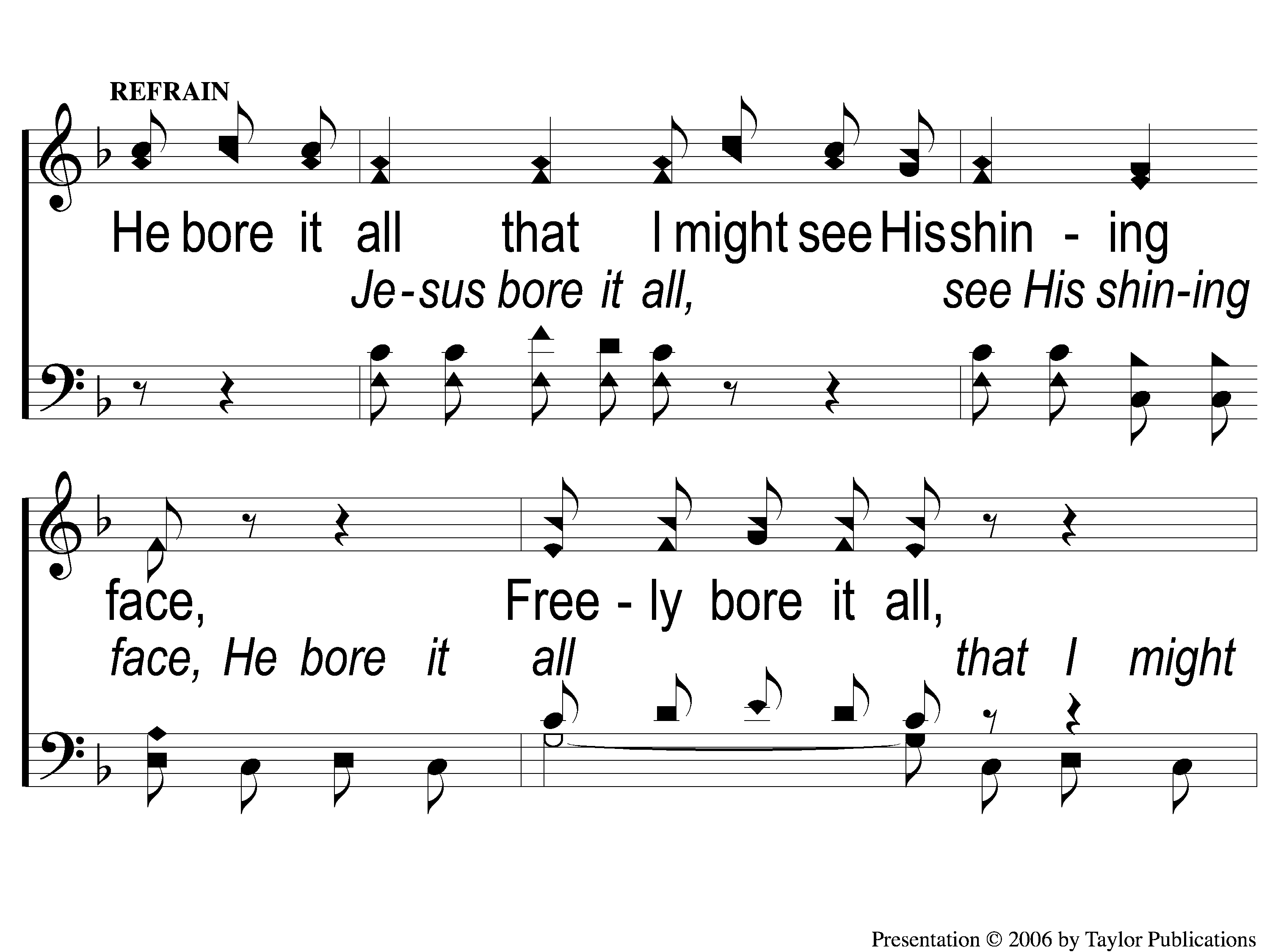 351
He Bore It All
C-1 He Bore It All
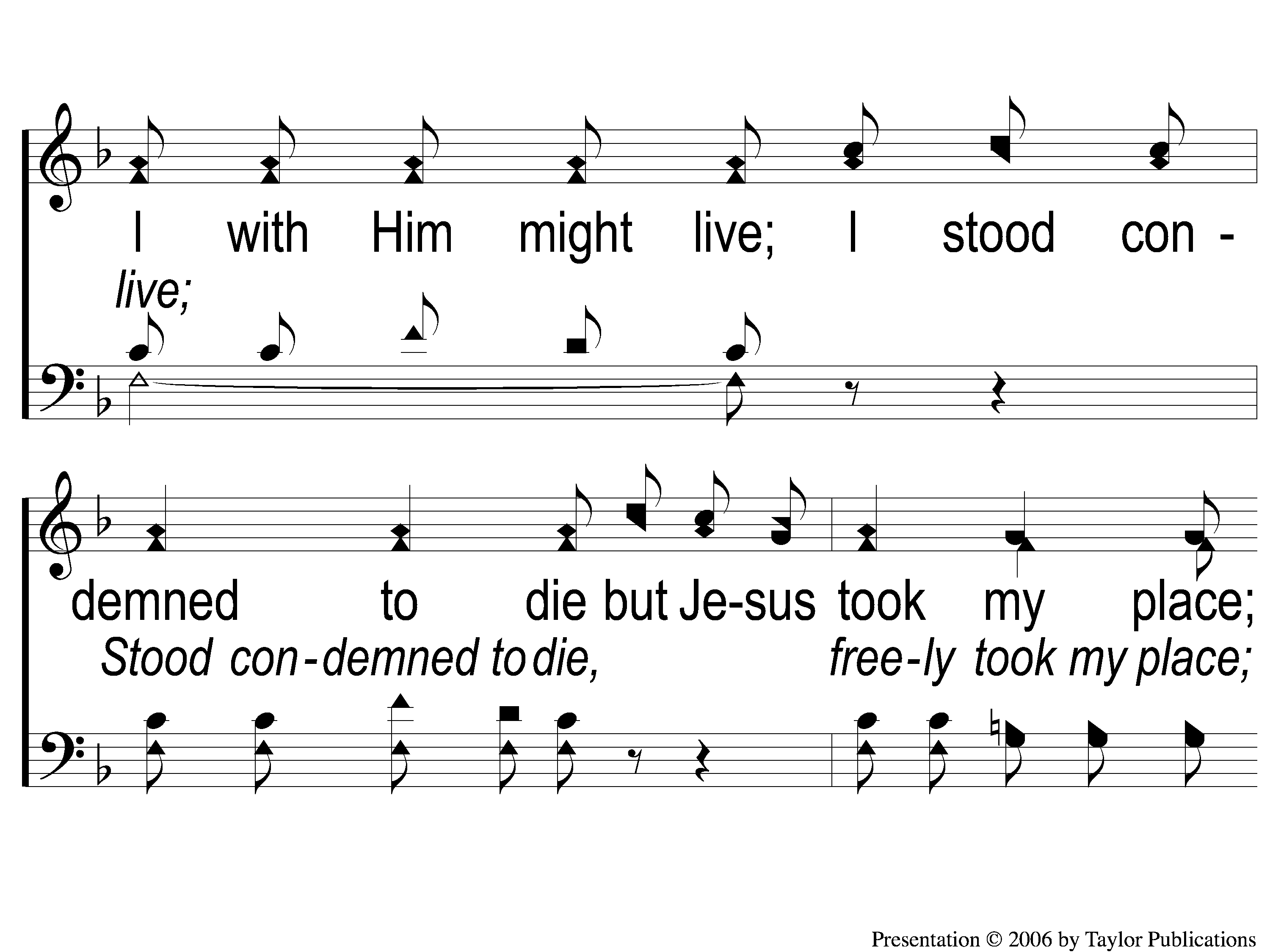 351
He Bore It All
C-2 He Bore It All
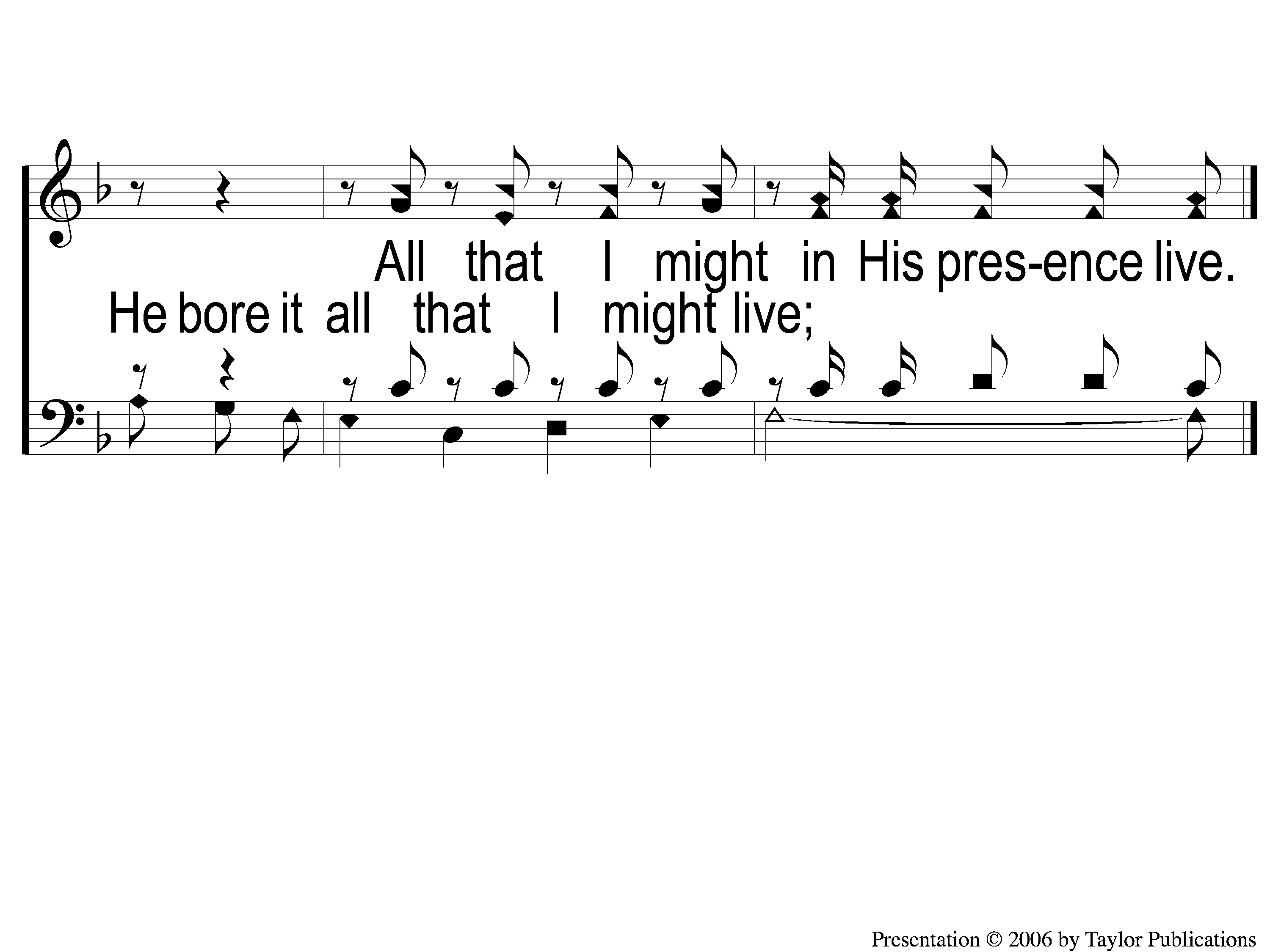 351
He Bore It All
C-3 He Bore It All
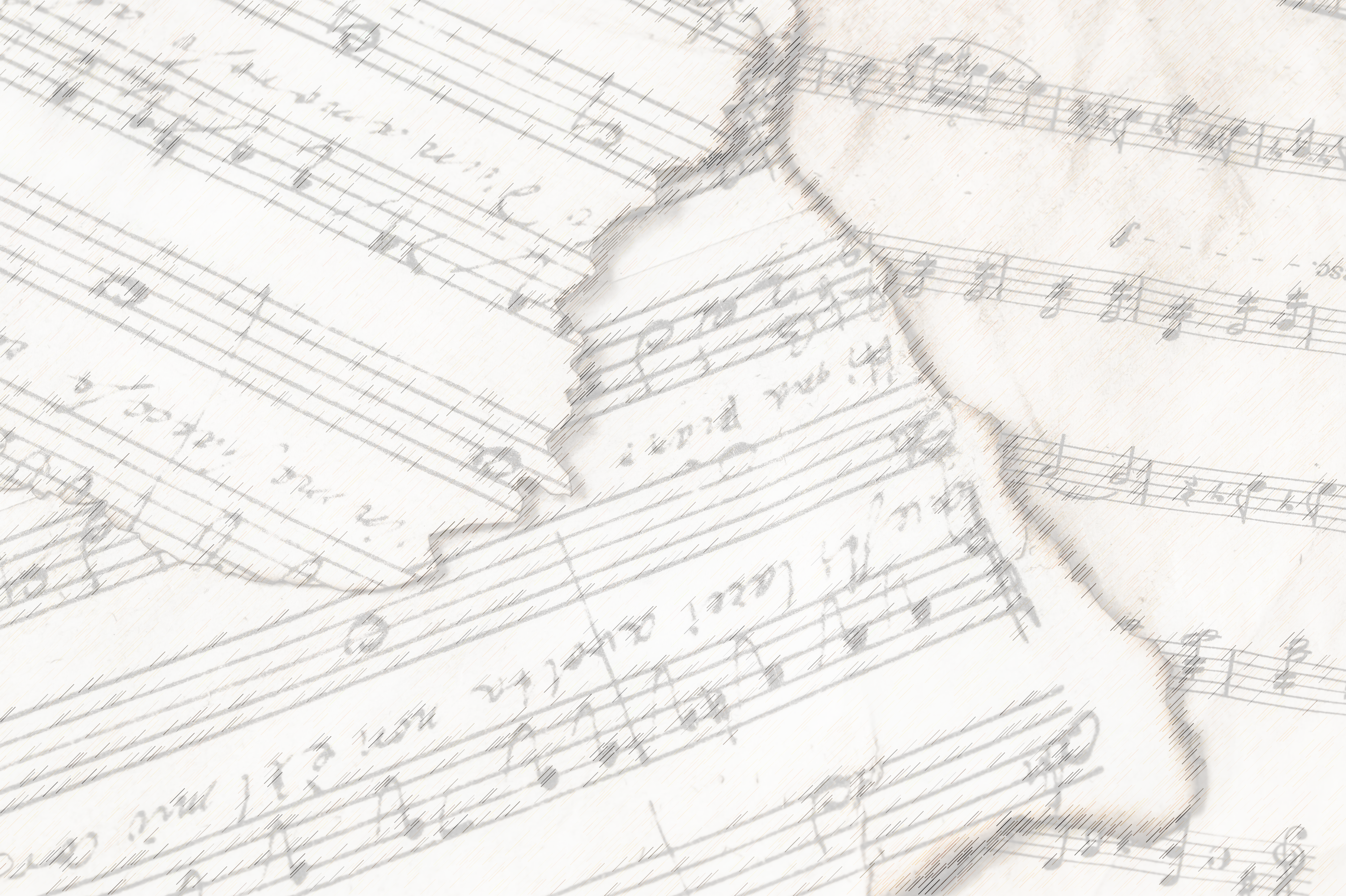 The Lord’s Supper
Acts 20:7
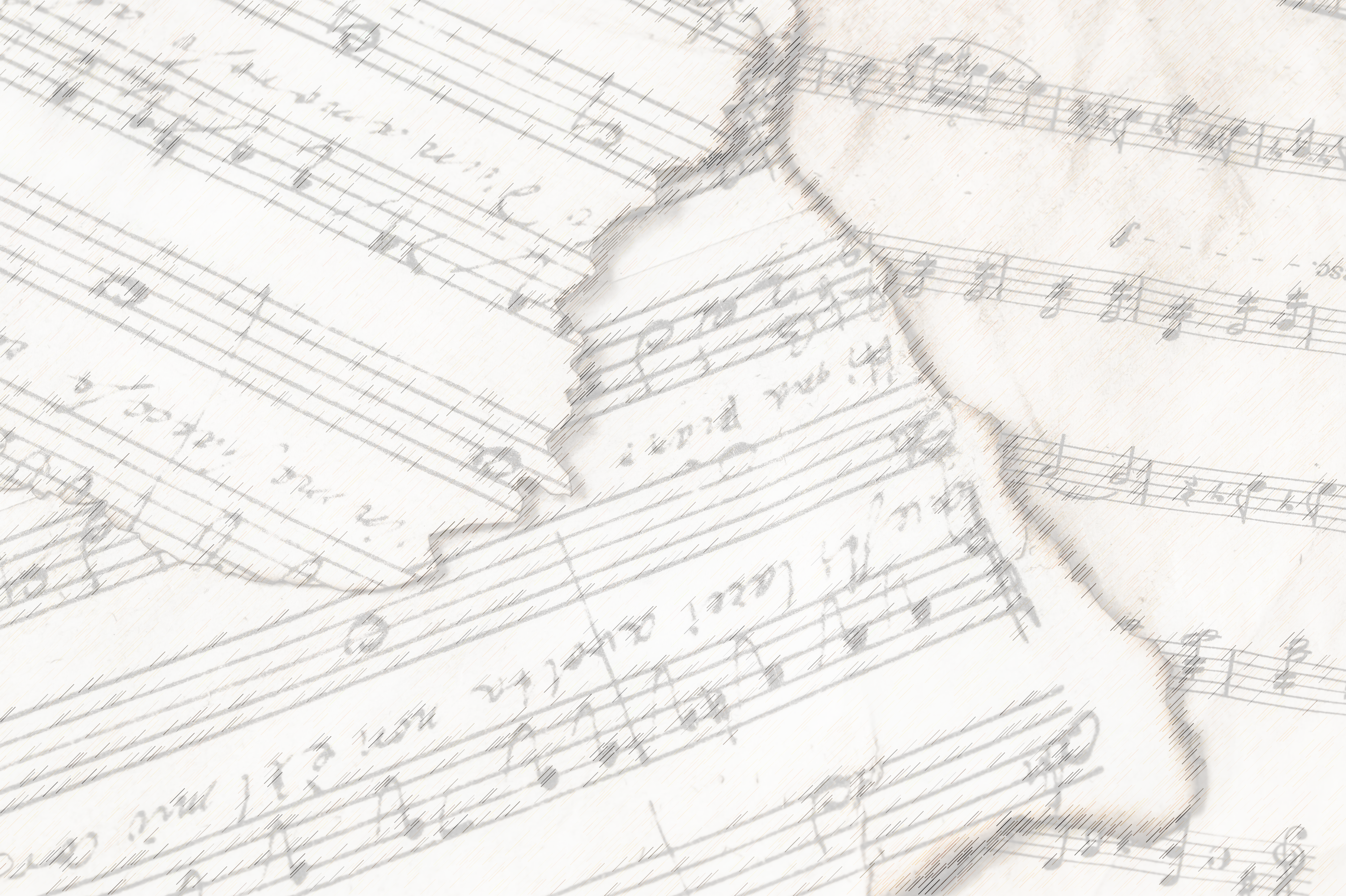 The Unleavened Bread
“Who has believed our report? And to whom has the arm of the LORD been revealed? For He shall grow up before Him as a tender plant, And as a root out of dry ground. He has no form or comeliness; And when we see Him, There is no beauty that we should desire Him. He is despised and rejected by men, A Man of sorrows and acquainted with grief. And we hid, as it were, our faces from Him; He was despised, and we did not esteem Him.” – Isa. 53: 1-3
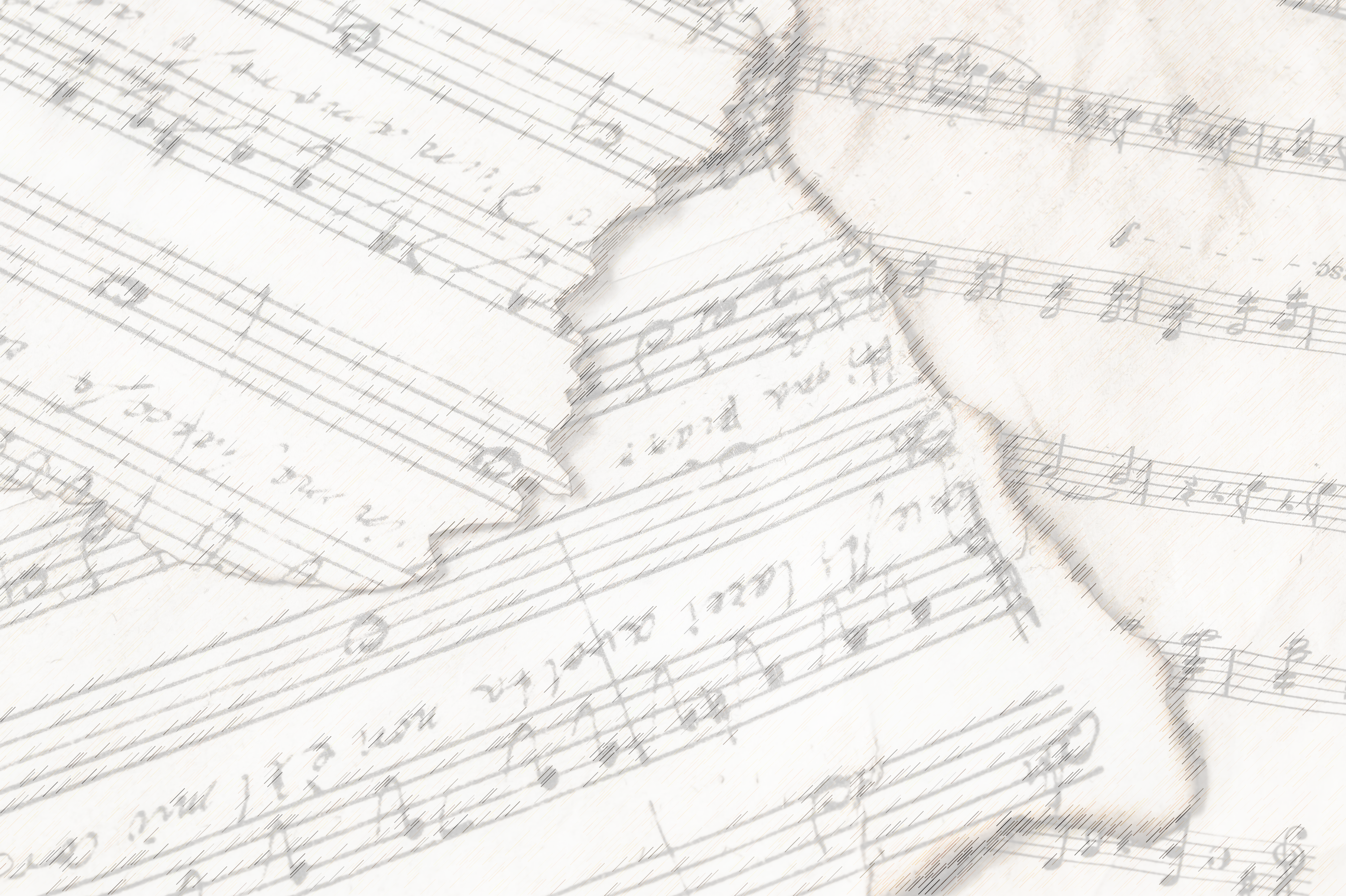 The Fruit of the Vine
“Surely He has borne our griefs And carried our sorrows; Yet we esteemed Him stricken, Smitten by God, and afflicted. But He was wounded for our transgressions, He was bruised for our iniquities; The chastisement for our peace was upon Him, And by His stripes we are healed.” – Isa. 53: 4-5
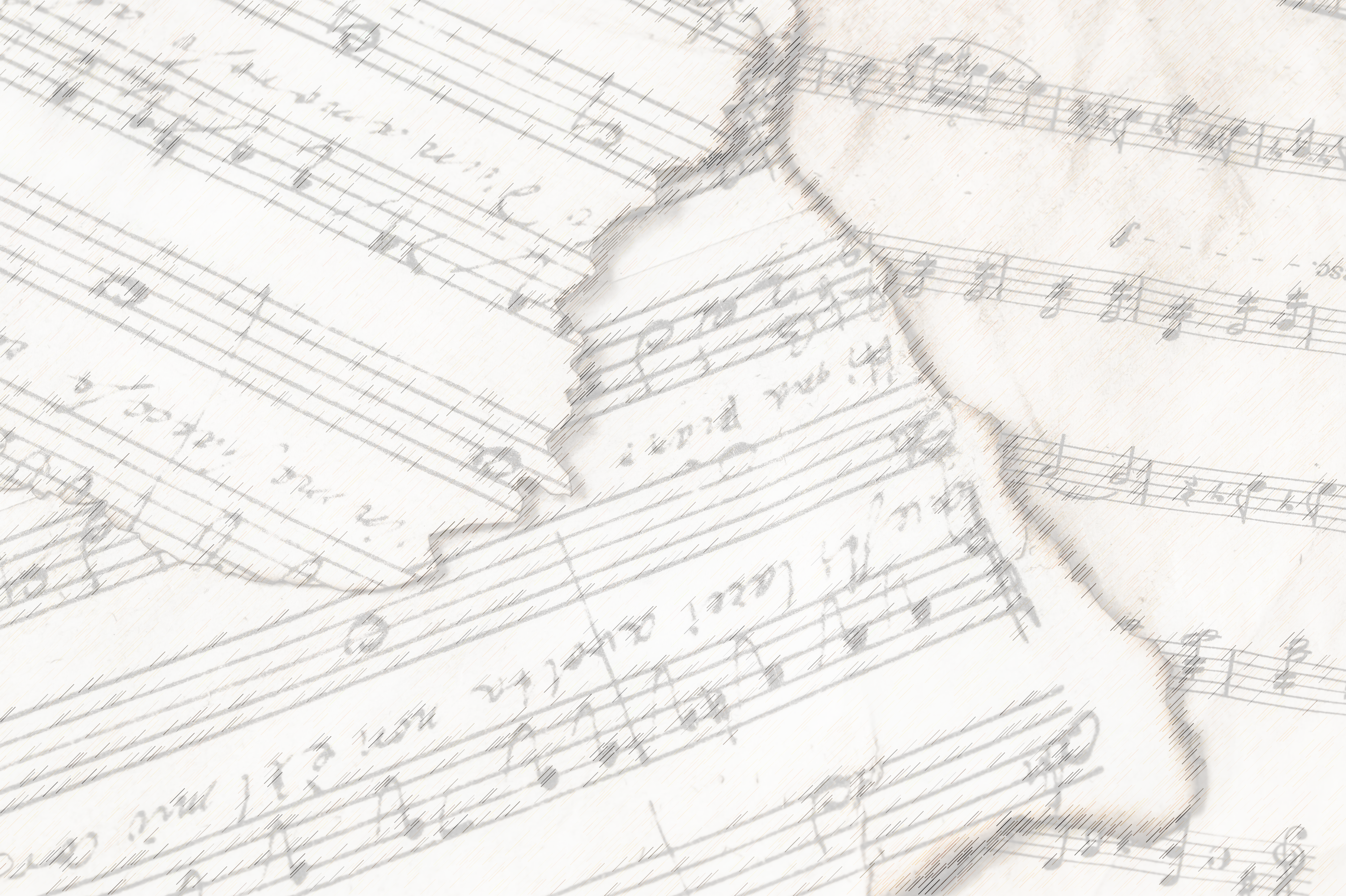 Our Offering
“For if there is first a willing mind, it is accepted according to what one has, and not according to what he does not have.”
– 2 Cor. 8:12
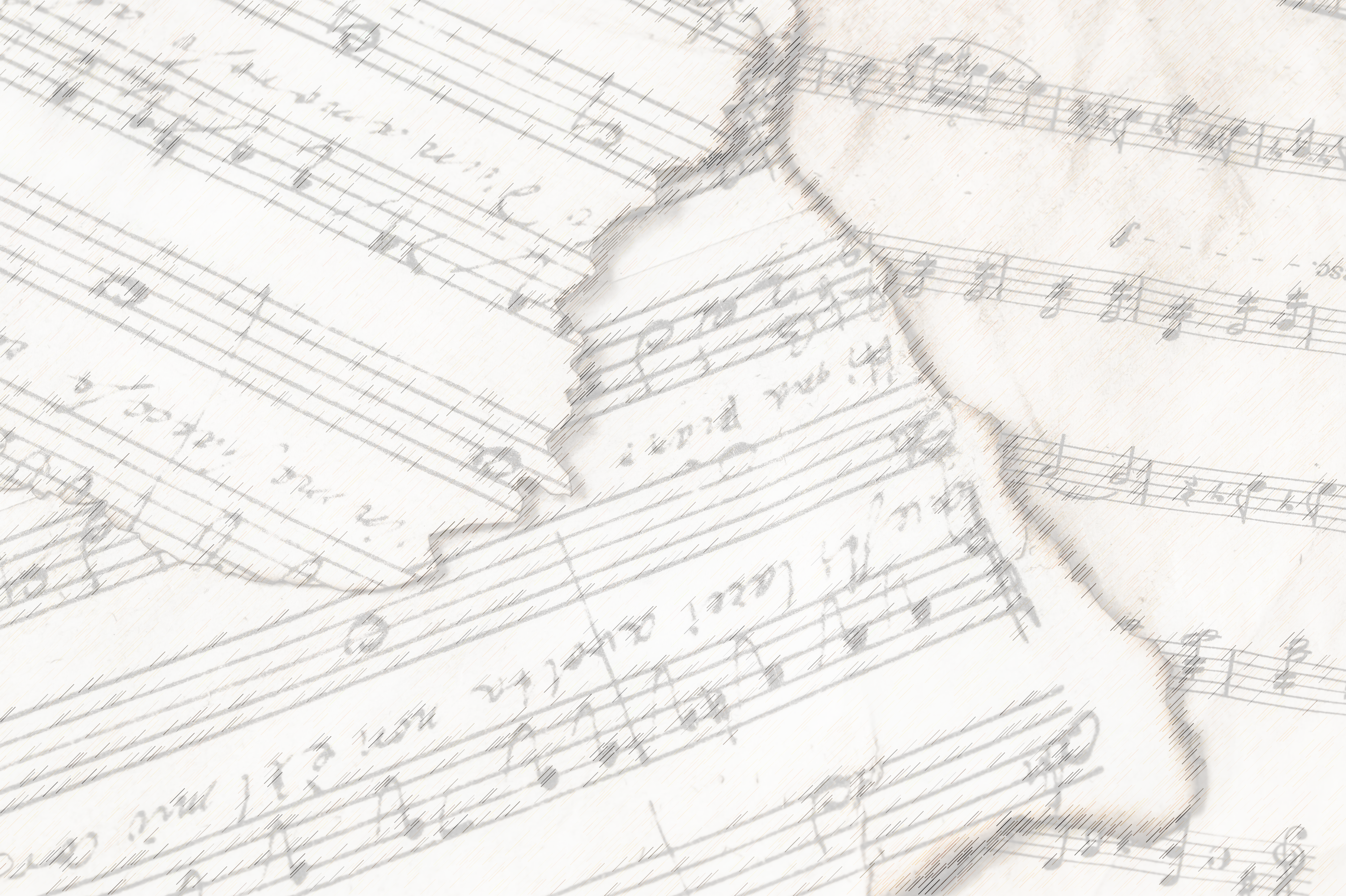 Closing Prayer
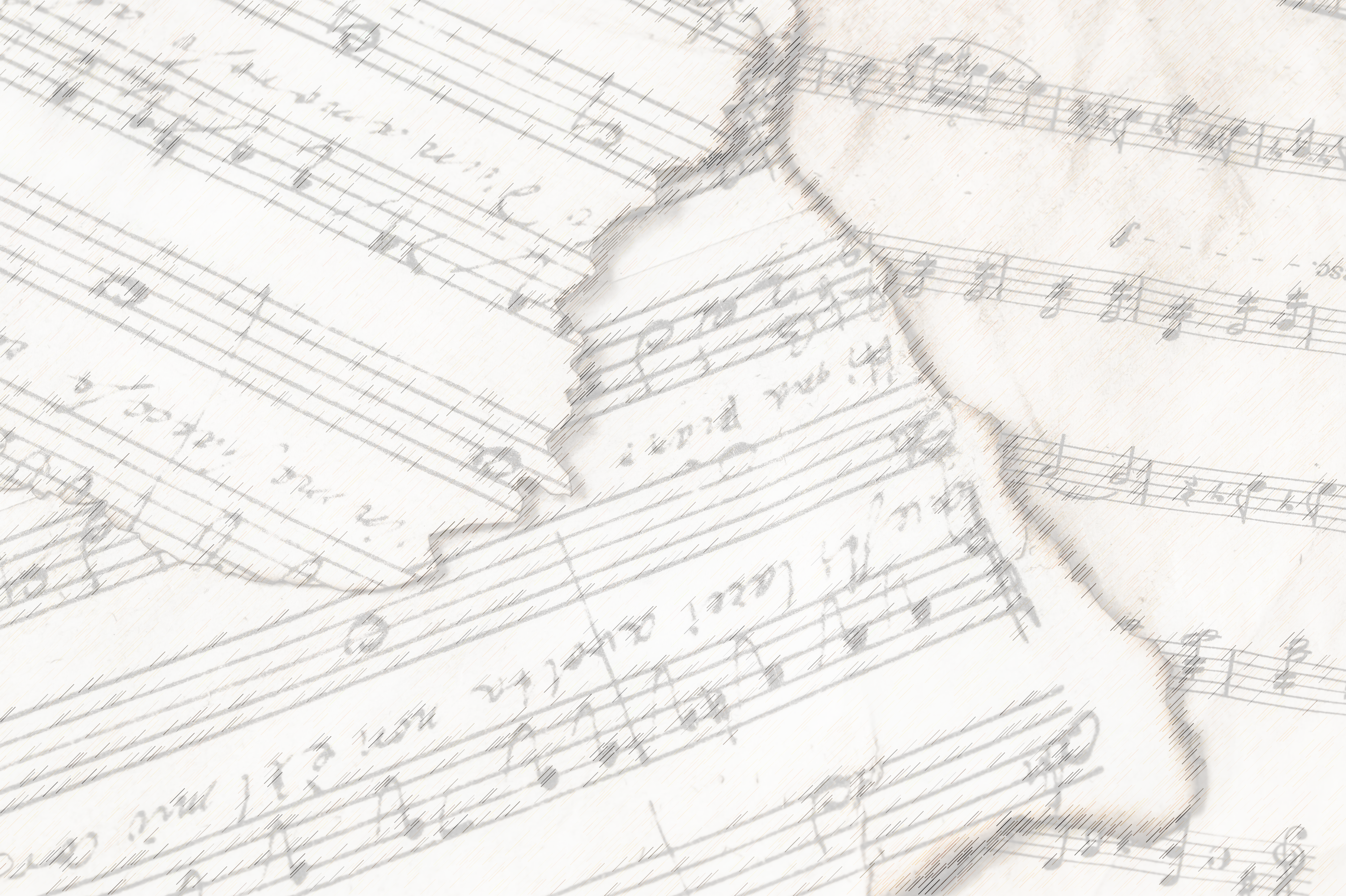 Sweet Beulah Land
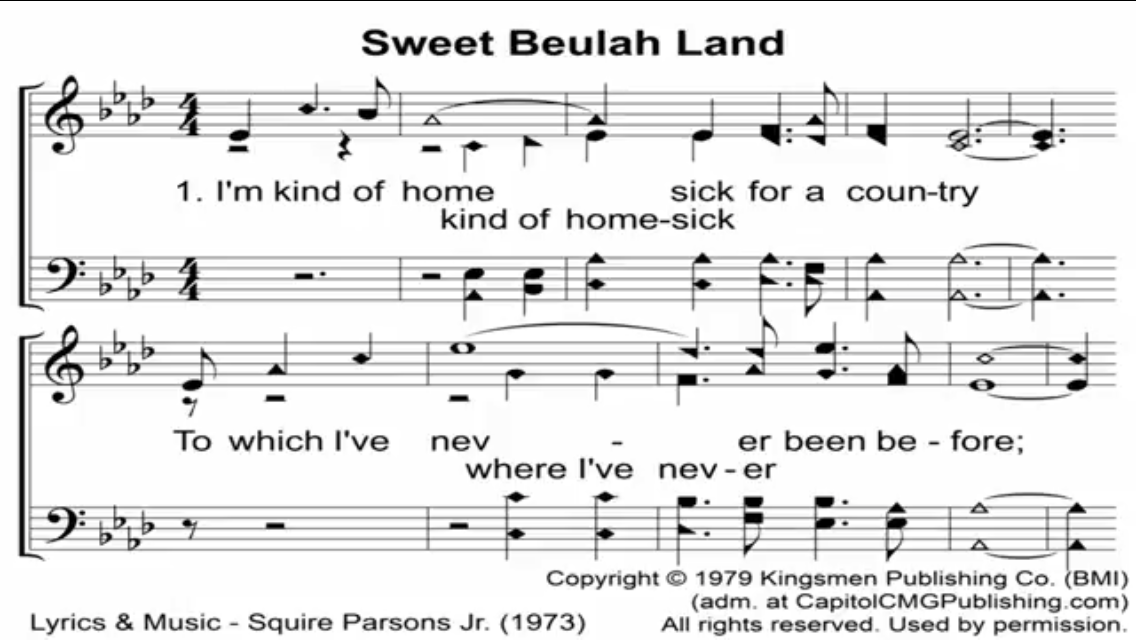 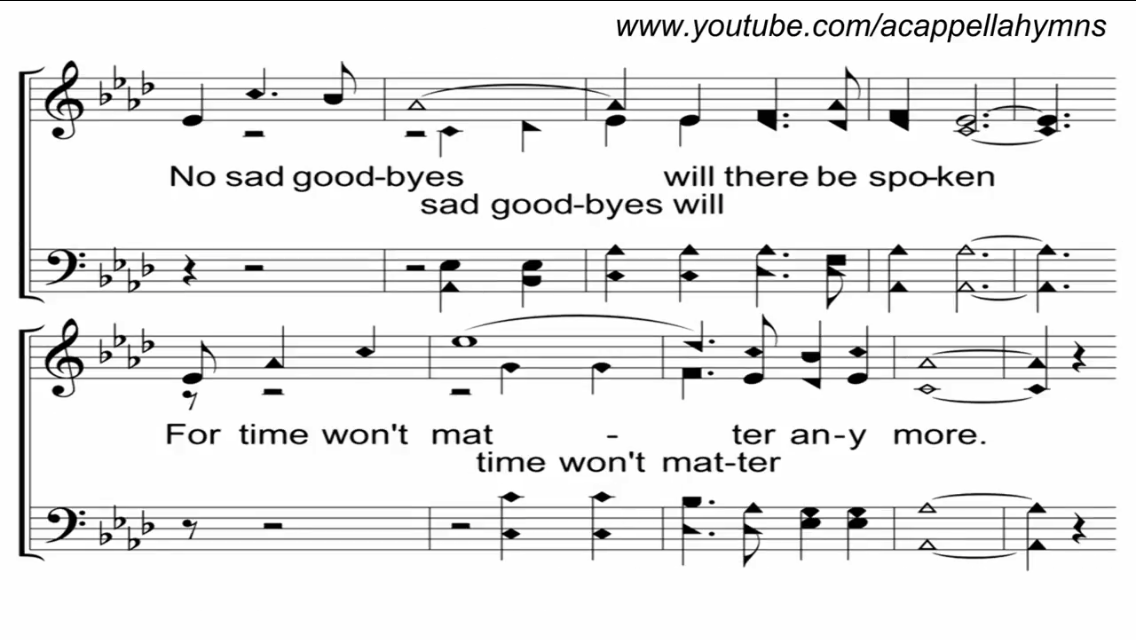 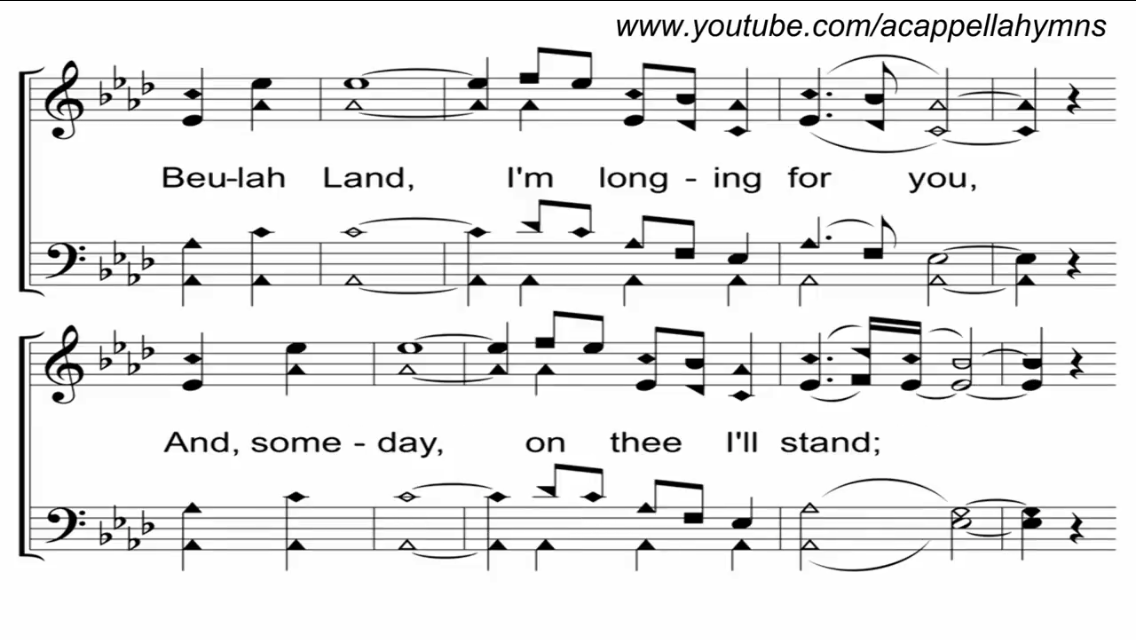 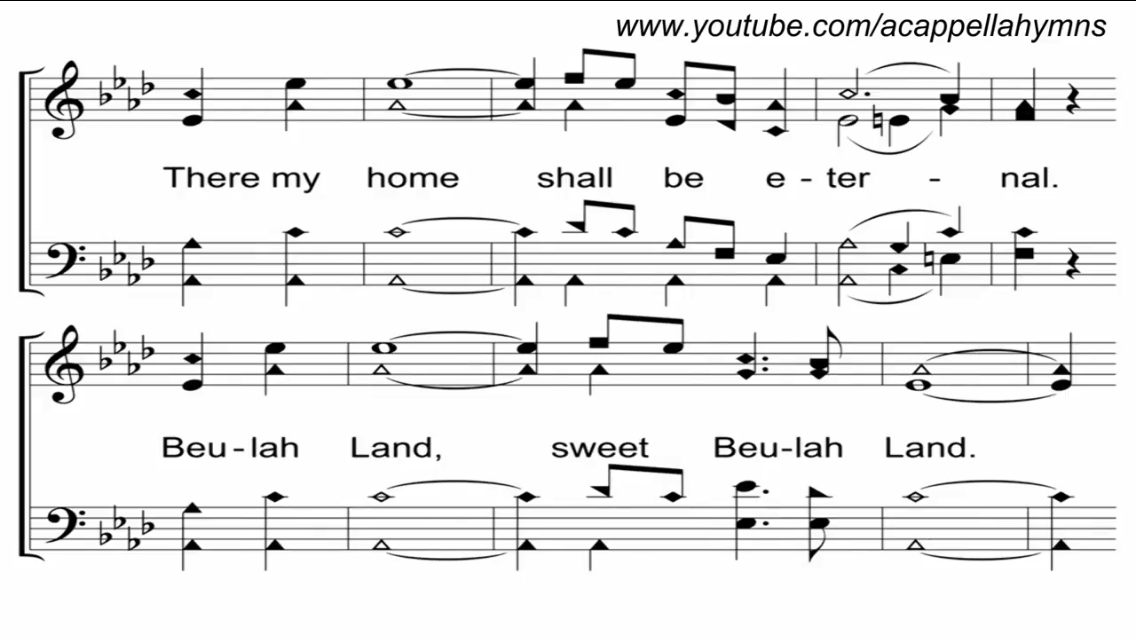 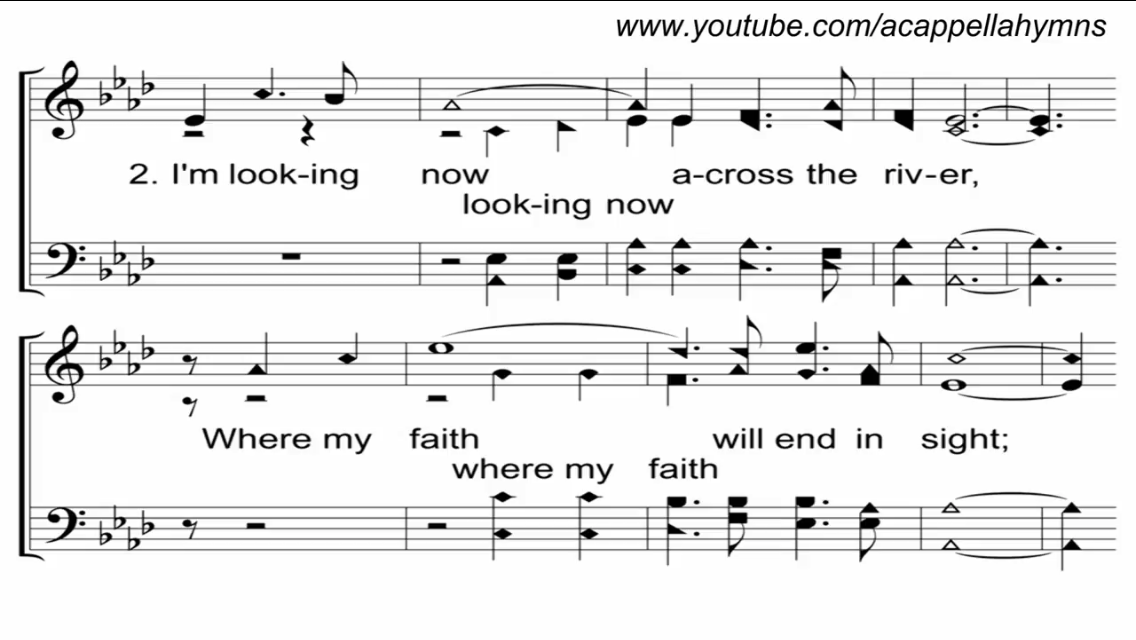 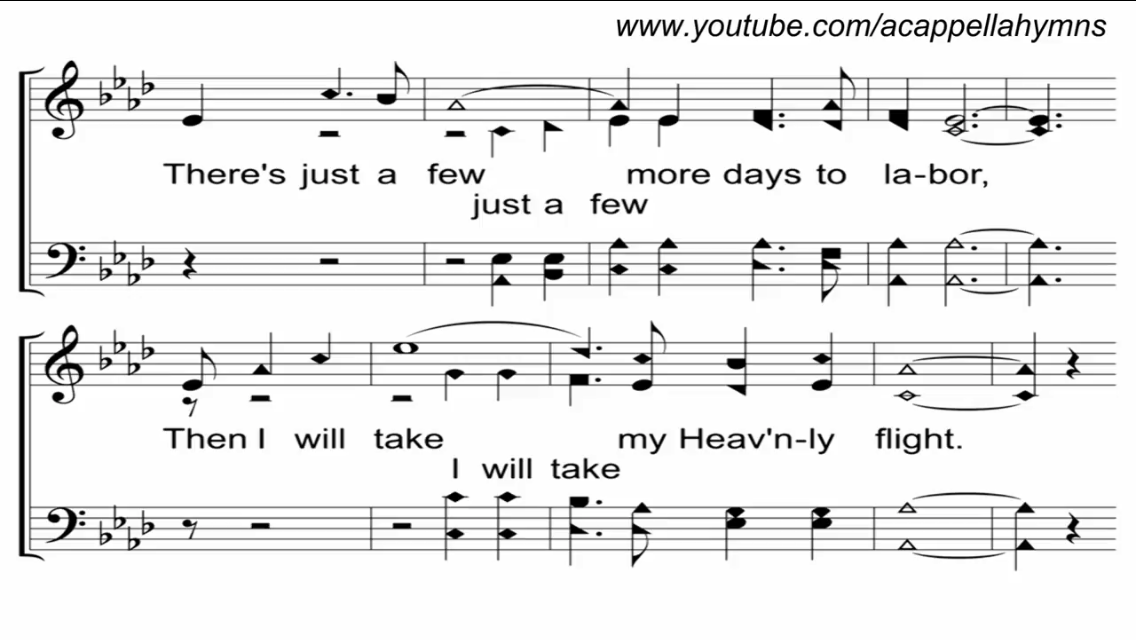 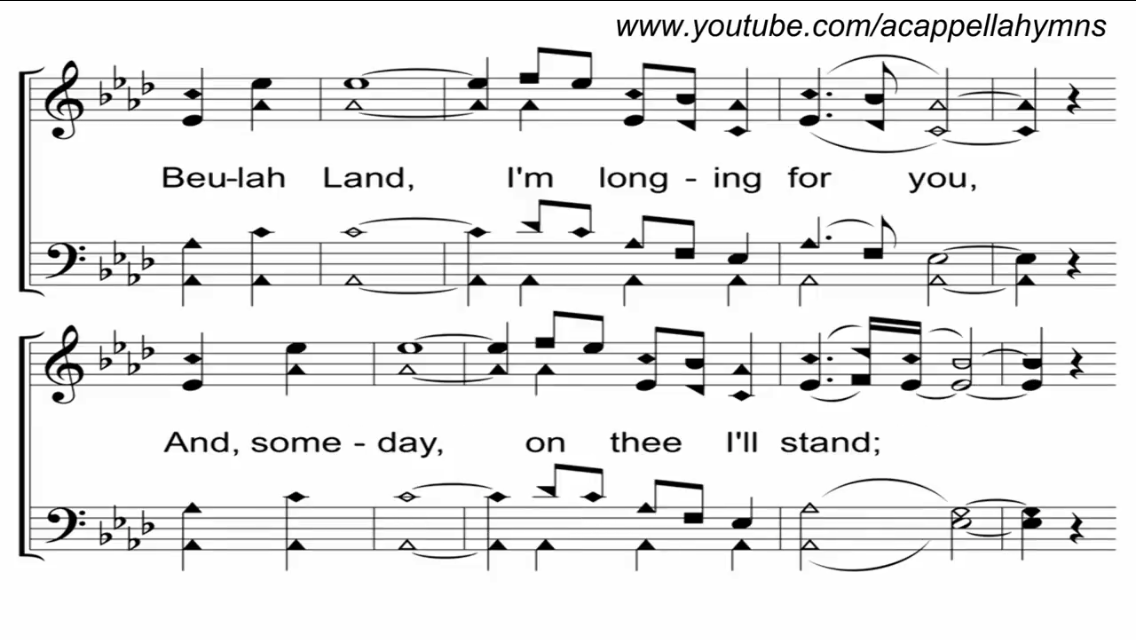 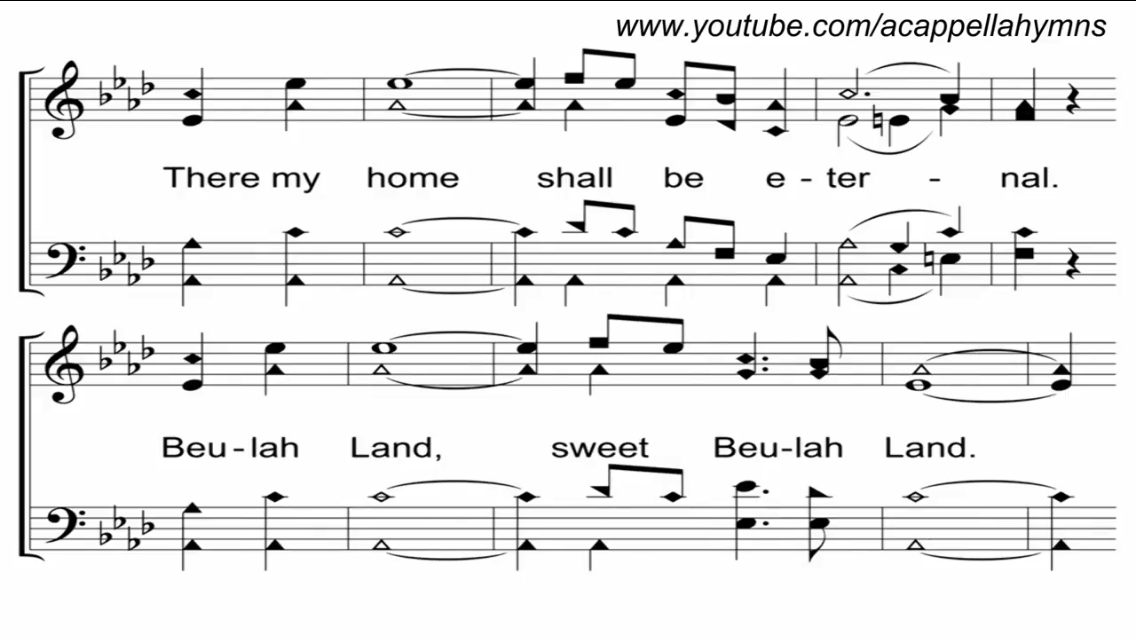 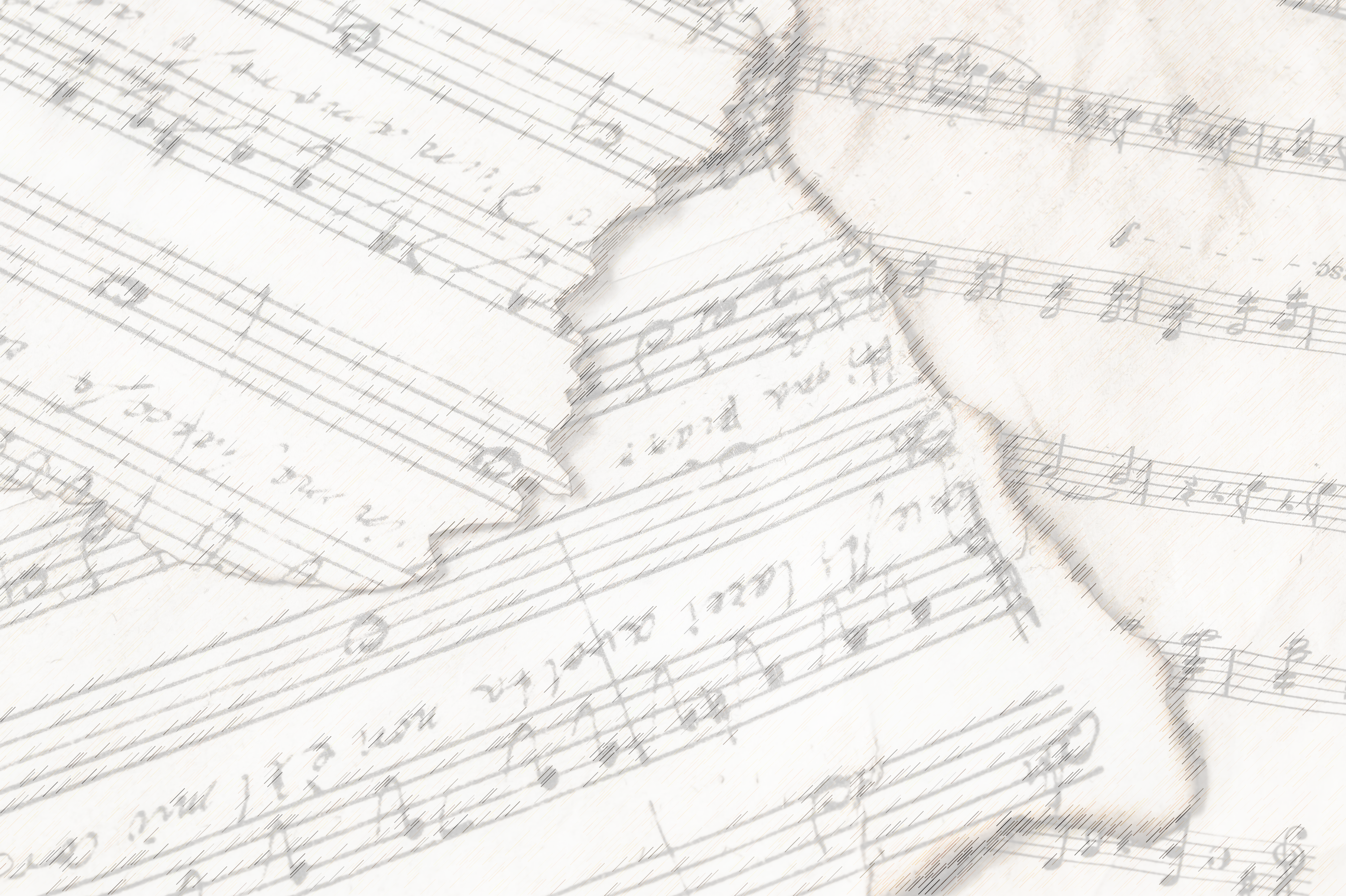 Join us for
Evening Worship
Tonight
@ 6:00pm!